Training Chromeleon 7.2.10 – QqQ – Small Molecules
LSMS
Summary
Module 1: Starting Chromeleon 7.2 workstation 
Module 2: Chromeleon Console 
	Module 2.1: Chromeleon Console: Administrative Tasks
	Module 2.2: Chromeleon Console: Data Vault
	Module 2.3: Chromeleon Console: Data Category Bar 
	Module 2.4: Chromeleon Console: The Sequence
	Module 2.5: Chromeleon Console: The Injection List and Associated Items
	Module 2.6: Chromeleon Console: Instrument Category Bar 
	Module 2.7: Chromeleon Console: eWorkflows Category Bar 
Module 3: Data Acquisition
	Module 3.1: Creating a Sequence
	Module 3.2: Creating an Instrument Method
	Module 3.3: Creating a Shutdown Instrument Method
	Module 3.4: Creating a Processing Method
	Module 3.5: Running the Sequence
Module 4: Chromeleon Studio 
	Module 4.1: Chromeleon Studio - Chromatogram and Mass Spectra 
Module 5: Building Processing Method
	Module 5.1: Data Processing - Processing Method / MS Component Table
	Module 5.2: Data Processing - MS Component Window
	Module 5.3: Data Processing – Calibration Levels
	Module 5.4: Data Processing - Properties Component
	Module 5.5: Data Processing - MS Components
	Module 5.6: Data Processing – Calibration Plot
	Module 5.7: Data Processing – Interactive Results
	Module 5.8: Data Processing – Interactive Charts
	Module 5.9: Data Processing - Using SmartLink in MS Components window
Module 6: Report Templates
Module 7: Creating an eWorkflow
Module 8: Exporting and Importing Data
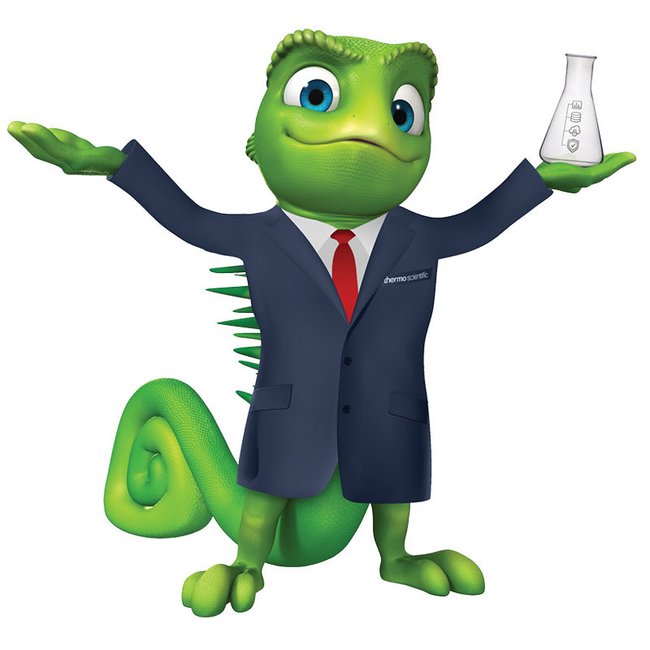 Chromeleon Architecture
The Chromeleon 7.2 workstation is a client/server program, which allows operation of the data system locally or in a network.
Client: The Chromeleon program is referred to as the client. 
The user can perform tasks such as creating Instrument and Processing Methods, viewing data, searching for samples, etc.
Server (Instrument Controller): The Instrument Controller PC is connected directly to the modules. 
The Instrument Controller executes the active control or communication to the modules that are powered on and configured to the Instrument.
Module 1: Starting Chromeleon 7.2 workstation
Module 1: Starting Chromeleon 7.2 workstation
Starting Chromeleon 7.2 workstation
Since the Client and the Server (Instrument Controller) are independent programs they must be started separately.
Starting Chromeleon 7.2 workstation
The Instrument Controller and Chromeleon Client applications can be started in any order, but on a Chromeleon laboratory workstation, it is recommended to start the Instrument Controller before launching the client.
Checking the Status of the Instrument Controller
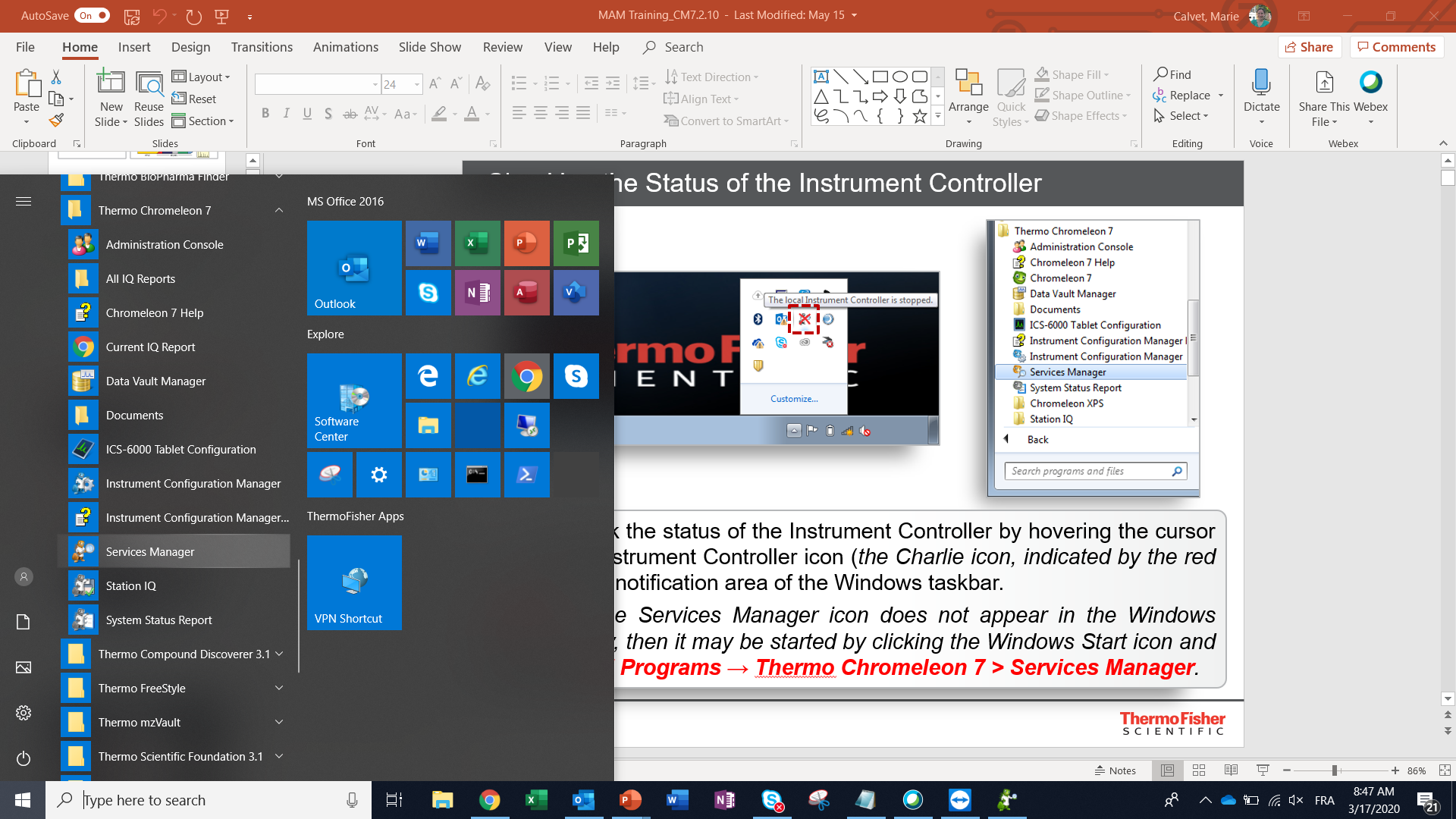 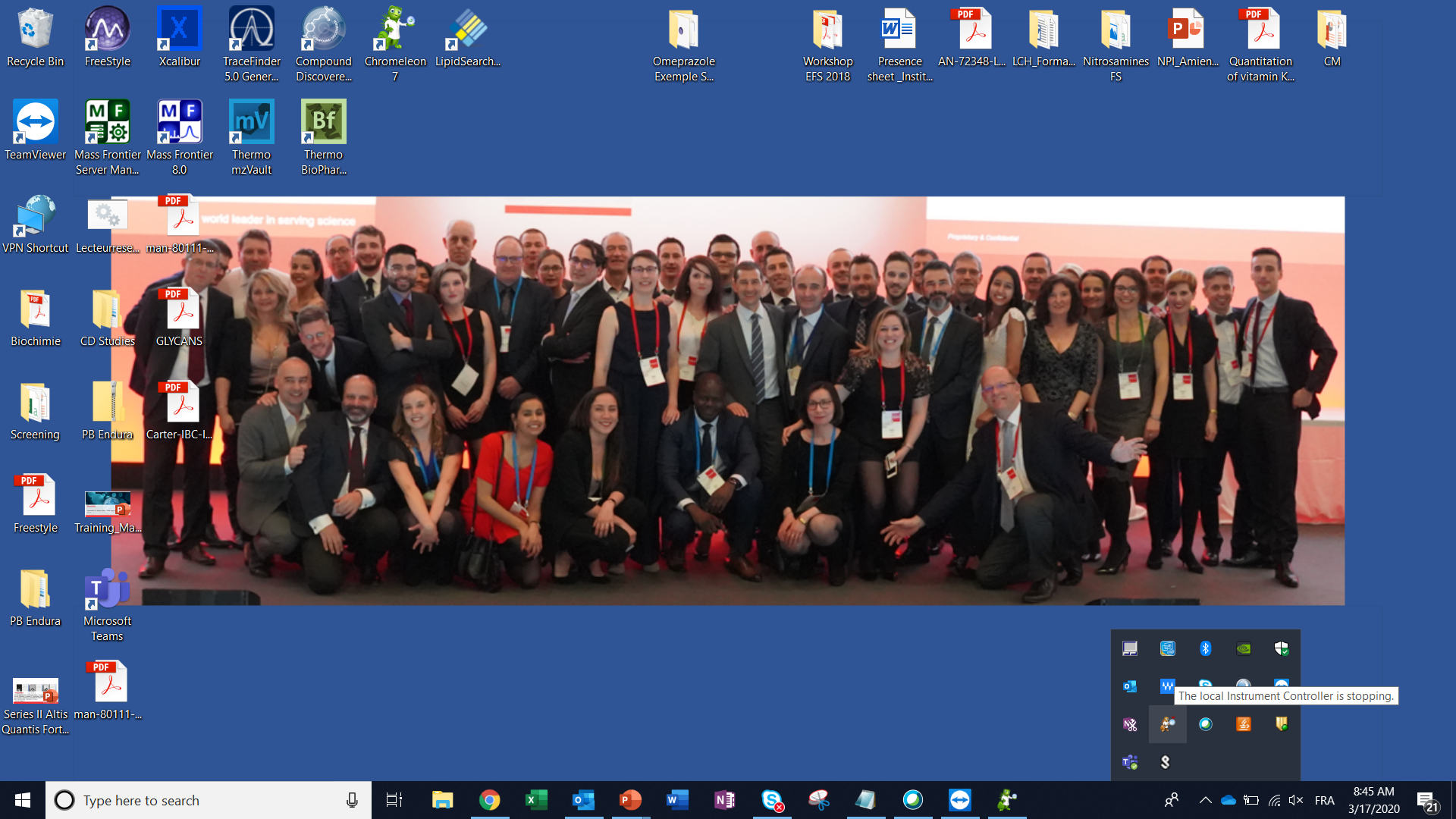 First, check the status of the Instrument Controller by hovering the cursor over the Instrument Controller icon (the Charlie icon, indicated by the red box) in the notification area of the Windows taskbar. 
NOTE: If the Services Manager icon does not appear in the Windows System Tray, then it may be started by clicking the Windows Start icon and selecting All Programs > Thermo Chromeleon 7 > Services Manager.
Checking the Status of the Instrument Controller
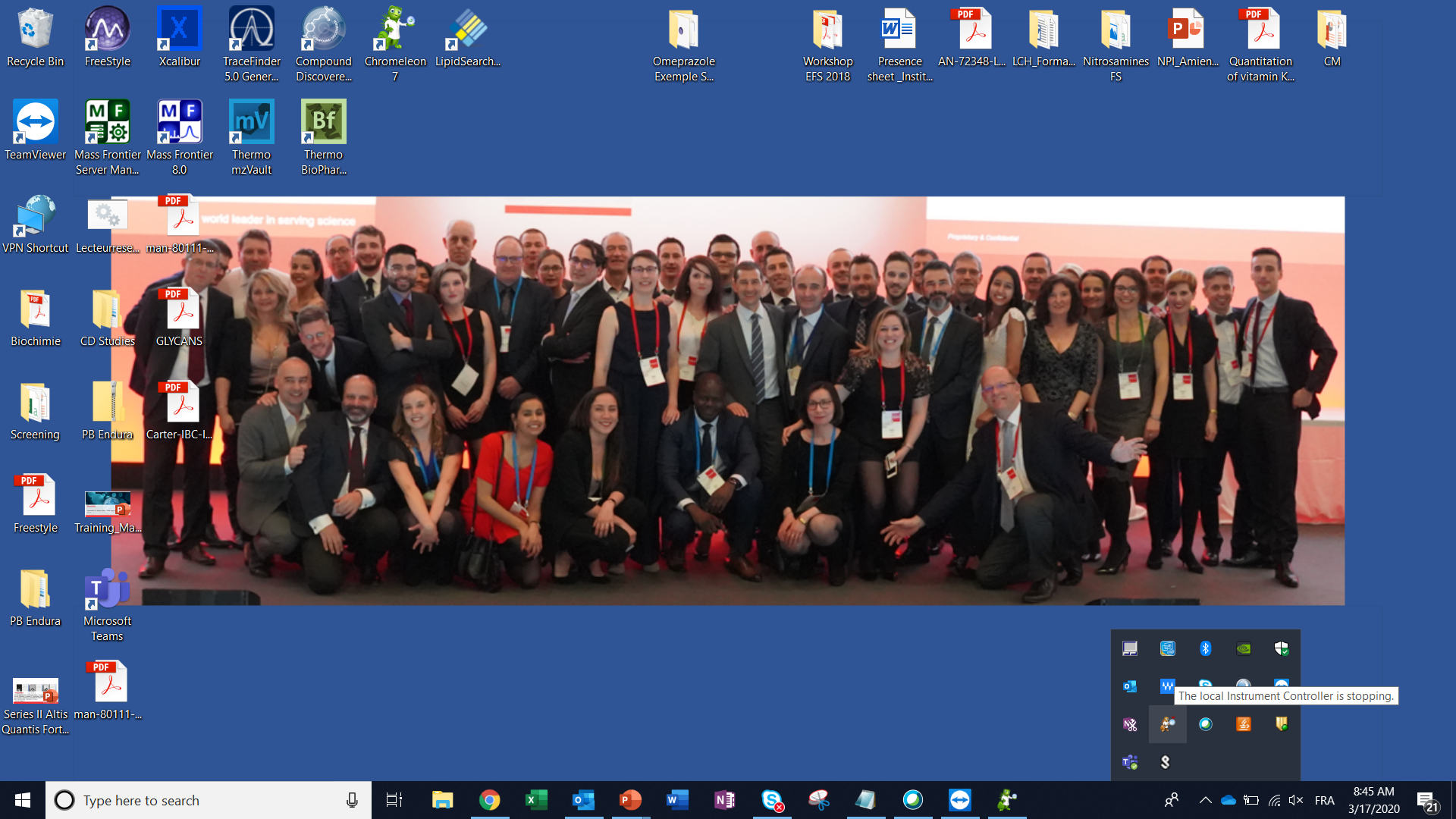 A small box appears and indicates the status of the Instrument Controller.
If the box reads “The Instrument Controller is stopped” or the Charlie icon has an “X” on it (as shown above) then it needs to be started.
Starting the Instrument Controller
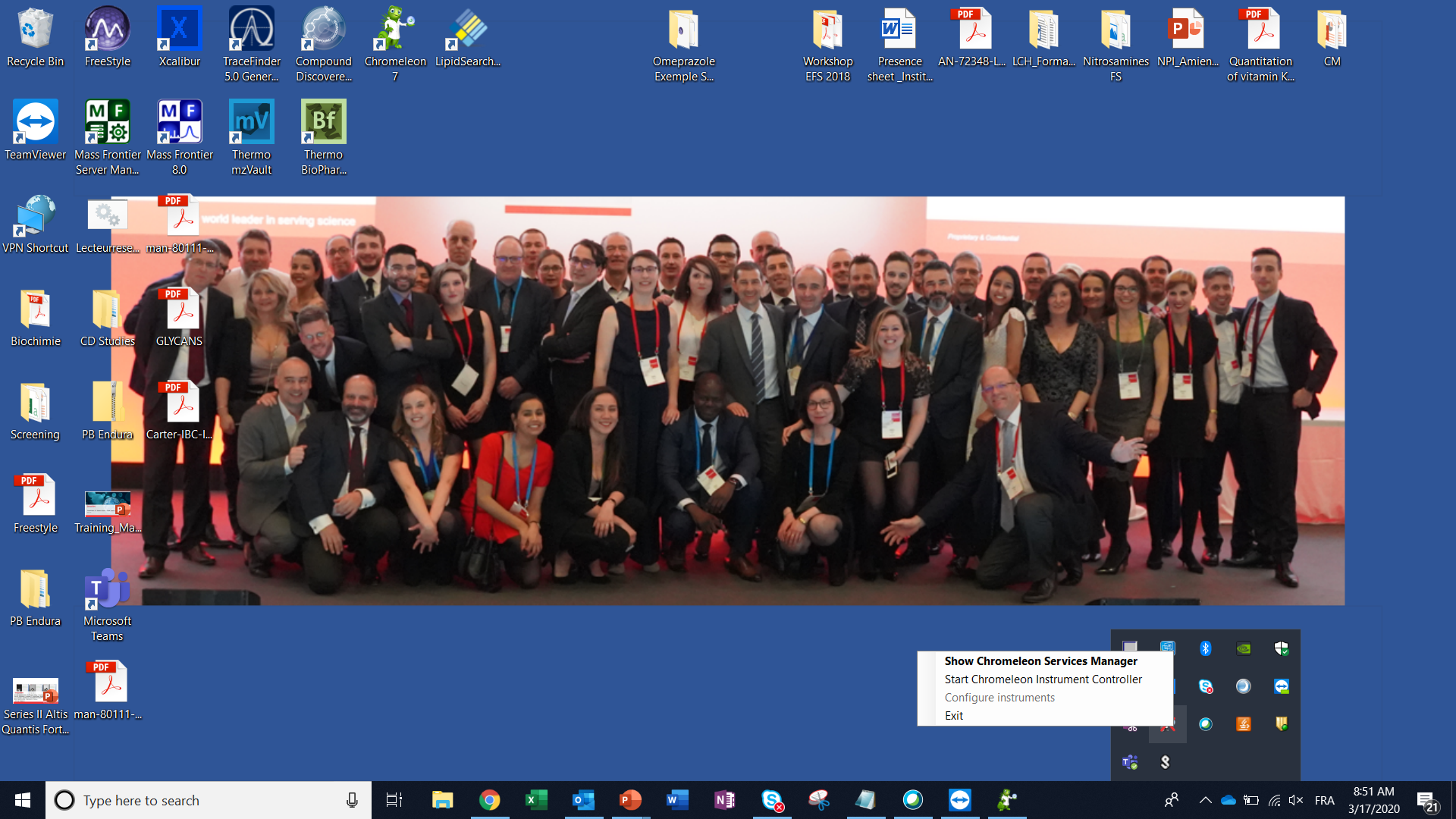 To start the Instrument Controller:
Right-click on the Chromeleon icon (“Charlie”)  and choose  the “Show Chromeleon Service Manager” option.
Starting the Instrument Controller
The Chromeleon Services Manager window opens.
Click “Start Instrument Controller”.
NOTE: You can check the “Start service on system start” so that the Instrument Controller automatically starts when the computer starts up.
Starting the Instrument Controller
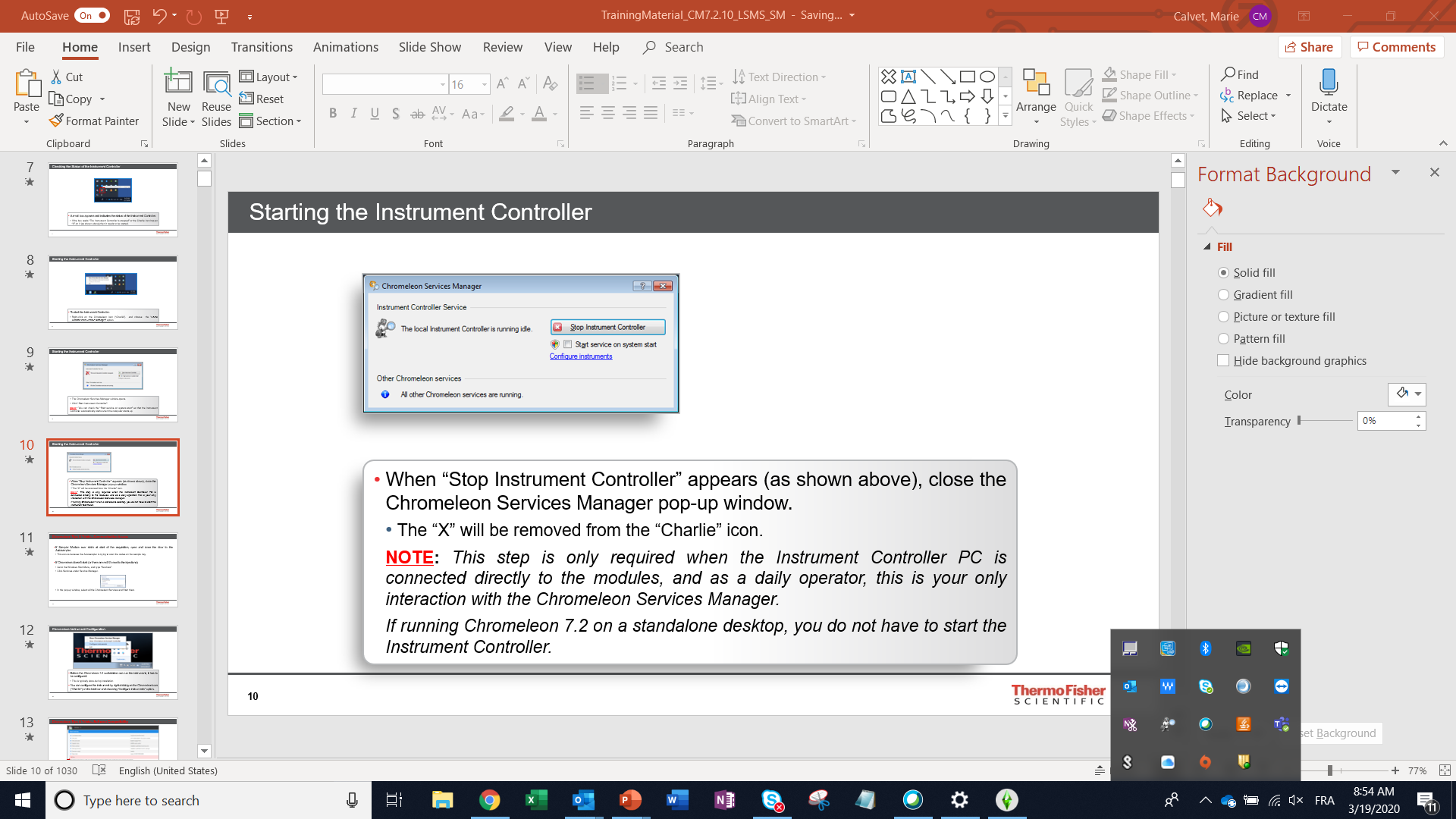 When “Stop Instrument Controller” appears (as shown above), close the Chromeleon Services Manager pop-up window.
The “X” will be removed from the “Charlie” icon.
NOTE: This step is only required when the Instrument Controller PC is connected directly to the modules, and as a daily operator, this is your only interaction with the Chromeleon Services Manager. If running Chromeleon 7.2 on a standalone desktop, you do not have to start the Instrument Controller.
Chromeleon Instrument Configuration
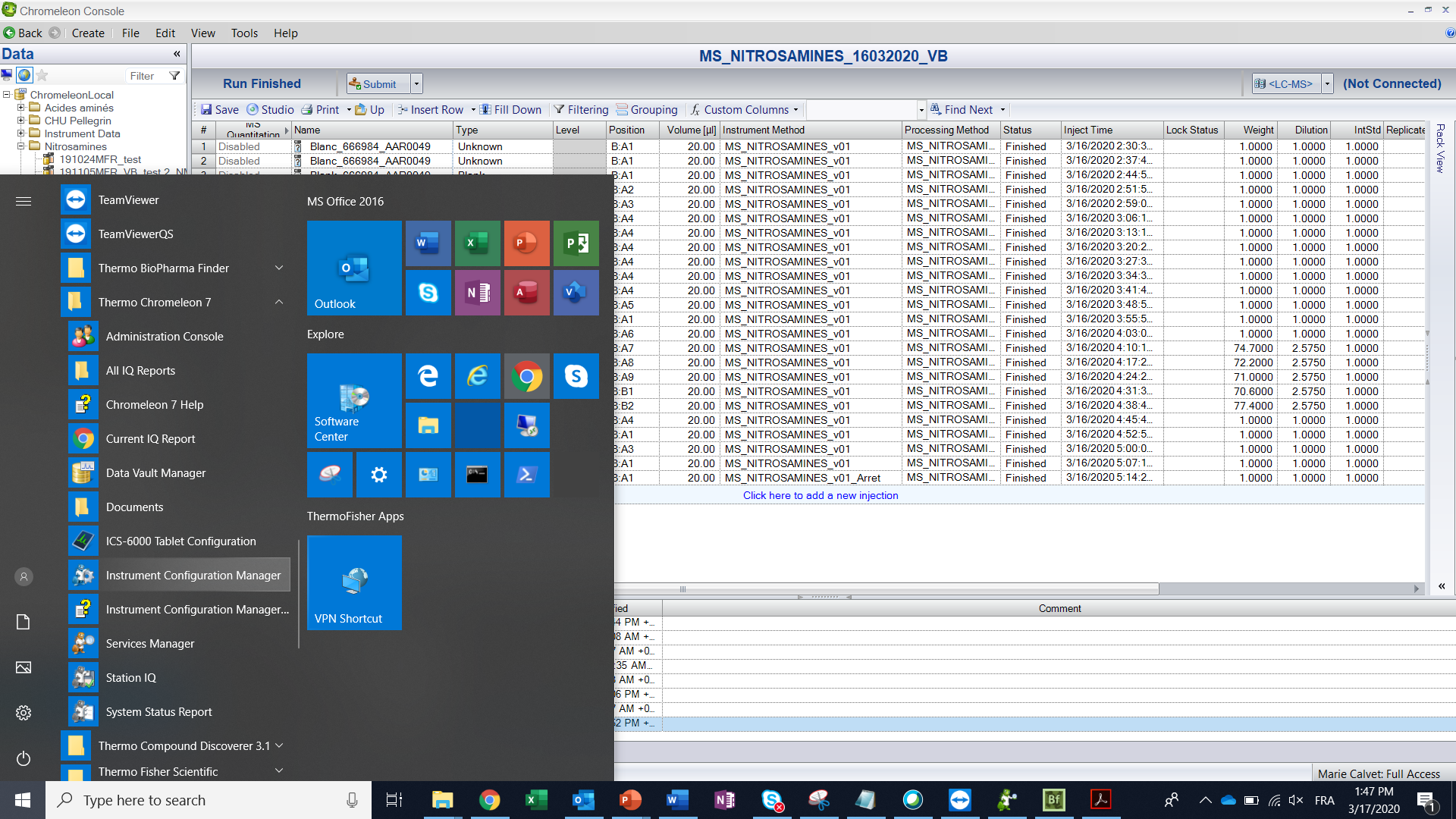 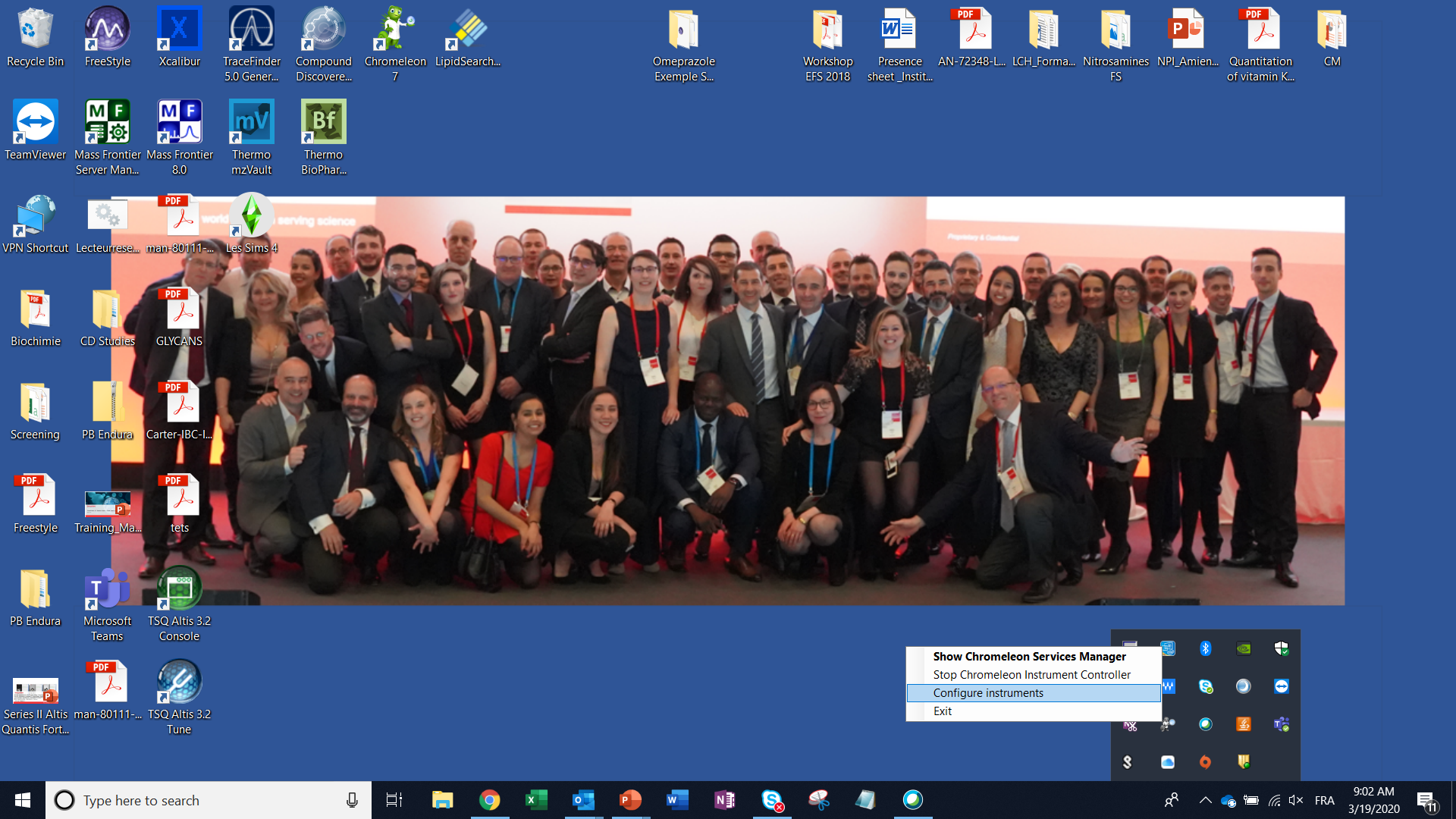 Before the Chromeleon 7.2 workstation can run the instrument, it has to be configured.
This is typically done during installation.
NOTE: You can configure the instrument by right-clicking on the Chromeleon icon (“Charlie”) on the task bar and choosing “Configure instruments” option.
Creating an Instrument
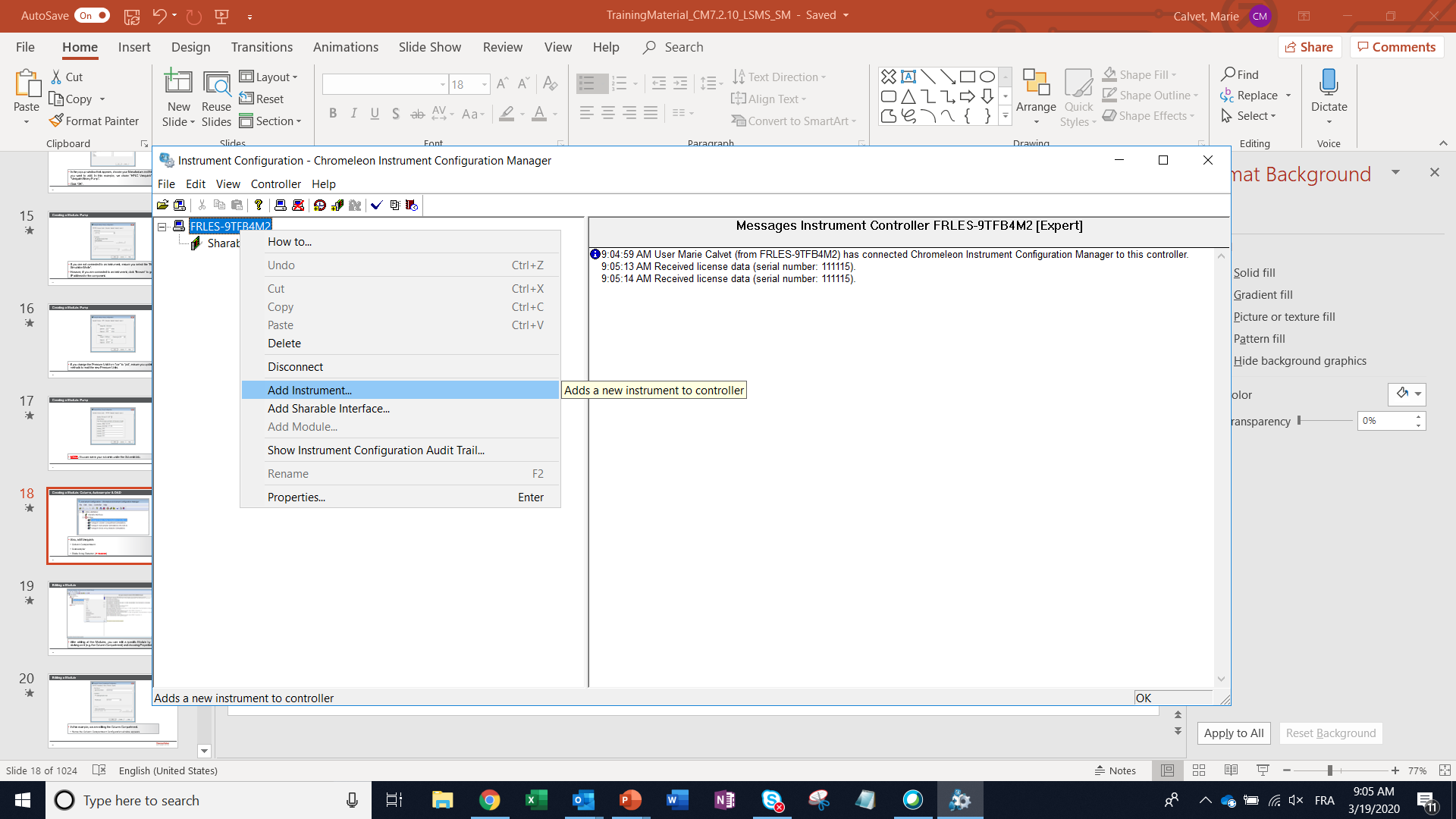 In the Instrument Configuration window that appears, click on the computer name (FRLES-9TFR4M2), right-click and choose the “Add Instrument” option.
Give the Instrument a name.
Creating a Module
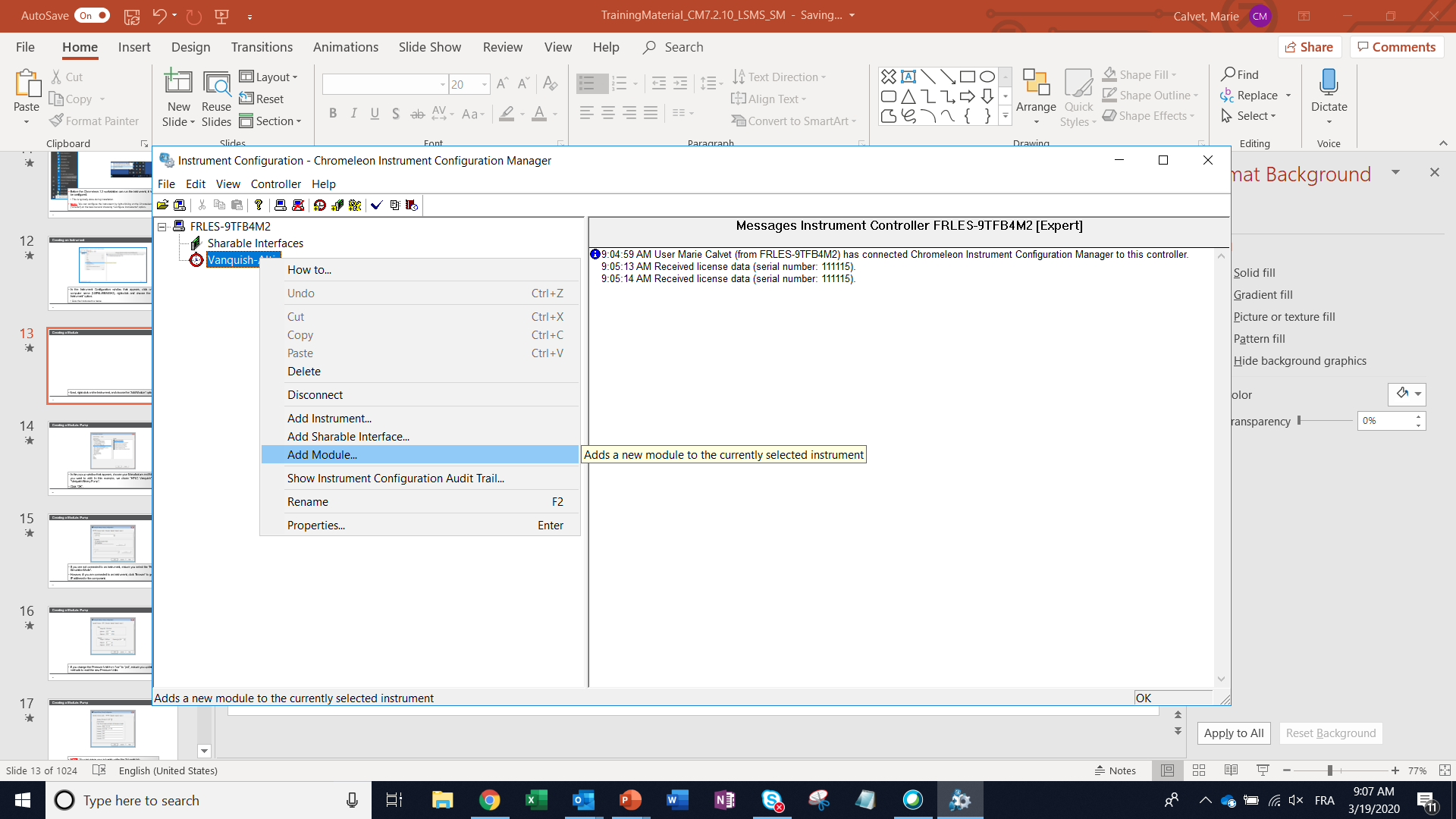 Next, right-click on the Instrument, and choose the “Add Module” option.
Creating a Module: Pump
In the pop-up window that appears, choose your Manufacture and Module you want to add. In this example, we chose “HPLC Vanquish” and “Vanquish Binary Pump”.
Click “OK”.
Creating a Module: Pump
If you are not connected to an instrument, ensure you select the “Enable Simulation Mode”.
However, if you are connected to an instrument, click “Browse” to get the IP address for the component.
Creating a Module: Pump
If you change the Pressure Unit from “bar” to “psi”, ensure you update the methods to read the new Pressure Units.
Creating a Module: Pump
NOTE: You can name your solvents under the Solvents tab.
Creating a Module: Column, Autosampler & DAD
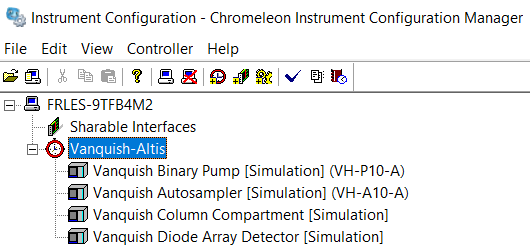 Also, add Vanquish:
Column Compartment
Autosampler
Diode Array Detector (if needed)
Editing a Module
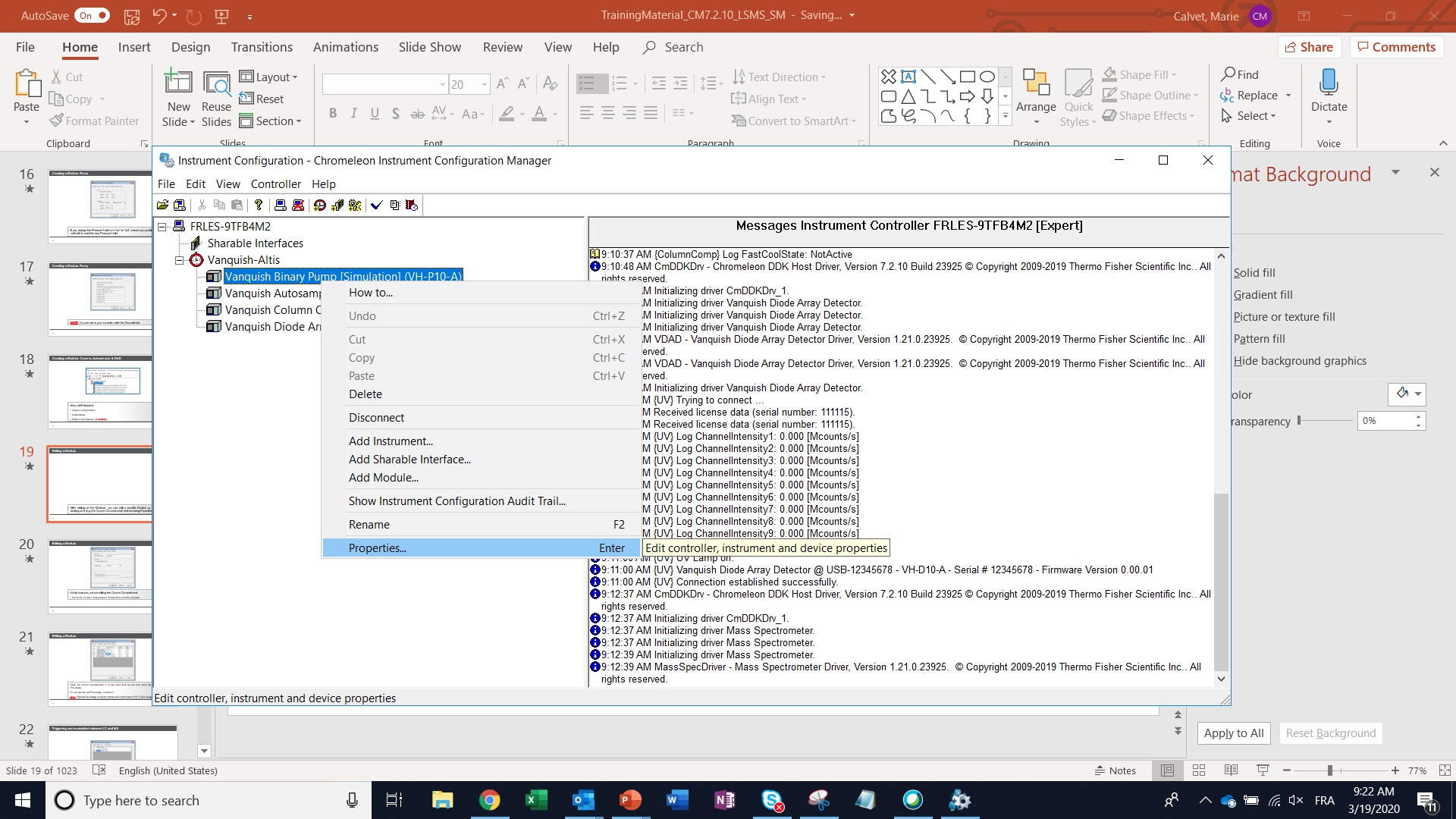 After adding all the Modules, you can edit a specific Module by right-clicking on it (e.g. the Column Compartment) and choosing Properties...
Editing a Module
In this example, we are editing the Column Compartment.
Hence the Column Compartment Configuration window appears.
Editing a Module
Here, the column compartment is on the right, thus we are only using the Right Pre-heater.
To not use the Left Pre-heater, uncheck it.
NOTE: Remove the voltage connection (there’s still a latent heat of ~30 ºC when plugged in).
Creating a Module: MS
Add another module, choose Manufactures: “Mass Spectrometry” and Modules: “Mass Spectrometer” for QE or TSQ.
Configuring MS communication
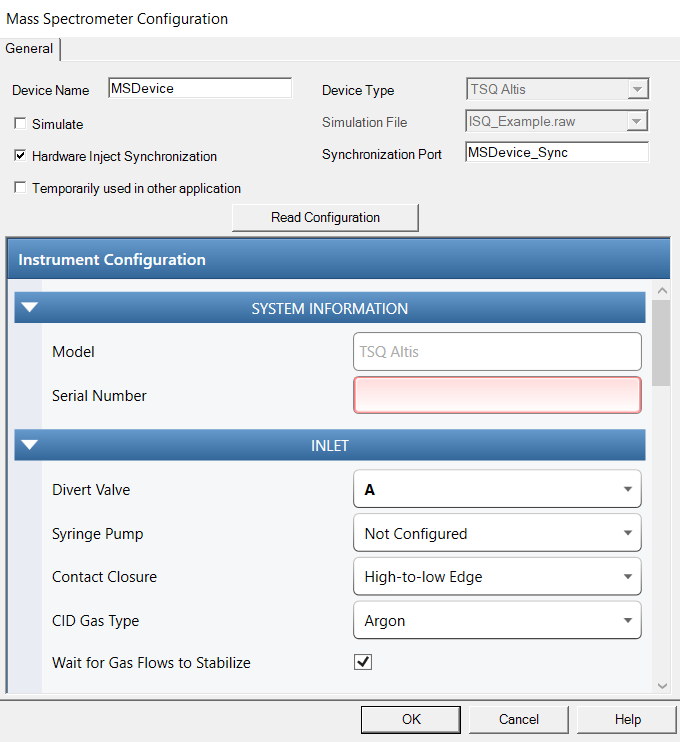 When the MS is connected to the Instrument Controller, the Instrument identification and IP address will be automatically populated (red box).
Saving the Instrument configuration
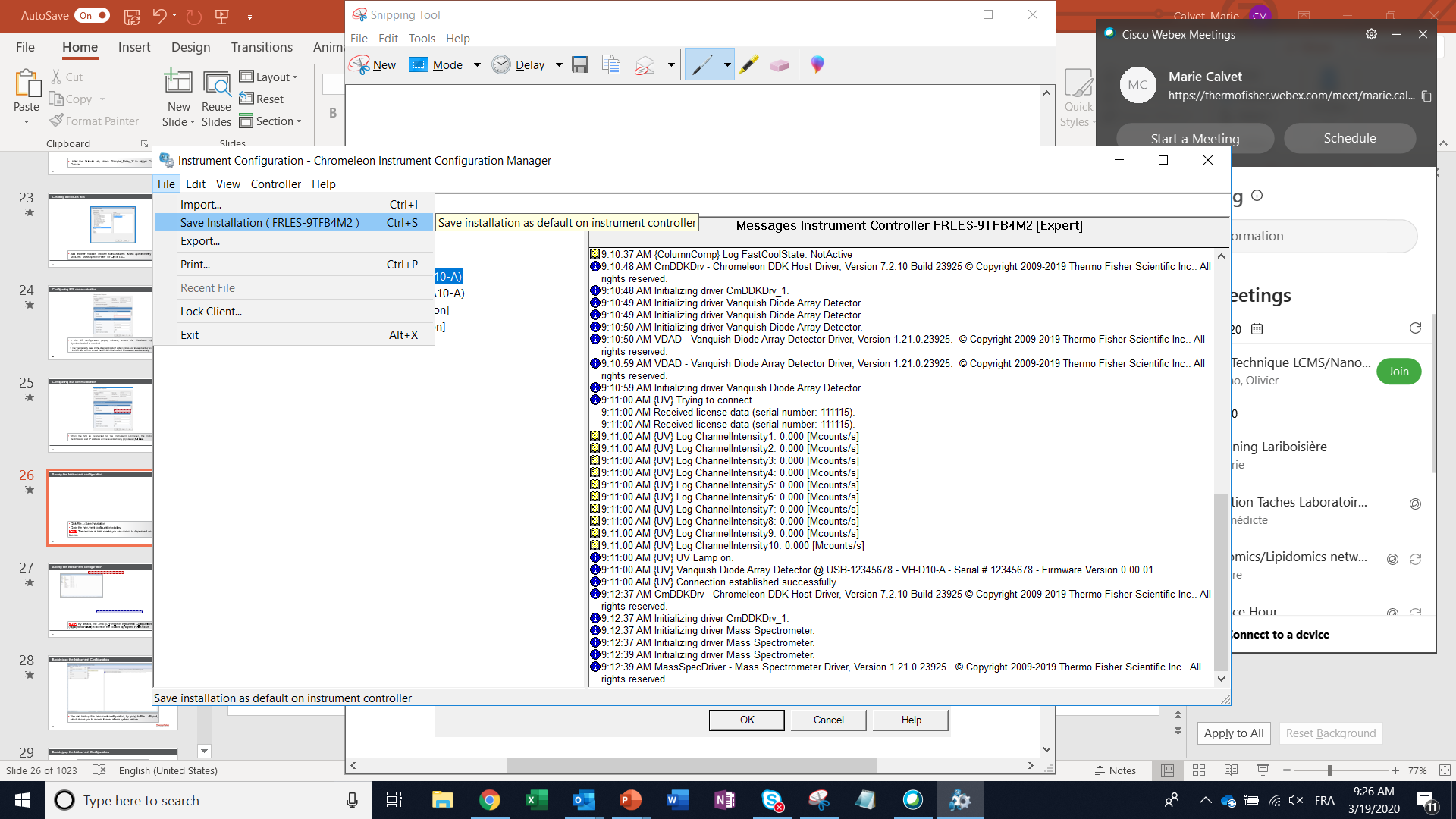 Click File > Save Installation.
Close the Instrument configuration window.
NOTE: The number of instruments you can control is dependent on your license.
Saving the Instrument configuration
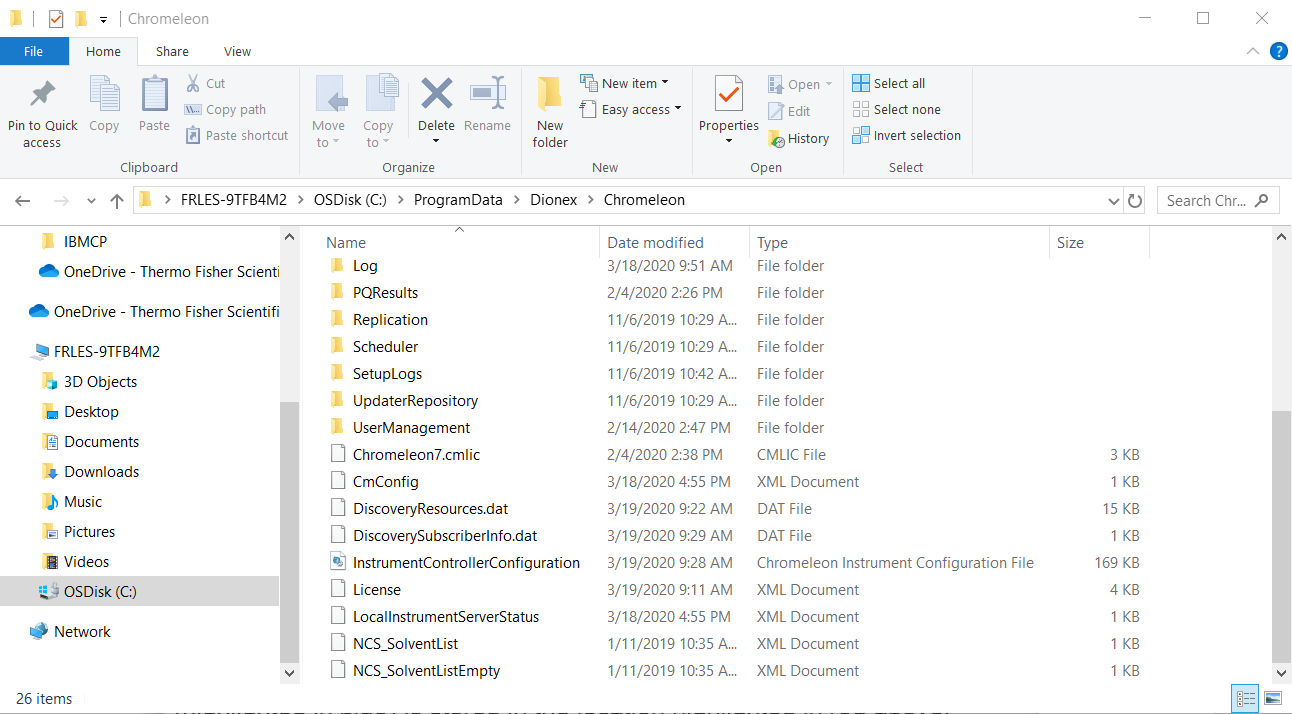 NOTE: By default, the .cmic (Chromeleon Instrument Configuration) file (blue box) is stored in the location highlighted above (red box).
Backing up the Instrument Configuration
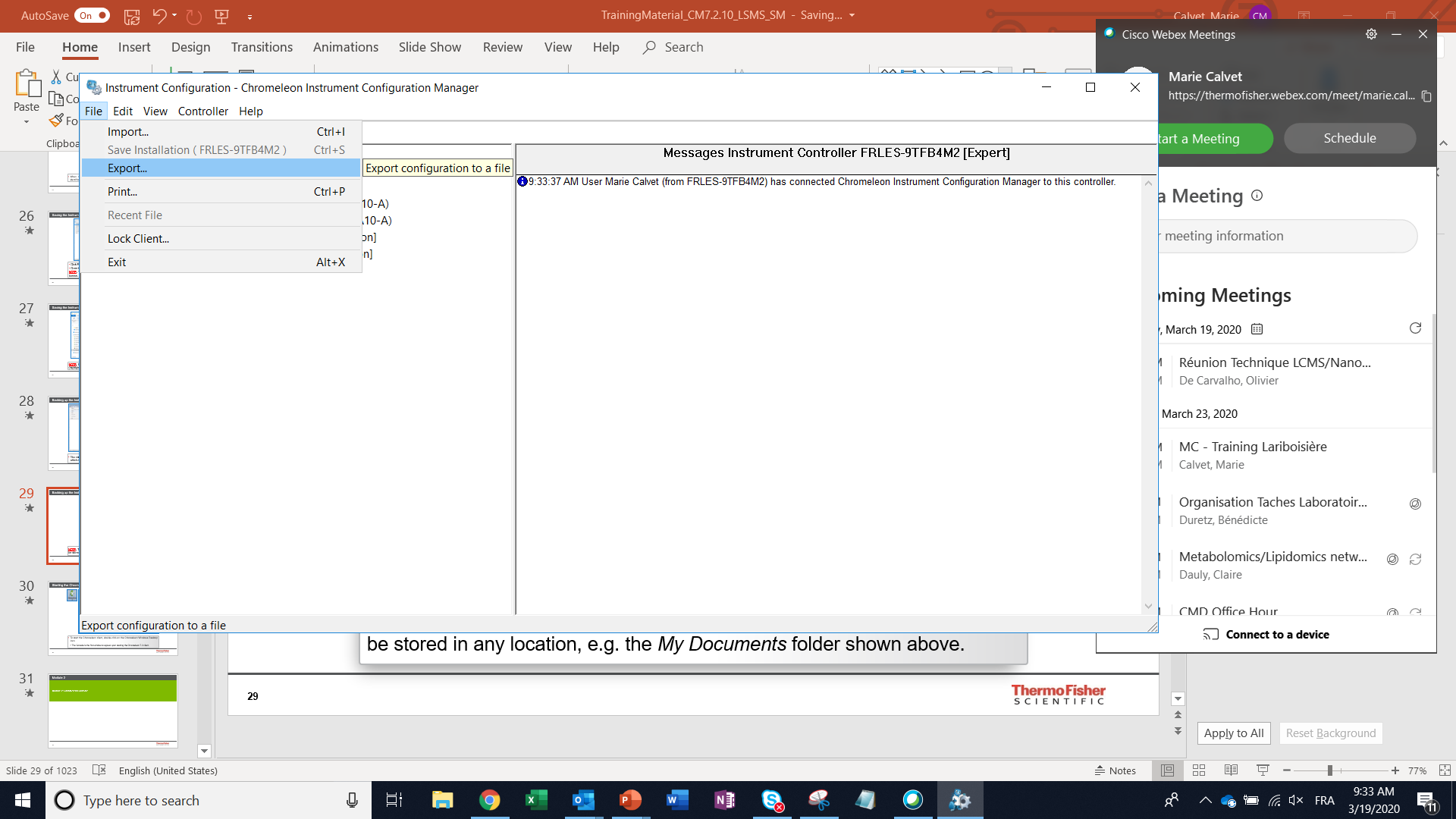 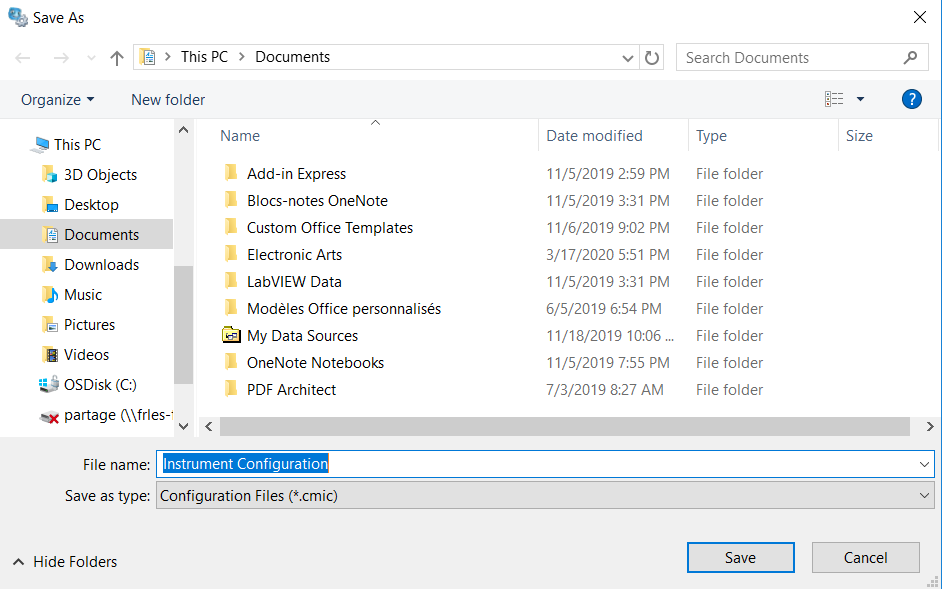 You can backup the instrument configuration, by going to File > Export, which allows you to access it  even after a system restore.
NOTE: The exported .cmic (Chromeleon Instrument Configuration) file can be stored in any location, e.g. the Documents folder shown above.
Starting the Chromeleon client
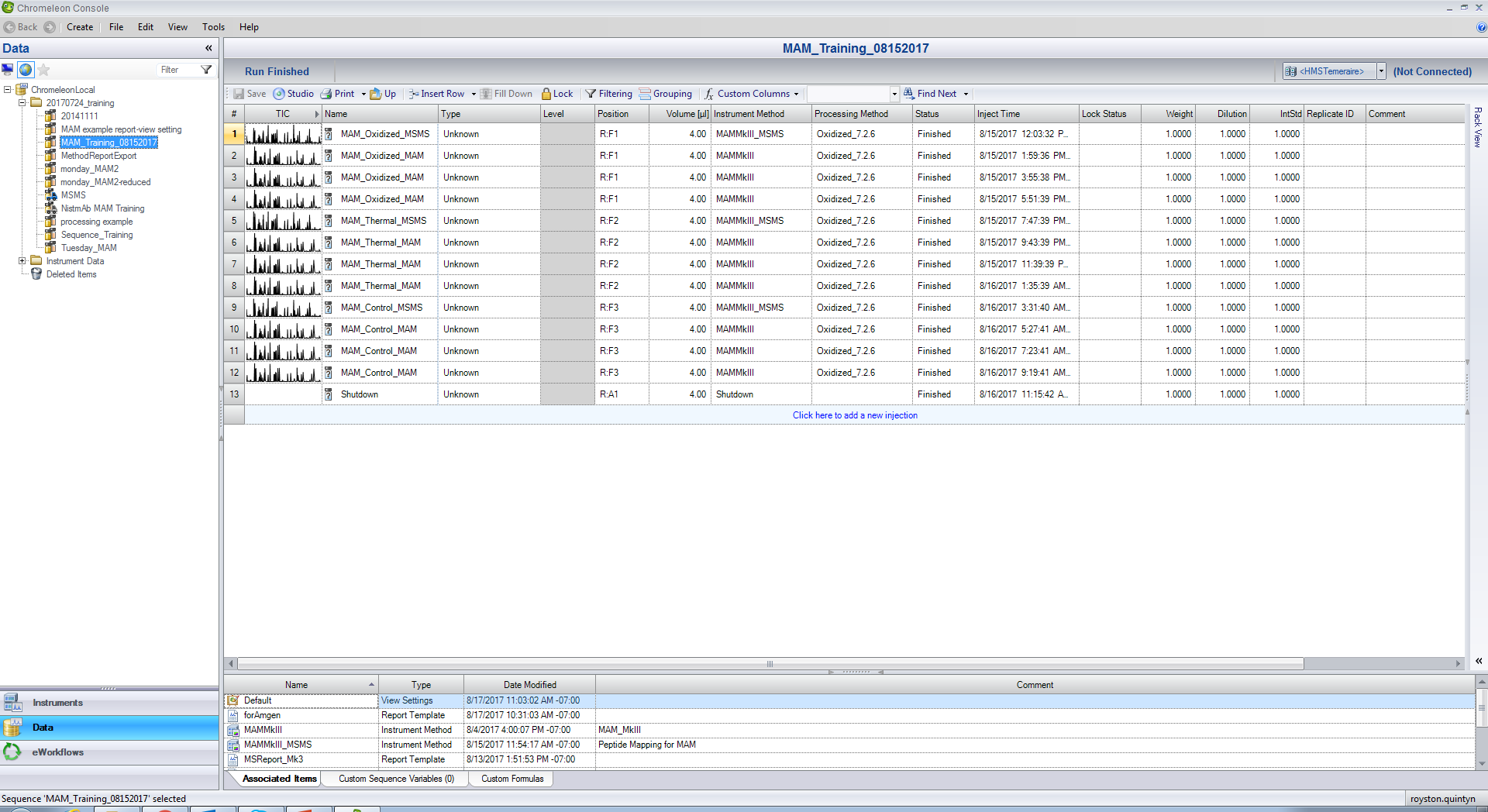 To start the Chromeleon client, double-click on the Chromeleon Windows Desktop icon.
The Console is the first window to appear upon starting the Chromeleon 7.2 client.
Module 2: Chromeleon Console
Module 2: Chromeleon Console
The Chromeleon Console
Within the Console window the user can control Instruments, navigate through all data and use and manage eWorkflows.
Layout of the Chromeleon Console
Navigation Pane
Work Area
Category Bars
The Chromeleon Console is divided into three main sections: Category Bars, Navigation Pane, and Work Area.
Chromeleon Console: The Category Bars
Category Bars are used to switch between Instrument control, Data review, and eWorkflows. 
You click on the corresponding Category name to change the view.
Chromeleon Console: The Navigation Pane
The Navigation Pane is an area that allows navigation through objects related to the selected category.
Chromeleon Console: The Work Area
The Work Area is an area that displays the content of the object selected in the Navigation Pane, and allows users to work with that object.
Module 2.1: Chromeleon Console: Administrative Tasks
Module 2.1: Chromeleon Console: Administrative Tasks
Accessing the Administration Console
To access the Administration Console:
Go to Tools → Administration Console…
Client Licenses
In the pop-up window, choose the License Manager (localhost) option in the left navigation pane.
Next, click on the “Client Licenses” hyperlink in the right navigation pane.
Client Licenses
The Client Licenses window should appear as shown above.
Client Licenses
Choose your “Consumer Type” & “License Consumer”.
Client Licenses: Compliance Tools license
If you have the additional Compliance Tools license, click the “Compliance Tools” option. 
This enables user management, client locking, versioning of data objects, and data audit trails.
NOTE: While Chromeleon allows you to track changes to data with the implementation of the Compliance Tools license by saving different “versions”, these “versions” are not copies of the data.
Client Licenses: Report Design Pro license
NOTE: Spreadsheet cells have the capability of performing Excel‐type functions such as IF/THEN, AVERAGE, STDEV, and more.
However, this requires the Report Designer Pro license. Newer versions of Chromeleon 7.2 (SR6 and later) all come with this license.
Instrument Controller Licenses: LC-MS Data Acquisition
Clicking the “Instrument Controller Licenses” option in the left pane allows you to see the number of Instrument Controller Licenses being used.
NOTE: Checking the “LC-MS Data Acquisition” option is required for operation of an MSQ, TSQ Endura / Quantiva or Exactive MS driver.
Instrument Controller Licenses: 3D Data Acquisition
Select “3D Data Acquisition” to enable recording of 3D data e.g. UV data for an instrument controller.
Instrument Controller License Status
If an instrument controller is running, its current license status is shown in the Status column. If the instrument controller is offline, the last known status is shown.
OK (green color): The license configuration matches the requirements of the instrument controller.
New (yellow color): No licenses have been configured for the instrument controller yet.
Update (red color): There is a mismatch between the license configuration and the requirements of the instrument controller. 
You may have to update your Chromeleon license to fully support the instrument controller's requirements.
If the status is unknown, the status field remains empty.
Instrument Class 1, 2 & 3
NOTE: There are three Instrument Classes (each one can control a different number of instruments).
All Thermo Scientific and Dionex IC, LC, and GC instruments, including ESA and LC Packings modules, can be controlled with an Instrument Class 1 license.
All third-party GC systems can be controlled with an Instrument Class 2 license.
All third-party LC systems can be controlled with an Instrument Class 3 license.
Class 3 licenses can control Class 2 & Class 1 instruments, while Class 2 licenses can control Class 1 instruments.
Instrument Class 1, 2 & 3 License Status
The color of a cell indicates the license status:
If more licenses are requested than can be granted, the related cell has a red background.
If fewer licenses are requested than granted, the related cell has a yellow background.
If the number of license features granted matches the number of licenses requested, the cell has a white background.
License Overview
As stated previously, the number of instruments you can control is dependent on your license.
To see the total number of Client or Instrument Controller licenses, select the “License Overview” option in the left pane.
Creating Users
You can also create new Users. To do this:
Go to Tools → Administration Console…
Creating Users
In the pop-up window, select Global Policies in the left navigation pane, and User Mode (under the List of policies list).
Check “Enable User Mode”. 
In the “Confirm Enable User Mode” window, input a User Name and Password.
Scheduling Tasks
We can schedule Administrative tasks by going to Tools → Administration Console…
In the pop-up window, select Scheduler in the left navigation pane.
We can schedule a task such as backing up data either to another computer/server that has Chromeleon installed on it or locally.
Scheduling Data Backup
To schedule data  back up on another computer/server, click on the “Scheduler (Chromeleon Domain)” option.
In the Task List tab that appears, click “Create new task” (red box).
Scheduling Data Backup
In the Create New Task wizard, in the General tab, give the task a Name.
Next, go to the Schedule tab, and  input how frequently you want to perform the task.
Scheduling Data Backup
In the Action tab, click “New”.
In the “Create New Task Action” pop-up window that appears, chooses your action: “Copy”, “Move” or “External Program”.
Click the arrow next to Data vault to select the destination data vault.
Scheduling Data Backup
Next, click the     icon in the Folder formula: tab. 
In the “Insert Formula” pop-up window that appears, select “Sequence” in the Categories section and “Data Vault” in the Variables section.
This creates a folder that is named after the Data Vault assigned to the sequence.
Click “OK” (red box).
Next, click “OK” (blue box) in the “Create New Task Action” pop-up window.
Scheduling Data Backup
Click “Finish” (red box) in the “Create New Task Wizard” pop-up window.
Module 2.2: Chromeleon Console: Data Vault
Module 2.2: Chromeleon Console: Data Vault
The Data Vault
Data and all associated items are accessed from the Chromeleon Console’s Data Category.
Objects are organized and stored in Data Vaults, a container for all Chromeleon data and objects.
A default installation of Chromeleon 7 contains a local Chromeleon 7 Data Vault named “ChromeleonLocal”, which is stored on the C: drive.
Storing data elsewhere
You can store the data elsewhere by creating a new Data Vault. To do this:
In the Menu bar, click Tools, and select Administration Console…
Creating a new Data Vault
In the pop-up window that appears, select Local Machine, and click “Manage Data Vaults”.
Creating a new Data Vault
If data storage is not enough, you can use Enterprise solution (this is analogous to a workgroup).
It stores data temporarily in Xvault, and when connected to the network, it syncs with the remote server.
In the Data Vault Manager – Local Machine window that appears, click “Create”.
Select “Create standard data vault” in the Create Data Vault window.
Click “Next”.
Creating a new Data Vault
Give it a name.
Check “Enable versioning and data audit trails”
You can restore to previous versions.
Choose Data vault path.
Click “Finish”.
Chromeleon Tips & Tricks: Communication Issues
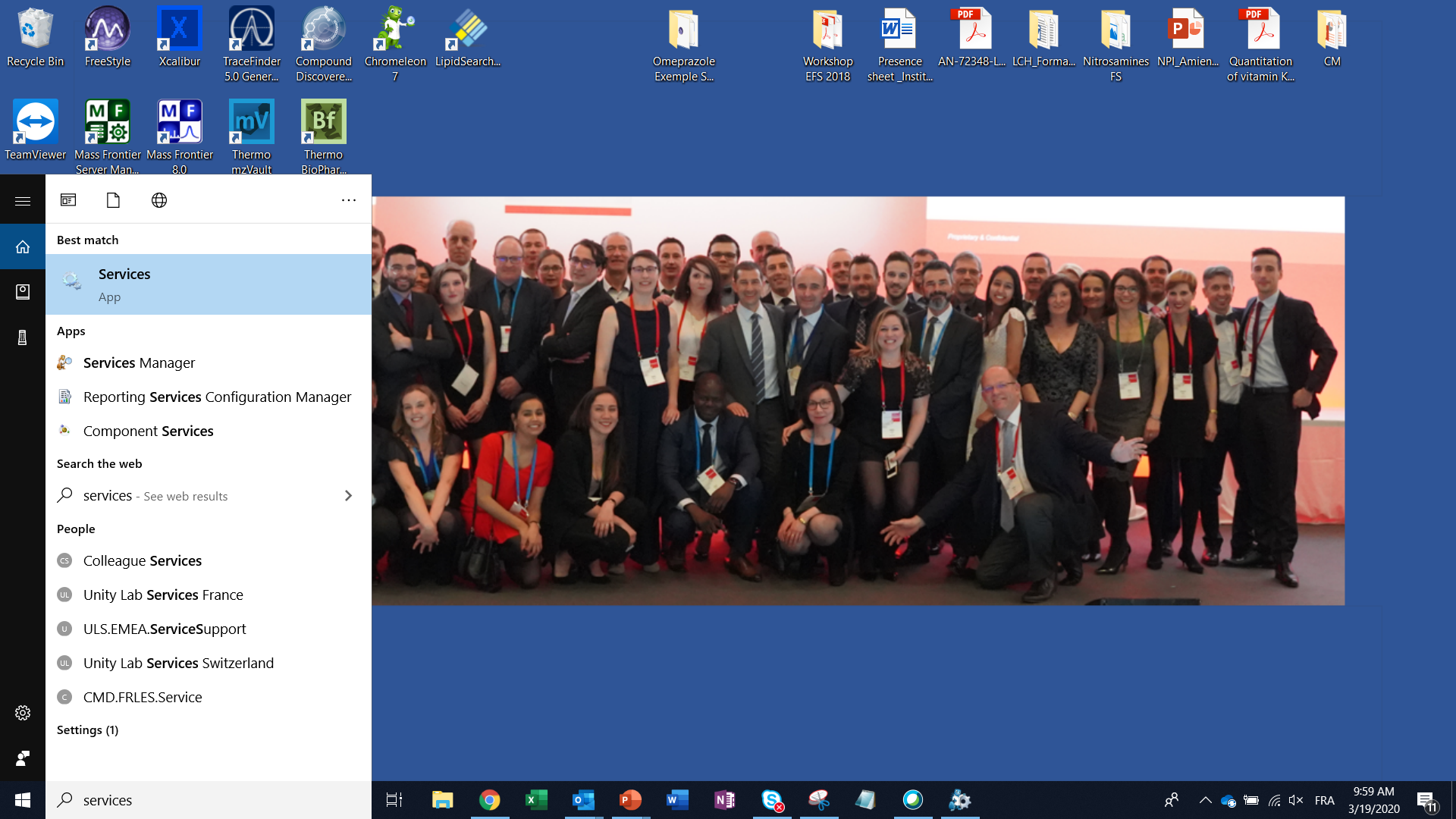 If the Data Vault is not connected (red X next to the Data Vault in the Navigation pane):
Go to the Windows Start Menu, and type “Services”.
Click Services under Service Manager.
Chromeleon Tips & Tricks: Communication Issues
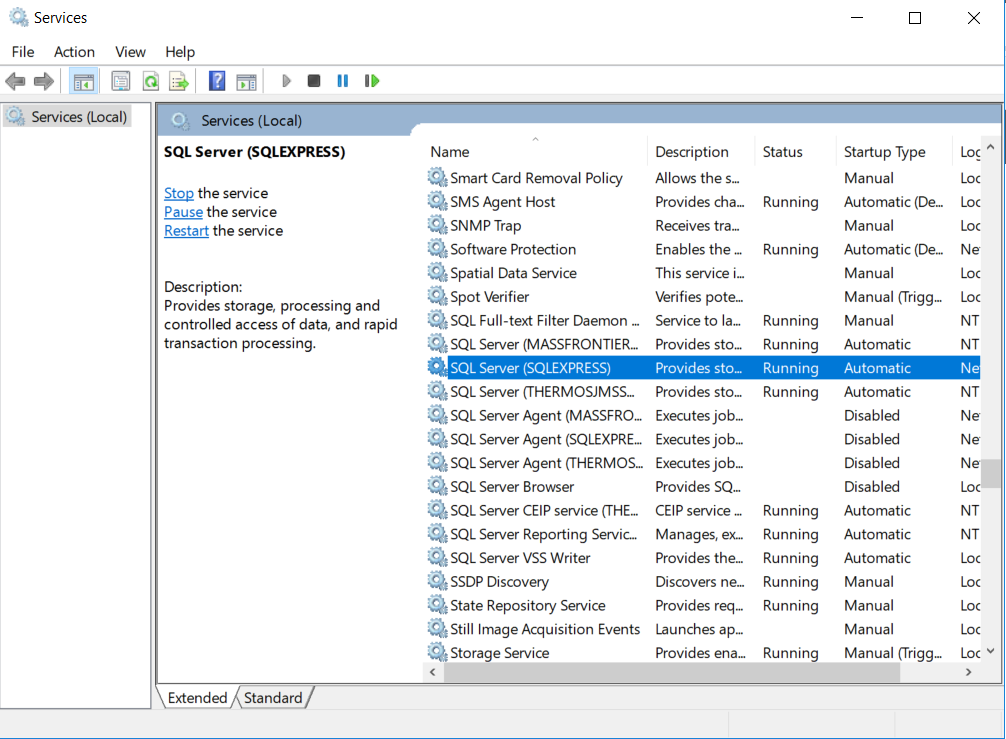 In the pop-up window, select the “SQL Server”, and Restart it.
Chromeleon Tips & Tricks: Communication Issues
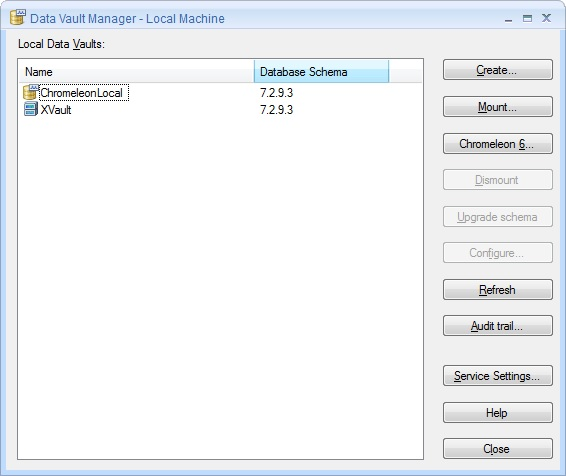 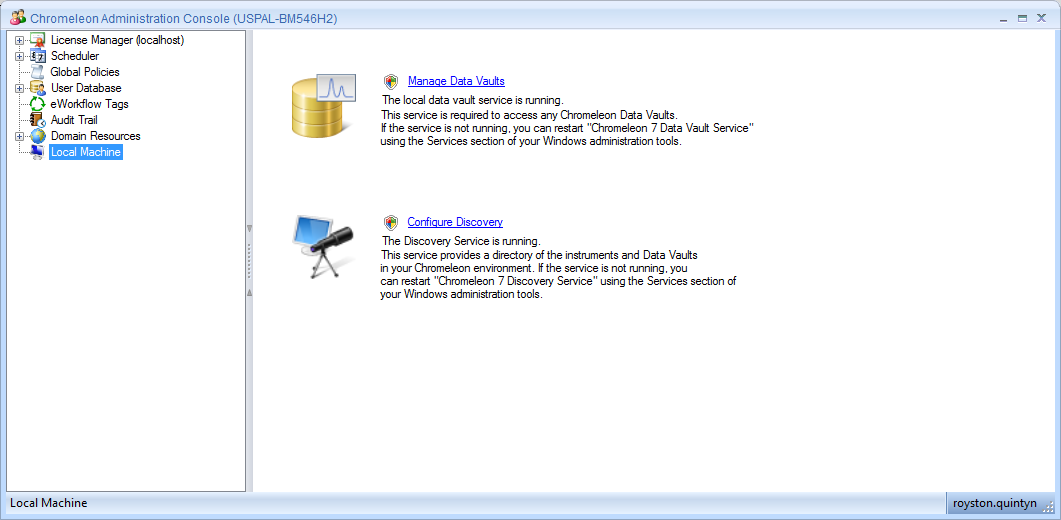 Alternatively, you can mount and dismount the Data Vault. To do this:
In the Chromeleon Console, go to Tools > Administration Console…
Select Local Machine
Select Manage Data Vaults
Select the Data Vault that has the issue, and either click “Mount” or “Dismount” based on which you are doing.
Select Refresh.
Creating a folder
You can also create new Folders. To do this:
Select the folder in which the new folder should be created.
In the Menu Bar, click Create and choose Folder.
Creating a folder
Give the new folder a name.
Moving Objects Between Folders: “Drag and Drop”
Objects such as Instrument Methods, Processing Methods, View Settings, and Report Templates can be copied and moved between folders using the “Drag and Drop” feature.
To drag and drop:
Click and hold the left mouse button on the object of interest.
Move the object to the desired location.
Moving Objects Between Folders: “Drag and Drop”
If the dialog box shown above appears, choose Copy to make a copy of the original object in the target location. 
Or choose Move to move the original file to the new location.
NOTE: Copies of objects are independent of the objects from which they were copied. For example, shortening the analysis time of an Instrument Method within a folder has no effect on the copied file in another folder.
Moving Objects Between Folders: “Drag and Drop”
The default behavior for Drag & Drop may be set by selecting from the Menu bar Tools → Preferences. 
The Preferences are as follows:
Ask: User is prompted to confirm each Drag & Drop action within a Data Vault.
Copy: The selected element is copied to the new position without being deleted from the original position.
Move: Within a Data Vault: The selected element is moved to the new position and deleted from the original position. To a different Data Vault: The selected element is copied to the target position, but is not deleted from the original location.
Moving Objects Between Folders: “Right-click” or “Edit” menu
Alternatively, you can right‐click on an object to open the Context menu and select Copy, Cut or Paste commands or select these commands from the Edit menu.
Locking folders
Folders may be locked to prevent the accidental deletion or modification of objects and data. 
This does not prevent a user from unlocking the folder and making changes or deletions.
To lock a folder or sequence, right‐click on the folder or sequence and select Read‐Only.
NOTE: If the additional Compliance Tools license is not in place you can not lock folders.
Locking folders
Locked Top-level folder
Locked sub-folders
When a top‐level folder is locked then all sub‐folders and Sequences are also locked.
Module 2.3: Chromeleon Console: Data Category Bar
Module 2.3: Chromeleon Console: Data Category Bar
Accessing Sequences or Objects in the Data Category Bar
Sequences or Objects
Data Category selected
The Data Category provides access to data and objects used to acquire, process and report data.
When the Data Category is selected on the Navigation Pane the user can select Sequences or Objects stored within the Data Vaults.
Accessing Data & Objects in the Data Category Bar
Data
Objects:
Instrument & Processing Methods 
Report Templates
View Settings
By clicking on a sequence you can see the data, along with all the associated items for that sequence in the Work Area.
NOTE: Though the structure of the Chromeleon Console is similar to that of Windows Explorer, Chromeleon data cannot be accessed through Windows Explorer.
Module 2.4: Chromeleon Console: The Sequence
Module 2.4: Chromeleon Console: The Sequence
The Sequence gives us access to the Injection List
Injection List
Sequence
A list of samples is required for the uninterrupted analysis of multiple samples on the LC-MS instrument. 
This list is called the Injection List and is contained in the Sequence.
Sequences appear in the Navigation Pane as two autosampler vials.
Sequence contains all items required to acquire & process data
Injection List
Sequence
Associated Items
When a Sequence is selected in the Navigation Pane, the Injection List and Associated Items are displayed in the Work Area.
Hence, the Sequence contains all items required to run samples and to process, view and report the acquired data.
The Injection List can be used to view raw data in real-time
The raw data is saved in the Sequence as the analysis progresses and may be accessed (in real‐time) by viewing “Mini Plots” from the individual injections in the Injection List.
Mini Plots (red box) are thumbnail chromatograms that allow the user to quickly view the data.
Mini plots can show any data analysis channel acquired
When multiple channels are acquired during an analytical Sequence, the data analysis channel displayed on the Mini Plots may be changed by clicking on the right arrow button at the top of the Mini Plot column.
NOTE: Mini Plots are scaled according to the View Setting that is currently being used in the Chromatography Studio (discussed later) and are even available for the currently running analysis.
Sequence Control Bar
Start or Stop the Sequence
Viewing the Instrument status
Sequence state
The Sequence Control Bar is located in the Work Area above the Injection List, and may be used to perform such tasks as viewing the Sequence state, start or stop the Sequence, or viewing the Instrument status.
Sequence State
Sequence state
Instrument Status
Viewing the Instrument status
The different actions in the Instrument Status will affect only the LC, not the MS.
Module 2.5: Chromeleon Console: The Injection List and Associated Items
Module 2.5: Chromeleon Console: The Injection List and Associated Items
The Injection List (in more detail)
Each line represents an injection and each column contains properties of the injection, including the name of injection, type of injection (Blank, Calibration Standard, Unknown), Injection Volume, location in the autosampler, Dilution Factors (if any), etc.
In addition, each injection must be assigned an Instrument Method and Processing Method. 
Instrument Methods are created to control hardware operation. 
Processing Methods contain data processing parameters.
The Injection List: Injection Type
The Injection Type indicates to the software the purpose of the Injection.
The Injection Type is assigned by left‐clicking on the box and then using the pull‐down menu to select the appropriate type.
The Injection List: Injection Type
There are different Injection Types indicated by icons next to the Injection Name.
Associated Items (in more detail)
The lower section of the Work Area of the selected Sequence contains various Associated Items used when running the Sequence or for the interpretation of the acquired data.
All items the Sequence can utilize are listed in this section.
Each object type is identified by an icon, and its type is listed next to its name in the Work Area.
Module 2.6: Chromeleon Console: Instrument Category Bar
Module 2.6: Chromeleon Console: Instrument Category Bar
Instruments Category Bar
The Instruments Category provides immediate access to and control of all available Instruments.
Filtering Instruments available in the Chromeleon Console
When the Instruments Category is selected the user can select on the Navigation Pane an Instrument to monitor and/or control. 
When the      icon is clicked, you can see all the local instruments.
When the       icon is clicked, you can see all the instruments on a network
If you are on a network that has many instruments across various sites, you can assign your instrument as a favorite instrument by clicking on the      next to it.
You can then see all the favorites by clicking the      icon at the top.
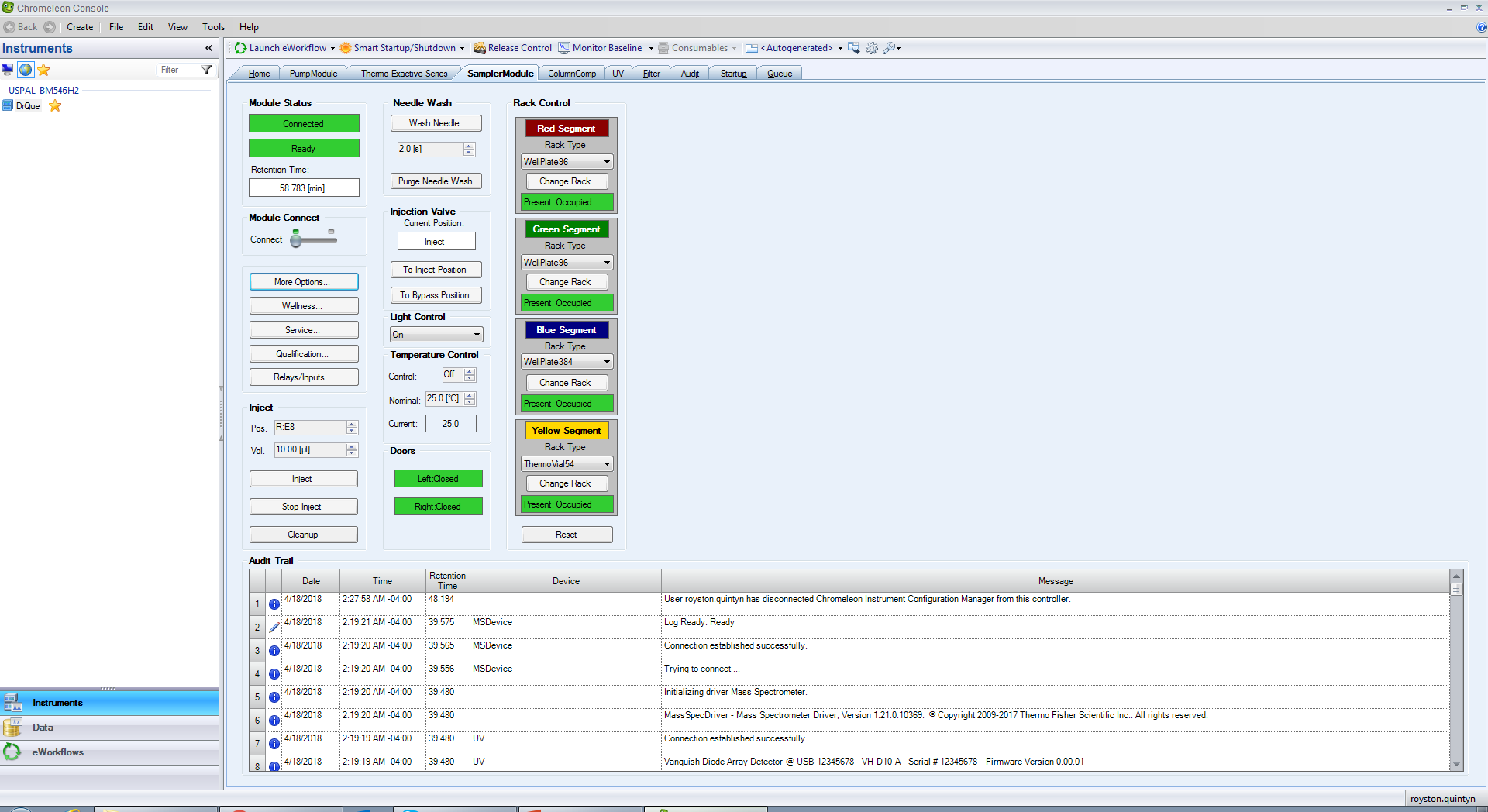 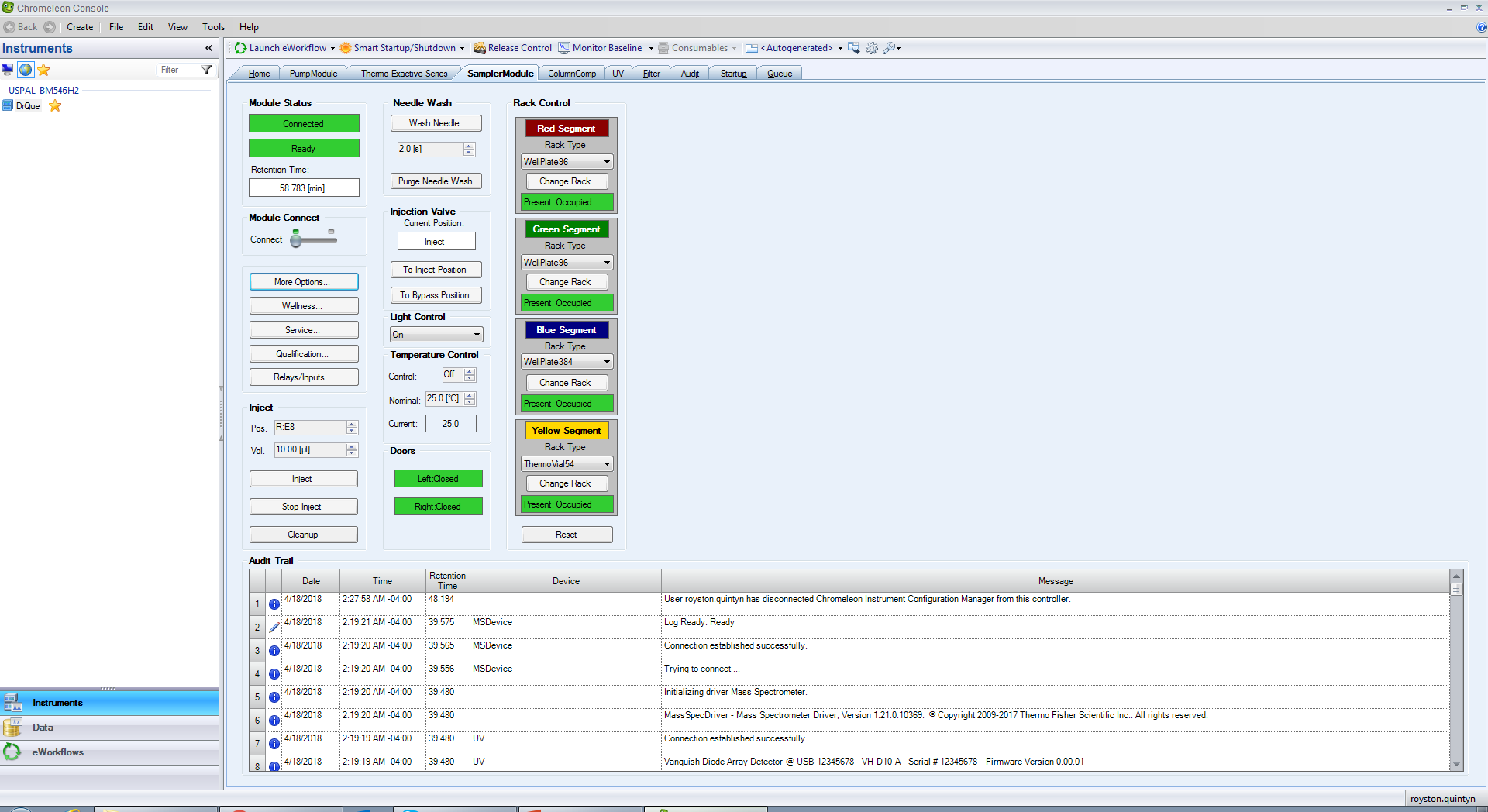 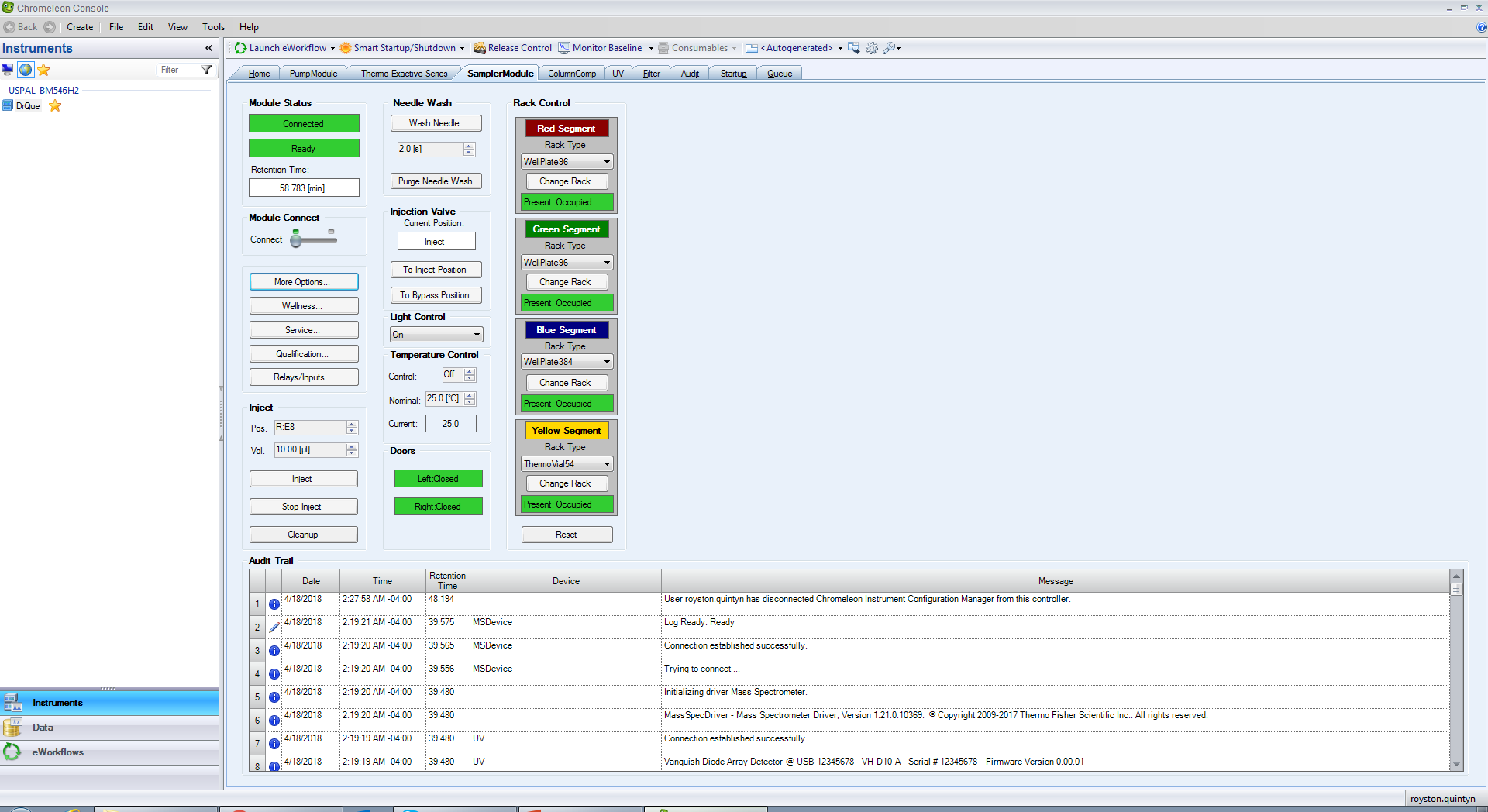 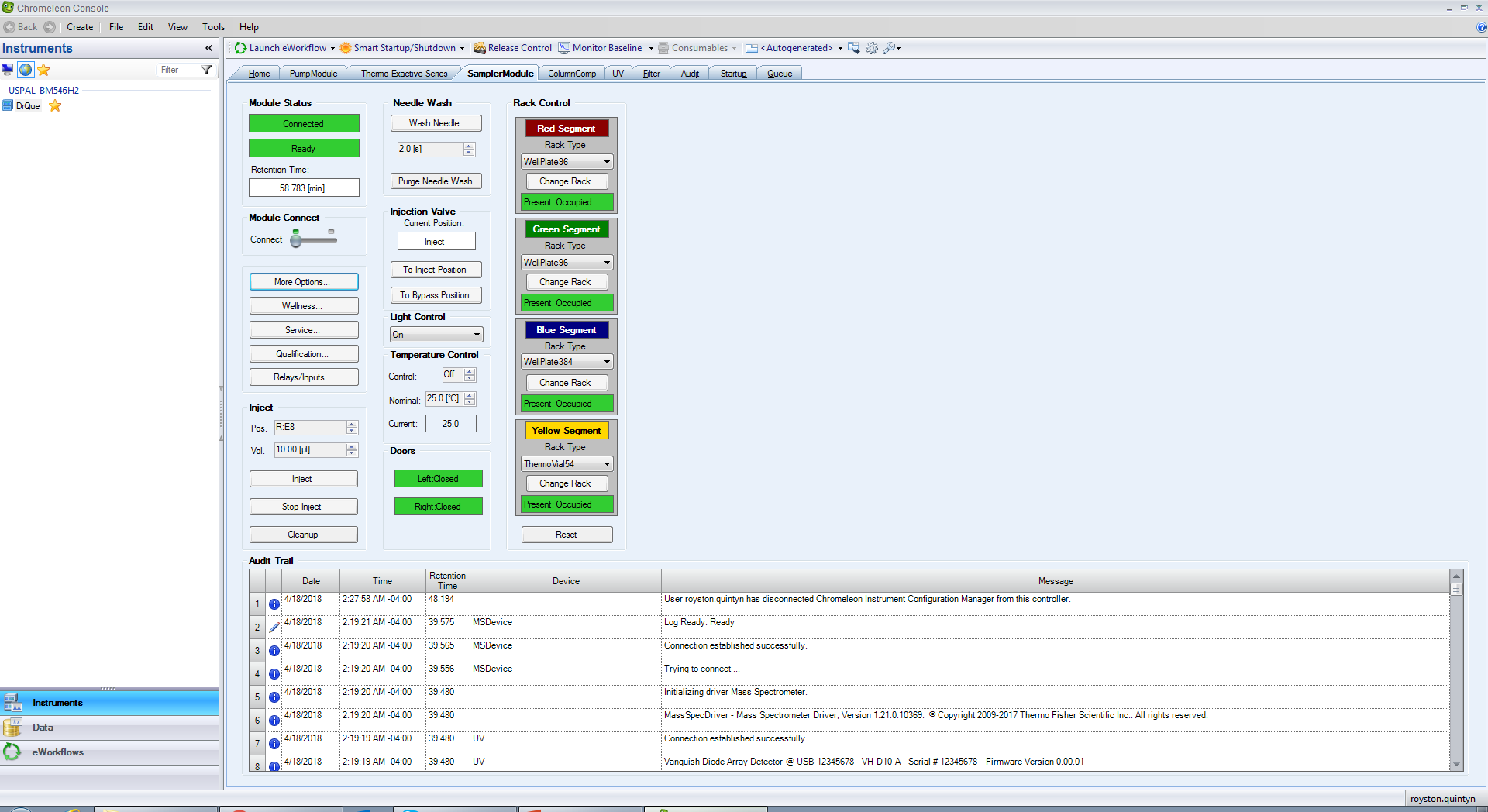 Filtering Instruments available in the Chromeleon Console
Click on the instrument you want to use.
The Work Area then immediately displays the ePanels for the selected Instrument.
ePanels that do not depend on instrument configuration
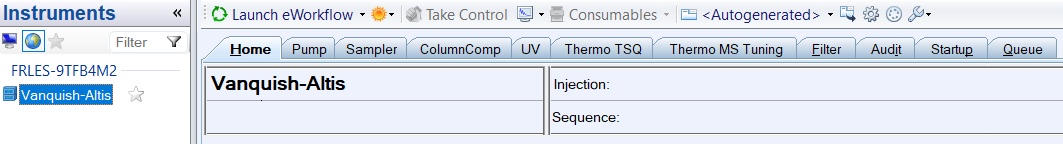 No matter the instrument configuration, the following ePanels are always present:
Home 
Audit
Queue
Home ePanel
The Home ePanel gives you access to all modules configured for the instrument in one location.
You can do more advanced tasks for each Module in its specific ePanel.
Audit ePanel
The Audit ePanel contains the Instrument Audit Trail, which is a daily event log that records all events related to instrument operation, such as system events, pre-run device settings, executed commands, and error messages.
You can also see it in Real Time or as “History” over a previous period of time.
Queue ePanel
The Queue ePanel provides controls for managing the sequence Queue.
Module 2.7: Chromeleon Console: eWorkflows Category Bar
Module 2.7: Chromeleon Console: eWorkflows Category Bar
eWorkflows Category Bar
An eWorkflow contains a set of templates and a set of rules. It is the easiest way to build an error-free Sequence.
The rules define, for example, the Sequence layout and the list of available Instruments that are suitable for the analysis. 
When you start an eWorkflow a Sequence is created with associated objects and a well‐defined structure.
eWorkflows Category Bar
When the eWorkflows Category is selected the user can select on the Navigation Pane an eWorkflow to execute.
The Work Area then displays the Instruments available to run the eWorkflow.
eWorkflows Category Bar
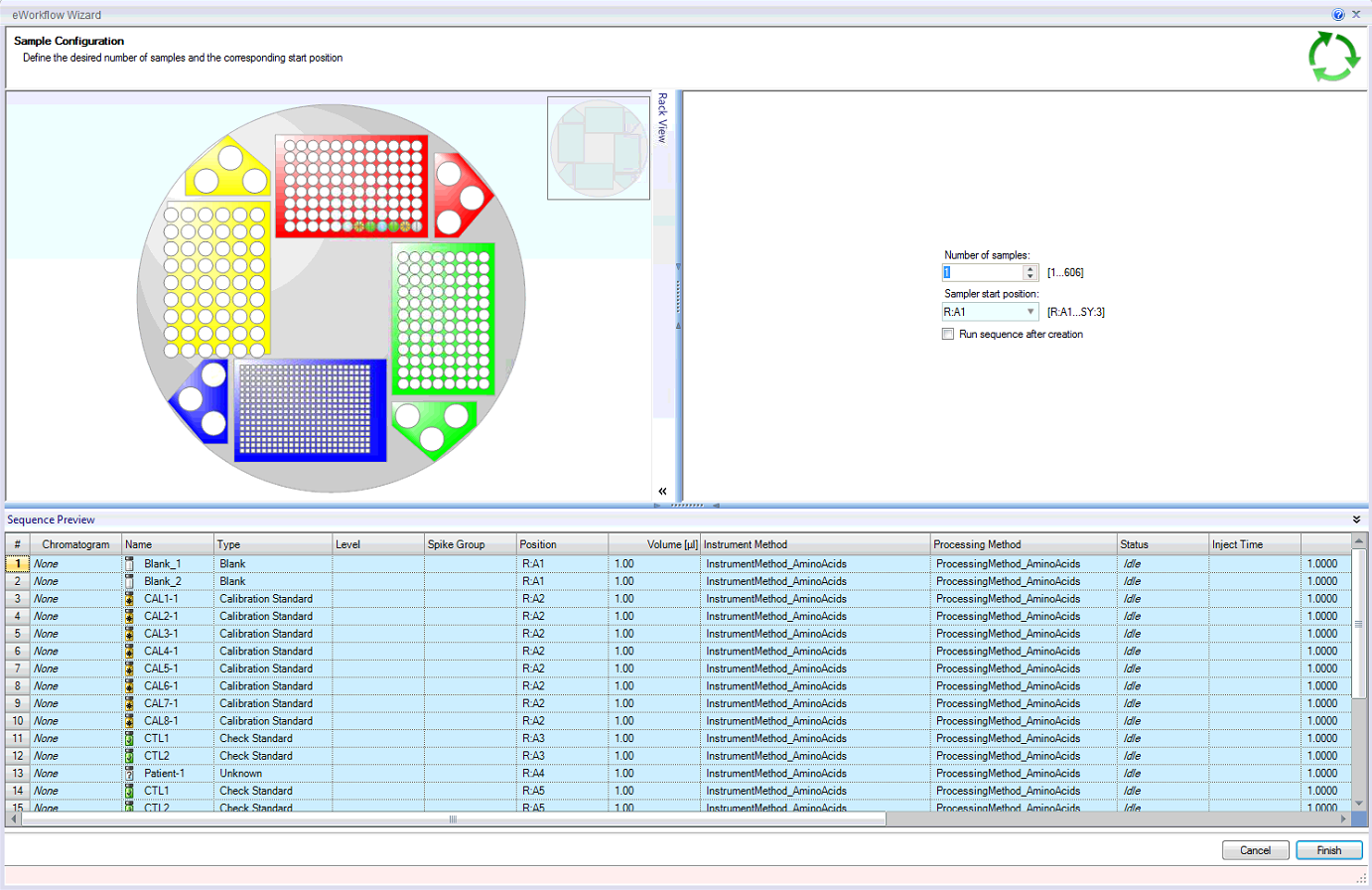 After selecting the instrument, click Launch.
This opens the sequence.
Click “Finish”.
eWorkflows Category Bar
NOTE: This eWorkflow generates a folder name based on the instrument used and a sequence name based on the time it was generated (red box).
The Sequence opens in the Data Category Bar.
Click “Start” to run the sequence.
eWorkflows Category Bar
NOTE: There are two things you need to know before creating an eWorkflow:
Order of Sequence
Instrument Method, Processing Method, Report Template and View Settings.
Module 3: Data Acquisition
Module 3: Data Acquisition
First Steps…
Before we acquire data, we first need to create a Sequence, followed by creating Instrument and Processing methods.
NOTE: Under the Create tab, the tasks are listed in a logical way of how you would run a workflow from top to bottom.
Module 3.1: Creating a Sequence
Module 3.1: Creating a Sequence
Creating a new sequence
Select the folder where you want the data to be stored.
Next click Create > Sequence…
Creating a new sequence
Choose the Instrument, and then go through the Wizard.
Setting up injection list
Input an Injection Name, the number of vials, the number of replicates, vial position and injection volume.
A Sequence Preview is shown at the bottom of the window.
Setting up injection list
NOTE: You can click the arrow next to the Injection Name and choose one of the options.
Setting up injection list
E.g. The end of the Injection name has changed with the replicate number for each sample (red box).
Adding Methods and Defaults
If you have an Instrument Method, Processing Method, Report Template or View Setting, you can add them here. 
If you save the Report Templates or View Settings as a link, any change made to them in the current sequence will affect the original.
Adding Methods and Defaults
If you don’t have an Instrument Method, Processing Method, Report Template or View Setting, leave blank.
Click Next.
Features
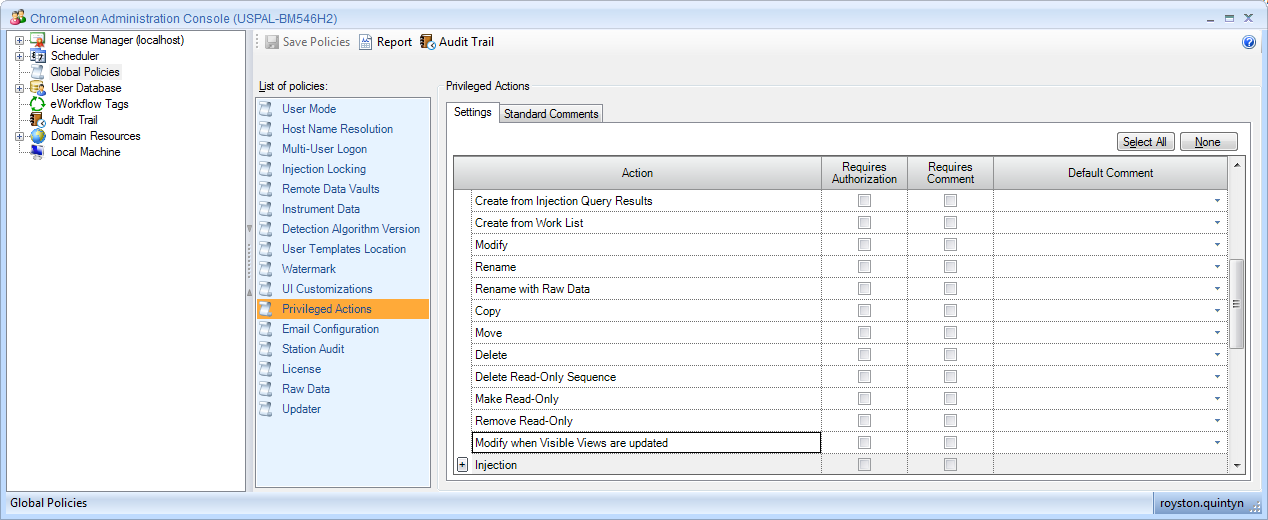 You can use this option to determine the settings used for updating views, reports, or charts for MS data in the Chromeleon Studio.
NOTE: The Modify when Visible Views are updated privilege (found in the Privileged Actions in the Global Policies section of the Administration Console) is required to modify this option.
Features
Automatically (default): When selected, views, reports and charts for MS data are updated automatically each time processing parameters are changed.
On-demand: When selected, views, reports and charts for MS data are updated only when you click  Ribbon Bar.
Click Next.
Saving the new sequence
You can then add a Comment.
Click Finish.
In the pop-up window, input a name and click Save.
Viewing the new sequence
The new Sequence should now appear in the Navigation Pane along with the Injection List in the Work Area.
Editing the new sequence
You can now input the correct sample names by editing the Injection List in the Work Area.
Deleting an existing Sequence
You can delete a sequence by selecting it, right-clicking and choosing the “Delete” option.
Restoring a deleted Sequence
The deleted Sequence should now be in the Trash.
You can either Restore or completely remove the deleted Sequence by selecting it, right-clicking and choosing the appropriate option.
NOTE: Choosing “Restore” option, restores the Sequence to the original folder, whereas the “Restore To…” allows you to restore it to another folder.
Module 3.2: Creating an Instrument Method
Module 3.2: Creating an Instrument Method
Creating a new Instrument Method
If you haven’t created an Instrument Method, go to the Navigation Pane and select the Sequence you created earlier.
Next on the ribbon at the top, click “Create” > “Instrument Method”.
Instrument Method – Select Instrument
In the Instrument Method Wizard, select the Instrument.
Click Next.
Instrument Method - Overview
In the Instrument Method Wizard, enter the Run Time and select the Diagnostic Channels you want to monitor.
Click Next.
Instrument Method - Pump
In the next section of the Instrument Method Wizard, you can input the Solvent Names and specify the Solvent that will be used (%A1 or %A2 or %A3) and (%B1 or %B2 or %B3).
Click Next.
Instrument Method – Flow Gradient
In the Flow Gradient section of the Instrument Method Wizard, first click “Remove Equilibration Stage” (red box).
Click “Yes” in the pop-up window.
Instrument Method – Flow Gradient
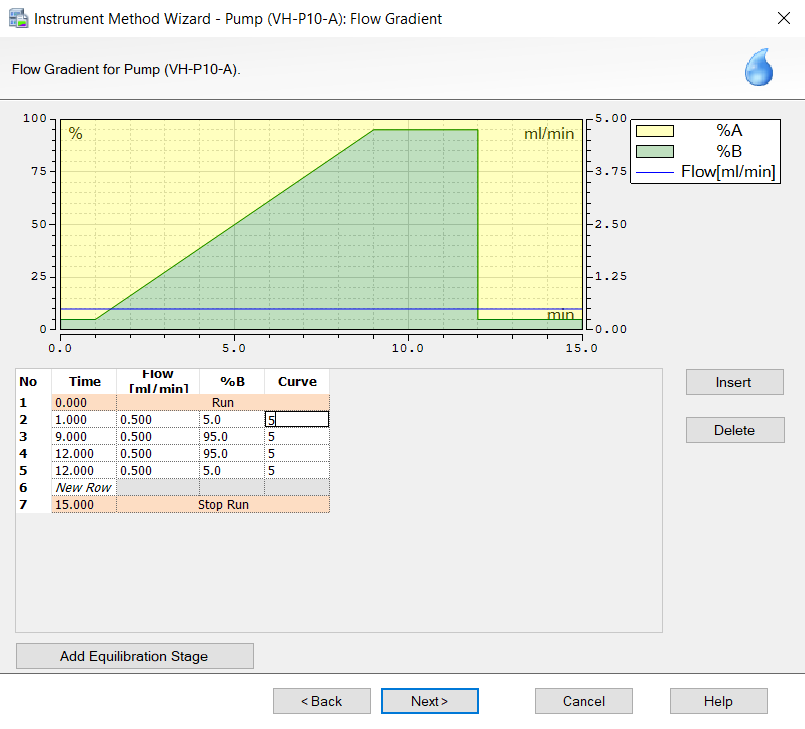 Edit your gradient.
Click Next.
Instrument Method – Sampler Module
We typically use a Wash mode of “Both”, which washes the Needle before and after sample aspiration.
Click Next.
Instrument Method – Sampler Module Temperature
We can set a temperature for the sampler module by clicking “Use temperature control” and entering a temperature.
Click Next.
Instrument Method – Column Compartment
Enable temperature control for the Column chamber and Pre-Heater; then enter the temperature you will use.
NOTE: Ensure you select “Advanced” (red box) to see all the parameters.
Click Next.
“Forced Air” vs. “Still Air”
Forced Air
Backpressure (≥ 400 bar)
Solvent pre-heated
Reduced axial temperature gradient
Self-heating by friction
Radial temperature gradient
Low axial temperature gradient



Peak broadening
Still Air
Backpressure (≥ 400 bar)
Solvent pre-heated
Reduced axial temperature gradient
Self-heating by friction
Almost no radial temp. gradient
Axial temperature gradient



Sharp peak
70 °C
90°C
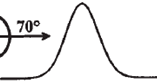 70 °C
80 °C
73 °C
76 °C
Same temperature at column surface
Flow concentration
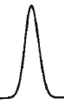 70 °C
70 °C
[Speaker Notes: There is always frictional heating that occurs in your column, so there is always a temperature gradient along the column i.e. the temp at the outlet is higher than the inlet.

There is also a radial gradient (temp on the inside is hotter than the outside).

At high pressures:
In forced air mode, frictional heating results in an increase in temp. The air at the walls of the column then returns to the column heater. The peltier then compensates for the hotter air by decreasing the temp, which results in cold spots in the column oven (and cooler temperatures at the surface of the column)
- Peak broadening results due to molecules having a faster linear velocity at the center of the column.]
Above 400 bar use “Still Air”
For Column Chamber, there is no difference between Forced Air or Still Air mode below 400 bar.
You can do Forced Air during equilibration, as it heats faster; but in the instrument method run samples in Still Air mode.
Above 400 bar use “Still Air”.
Instrument Method – Column Compartment
NOTE: If you have a chip on your column, the data read from that chip will be shown under this tab.
Click Next.
Instrument Method – DAD
If you have a configured DAD, specify the wavelengths. 
Click Next.
Instrument Method – MS Device
In Global Parameters, define the source conditions and external hardwares used.
Instrument Method – MS Device
In Scan Parameters, define the aquisition parameters.
Instrument Method – Comment
You can enter a Comment in this section of the Instrument Method Wizard as the used column.
Click Finish.
Instrument Method – Overview
The new Instrument Method should automatically open in the Chromeleon Studio (discussed in detail later).
Instrument Method – Overview
Use the Check Method option to be sure that the method is successful (red box).
Saving the Instrument Method
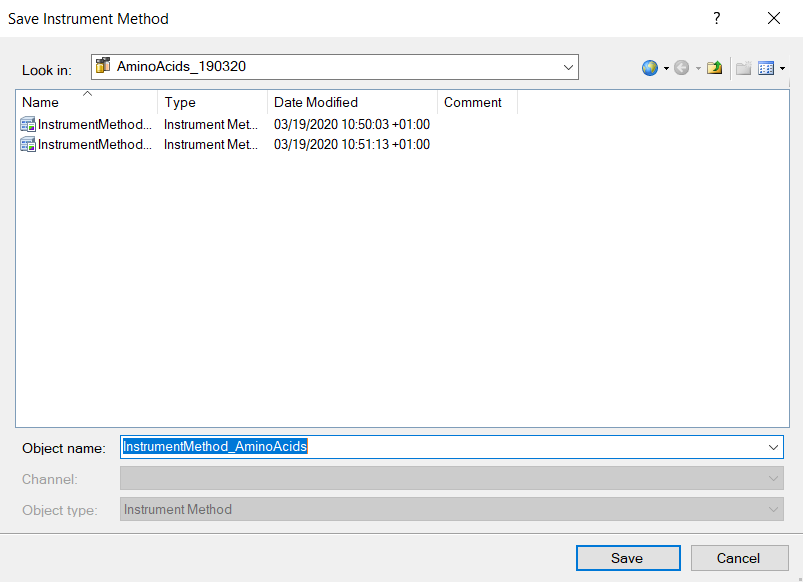 Next, go to the      icon,  and select Save.
In the pop-up window that appears, input a Name and click Save.
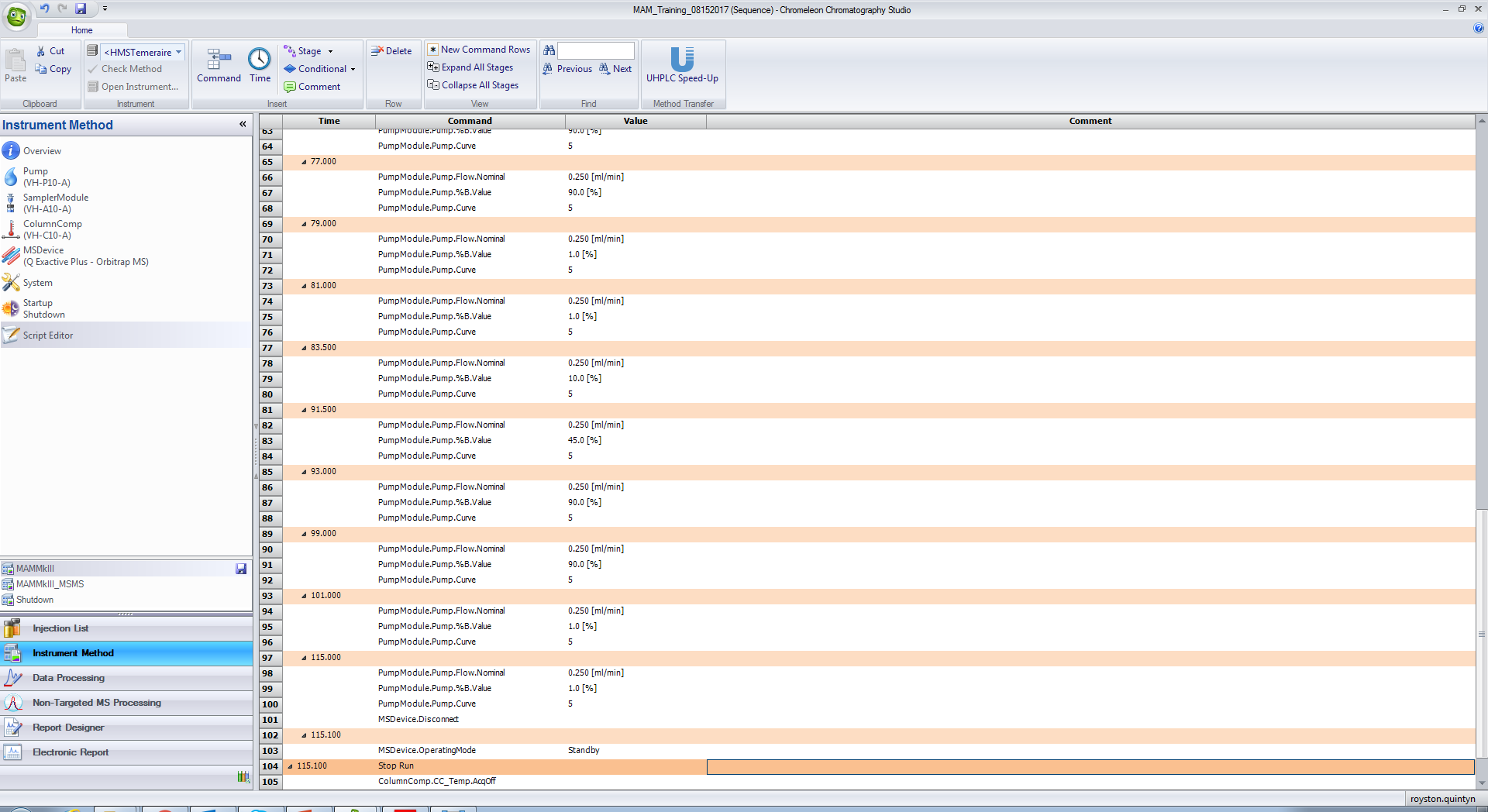 Saving the Instrument Method
The Instrument Methods you just created should now appear in the Associated Items section of the Work Area (red box).
Input the Instrument Method
Next, select the Instrument Method category for Injection 1, and click on the drop down arrow.
Choose the appropriate Instrument Method.
Input the Instrument Method
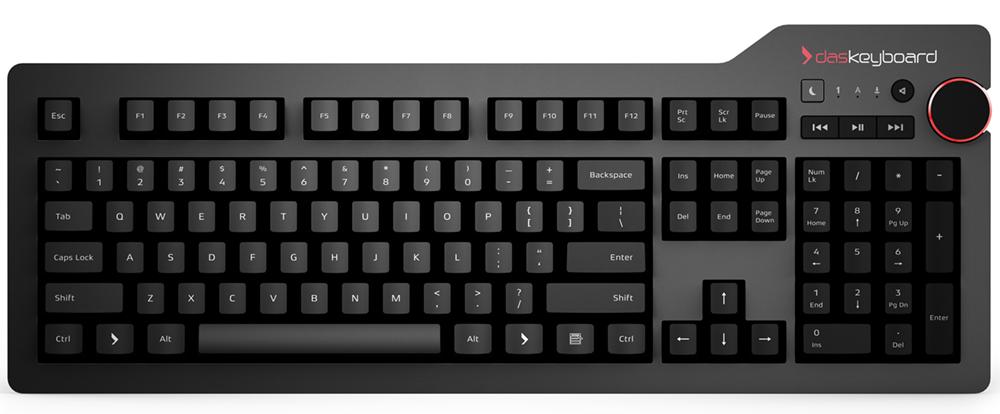 Assign the appropriate Instrument Method to all the injections.
You can use the F9 button on your keyboard to fill down and populate all injections that have the same Instrument Method.
Module 3.3: Creating a Shutdown Instrument Method
Module 3.3: Creating a Shutdown Instrument Method
Instrument Method – Smart Startup Shutdown
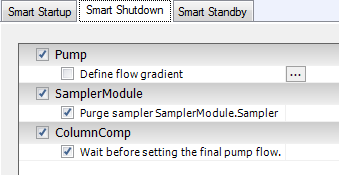 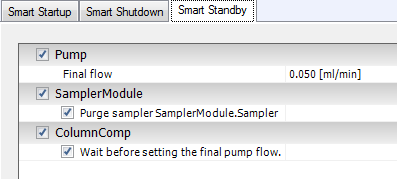 NOTE: The Smart Shutdown/Standby tab in an Instrument Method only applies to the LC. Hence, we need to create a Shutdown method that will put the MS into Standby.
Creating a Shutdown Instrument Method
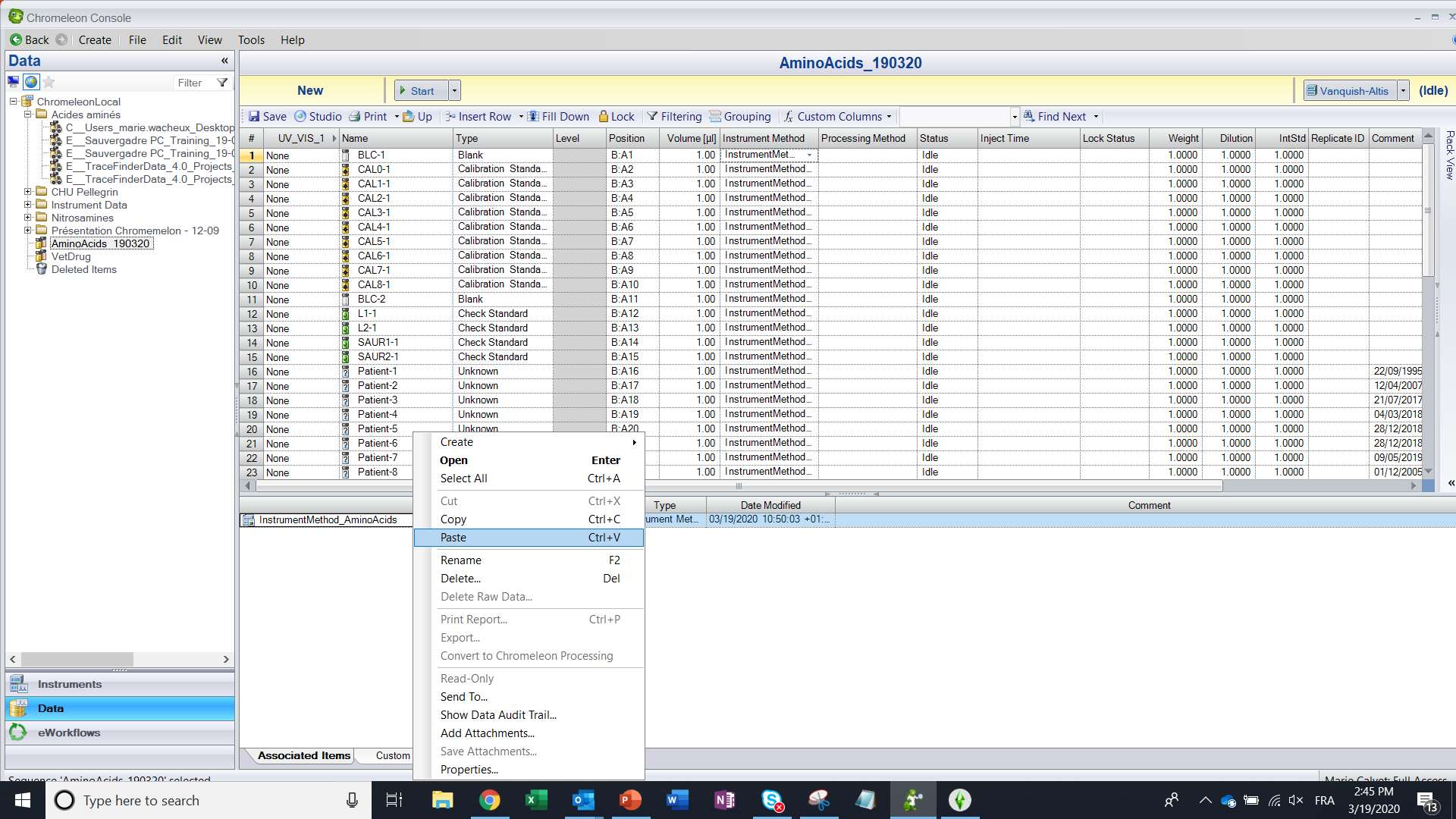 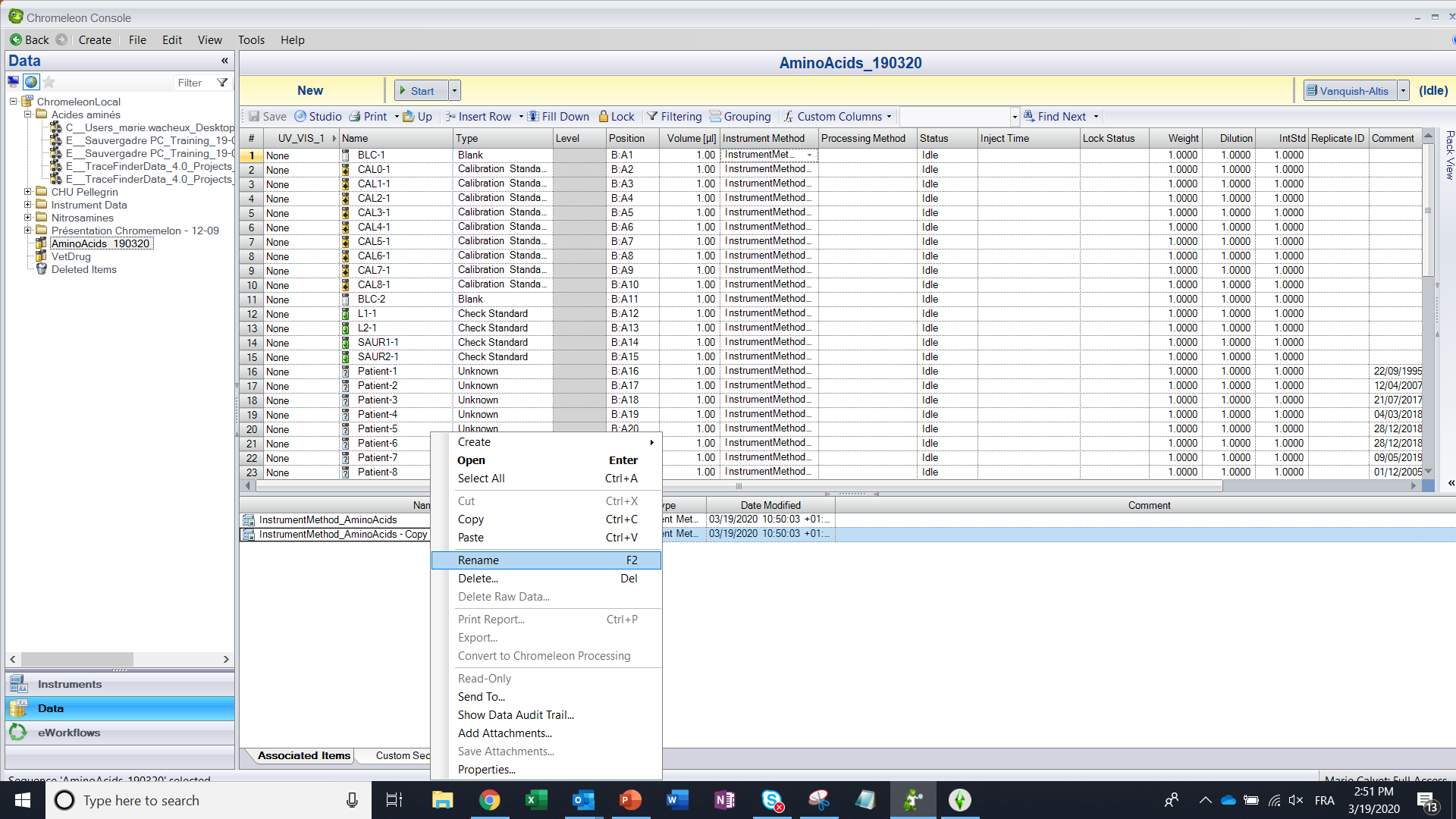 Copy/Paste and Rename the instrument method you created
Rename the instrument method : InstrumentMethod_StandBy
Shutdown Method – Script Editor
Open the InstrumentMethod_StandBy and go to Scrip Editor
To put the MS in Standby, we need to use the Script Editor.
Script Editor: Insert Command
Go to the line marked “End”, right-click and choose Insert Command.
Script Editor: Choose Delay Command
Start typing “Delay” in the Command column, and choose the “Delay” option.
Script Editor: Input Delay Value
Input a Delay value of 10 s.
Script Editor: Insert Command
Go to the line marked “End”, right-click and choose Insert Command.
Script Editor: Choose MSDevice → OperatingMode Command
Click the drop-down arrow (indicated by the red arrow) in the Command column, and select MSDevice → OperatingMode.
Script Editor: Input Standby Value
icon should appear. Go to the Value column, click the drop-down arrow, select “Standby” and save the method.
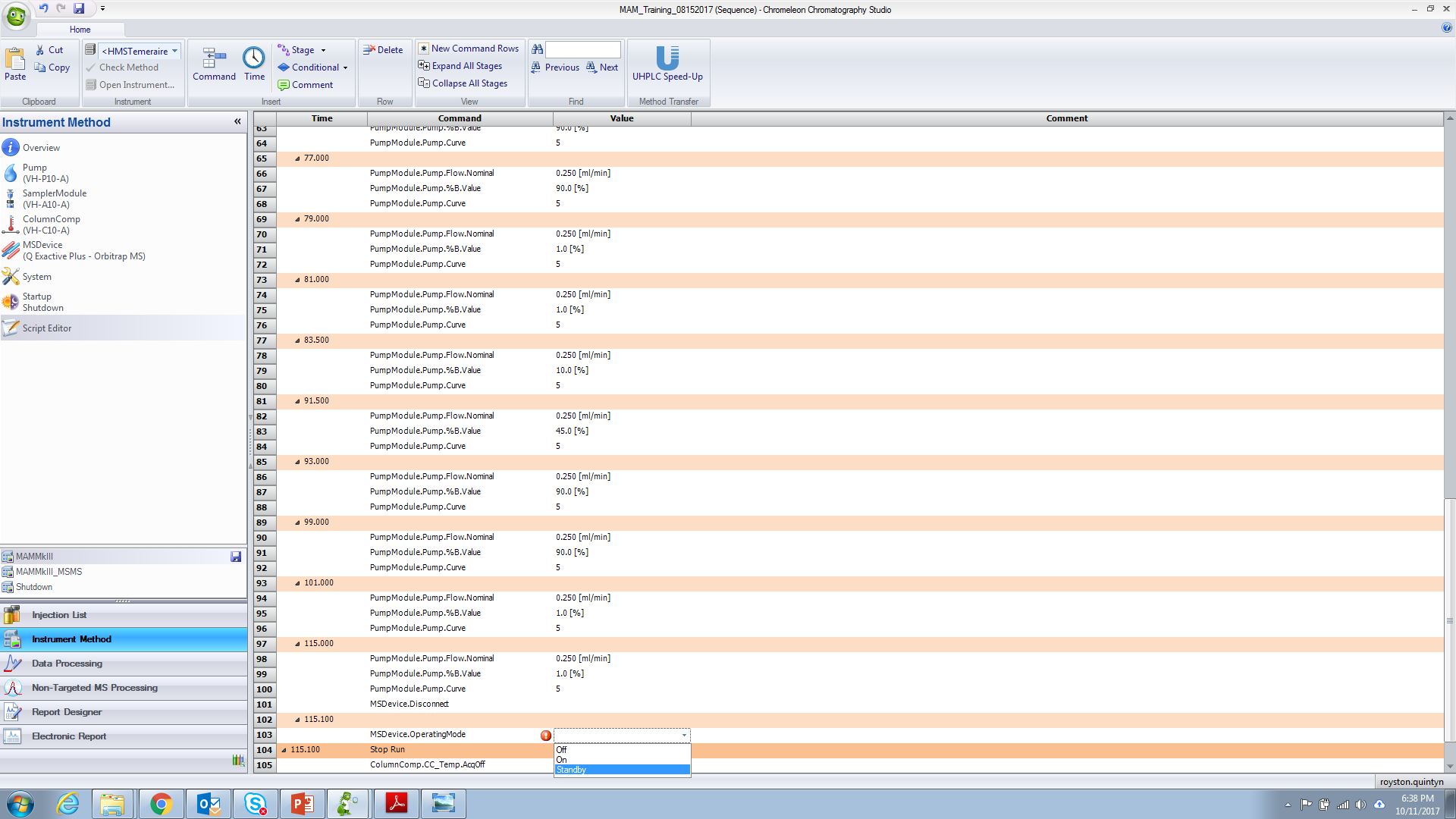 Input the Shutdown Instrument Method
You can add a new injection by going to the last line in the Injection list (red box) and either clicking on “Click here to add a new injection” or pressing the down arrow.
Input the Shutdown Instrument Method
Rename the new injection and define the standby method as the new instrument method.
Next, ensure the Sample position is correct.
Adding a Blank injection
Next, click the Save icon (red box) to save the sequence.
Module 3.4: Creating a Processing Method
Module 3.4: Creating a Processing Method
Creating a new Processing Method
If you haven’t created a Processing Method, go to the Navigation Pane and select the Sequence you created earlier.
Next on the ribbon at the top, click “Create” > “Processing Method”.
Creating a new Processing Method
In the pop-up window that appears, choose “MS Quantitative”.
Click “Next>>”.
Creating a new Processing Method
Input a Name.
For the “Assign the new Processing Method to” option, choose “all injection of the sequence”.
Click “Finish”.
The Processing Method in the Chromeleon Studio
The new Processing Method should automatically open to the Data Processing tab in the Chromeleon Studio.
The Processing Method in the Chromeleon Console
If you return to the Chromeleon Console, the new Processing Method should be assigned to all the injections (red box) and also appear in the Associated Items section of the Work Area (blue box).
Module 3.5: Running the Sequence
Module 3.5: Running the Sequence
Starting the Sequence
In the Status bar, click Start.
If any changes were made to the sequence and not saved, the pop-up window shown above (red box) appears.
Click “Save”.
Running the Sequence
If the Ready Check for the Sequence passes, then the Sequence starts.
NOTE: The Status has changed from “Queued” to “Running” in the Status bar.
Adding to the queue
Alternatively, you can click the drop-down arrow next to the Start icon in the Status bar.
Choose the “Add to Queue” option.
Viewing to the queue
Again, click the drop-down arrow next to the Start icon in the Status bar.
Choose the “View Queue” option.
This allows you to see if there are any pending Sequences.
NOTE: The Status has changed from “New” to “Queued” in the Status bar.
Viewing to the queue
The Queue ePanel should appear.
An ePanel set is a group of ePanels (modules) where you monitor and control a module's operation
The Queue ePanel: Ready Check
Click Ready Check (red box) to check the Sequence.
The results are shown at the bottom (blue box).
The Queue ePanel: Start Sequence
If the Ready Check is successful, click “Start”.
The Queue ePanel: Sequence Status
The Status should now show that it is Running.
Completed Sequence
NOTE: When the run is complete, all the runs in the Sequence show “Finished” in the Status column in Chromeleon Console.
Additionally, the status changes from “Running” to “Finished” in the Status bar.
Re-running all injections in the Sequence Tips & Tricks
You can change the Status from “Finished” to “Idle” (red box) so that you can re-run that line again in the same sequence and press F9 to re-run all the sequence (blue box).
This deletes the data acquired for the previous run permanently.
NOTE: The Status bar at the top changes from “Run Finished” to “Incomplete” and from “Incomplete” to “New”.
Re-running all injections in the Sequence Tips & Tricks
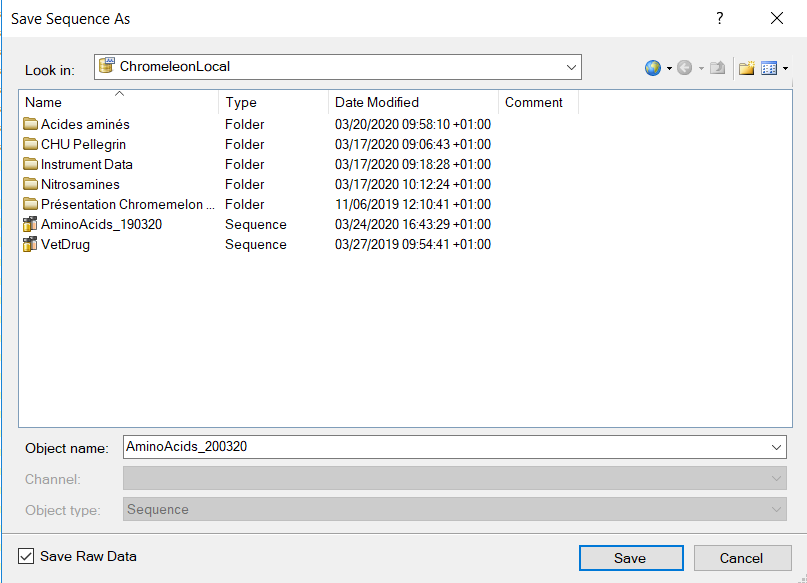 To save a copy of the edited Sequence, choose the File > Save As option.
You can save the data by choosing the “Save Raw Data” option in the pop-up window that appears.
Re-running all injections in the Sequence Tips & Tricks
The new Sequence should now appear.
NOTE: The status of all Injections are “Idle” and there are no Inject Times for any of the samples in the Sequence.
Module 4: Chromeleon Studio
Module 4: Chromeleon Studio
Accessing Chromeleon Studio
To access the Chromeleon Studio, click on the          icon or double-click on a run.
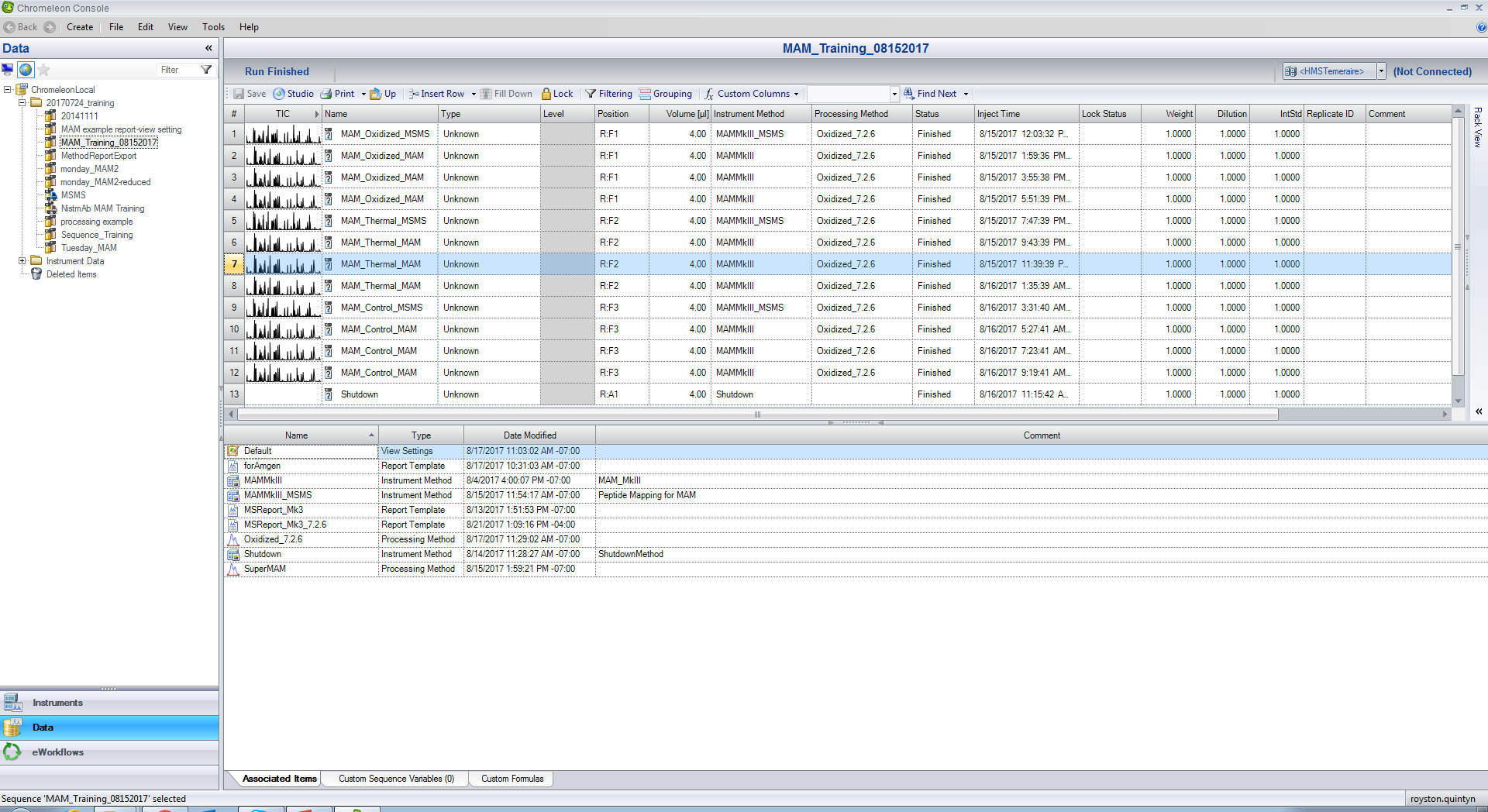 Module 4.1: Chromeleon Studio - Chromatogram and Mass Spectra
Module 4.1: Chromeleon Studio - Chromatogram and Mass Spectra
Chromatogram window
In the Data Processing pane in Chromeleon Studio, go to Data Processing Home tab, and ensure the                        icon                    is the only one selected.
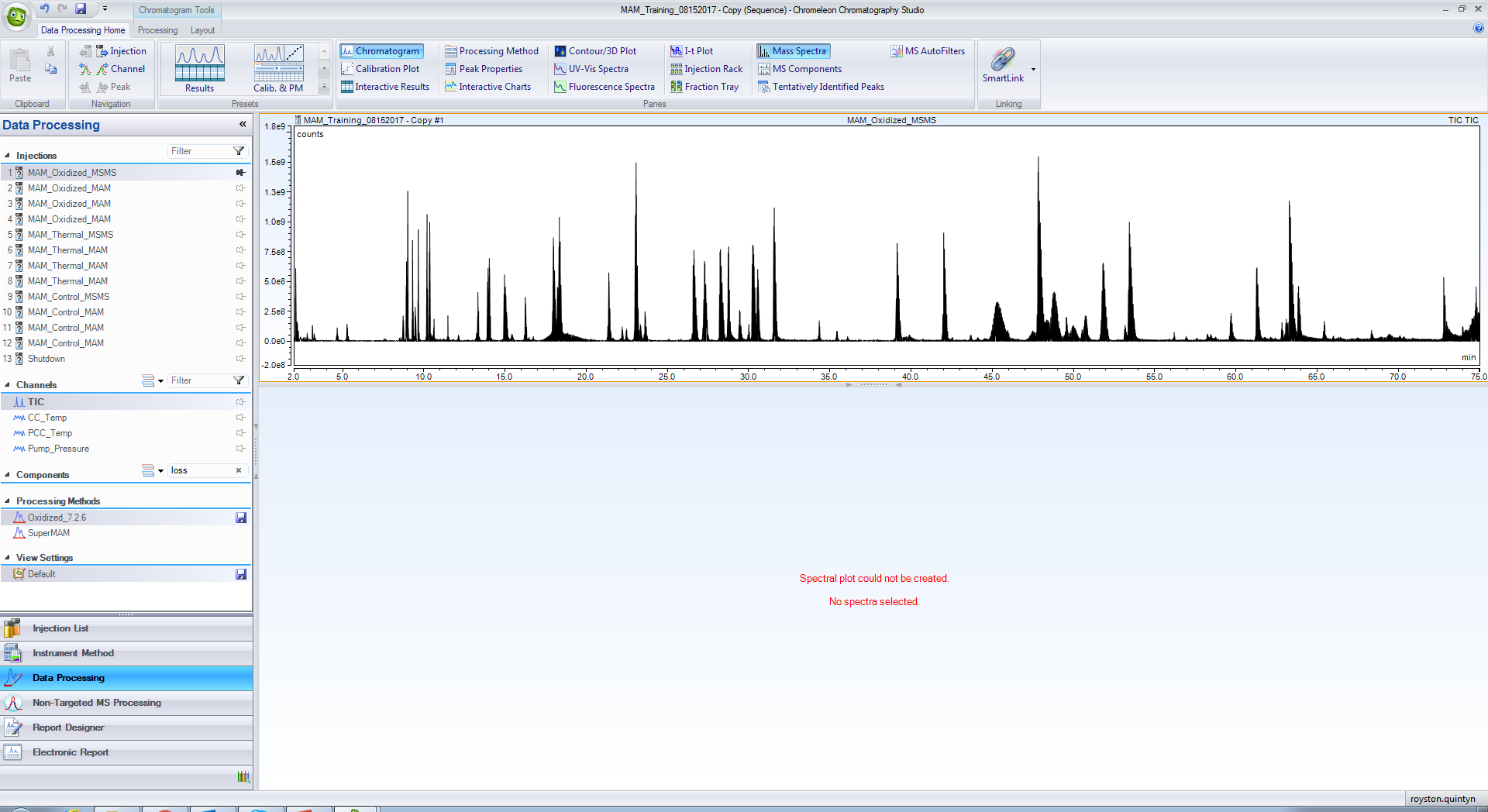 Chromatogram window
Highlighting the Chromatogram window brings up three tabs (Data Processing Home, Processing and Layout) as indicated by the red box.
Removing Delimiters and Baseline from the Chromatogram
Go to the Layout tab.
Uncheck                    and                   in the Peak Characterization category.
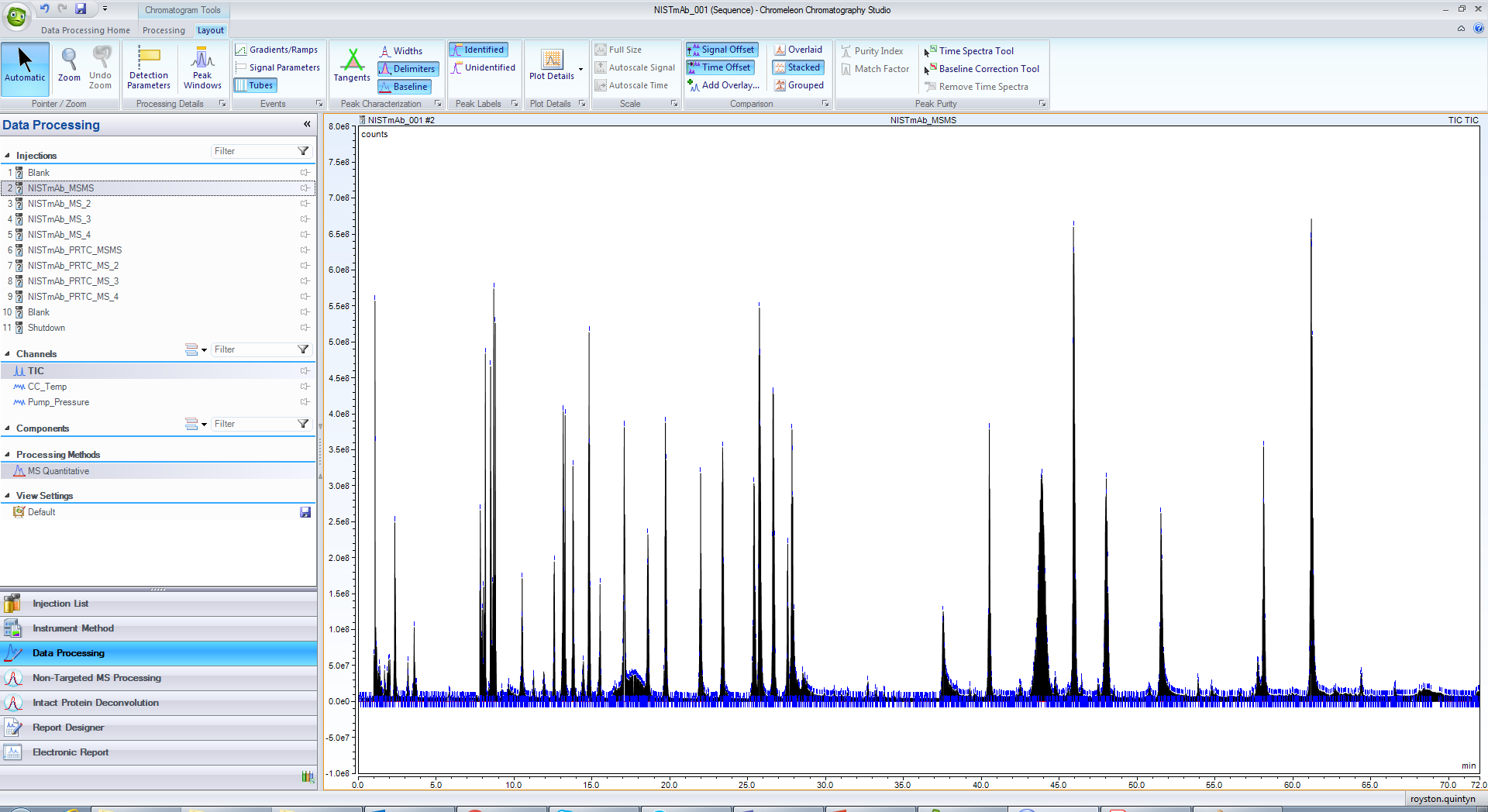 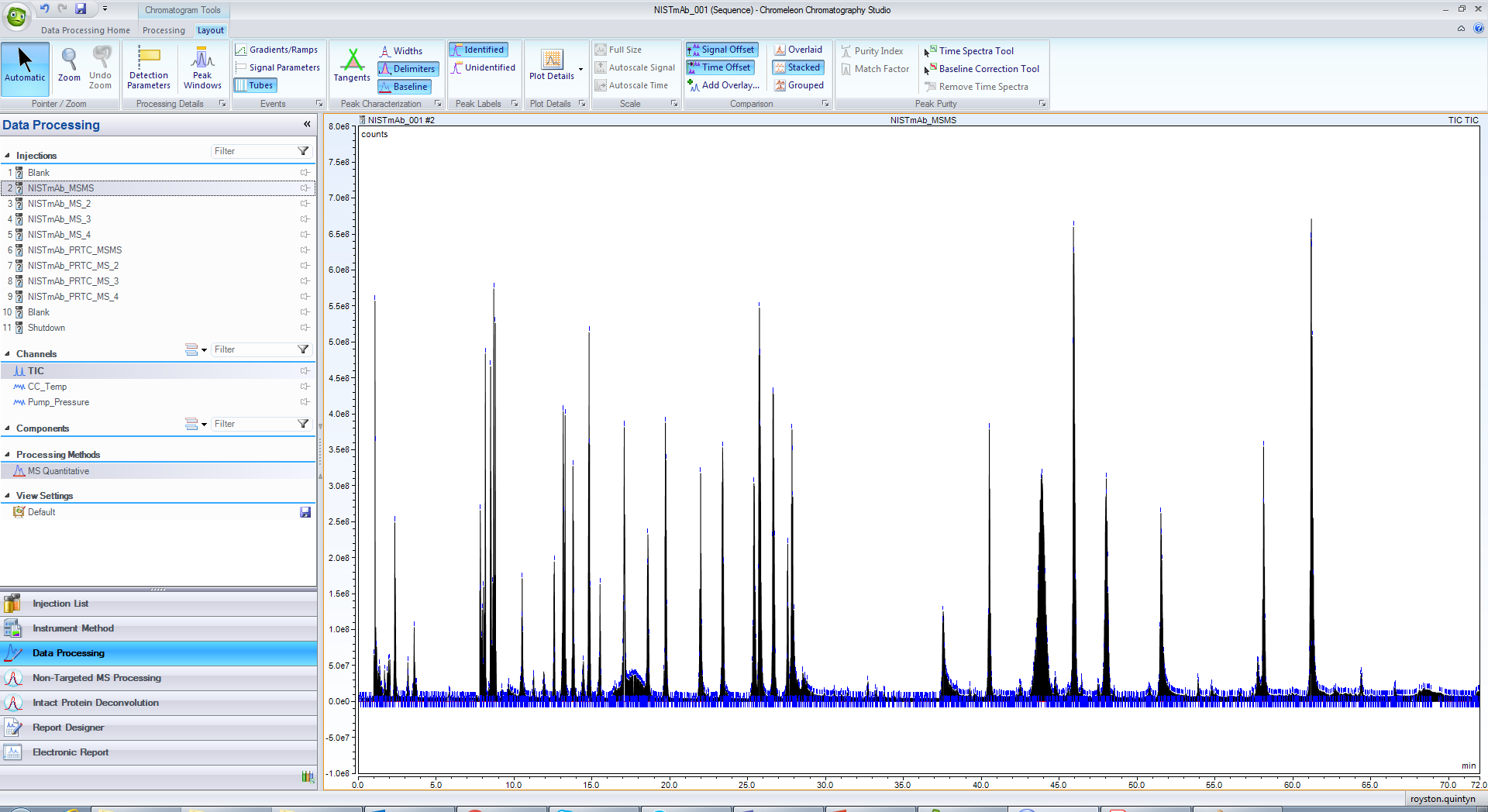 Removing Delimiters and Baseline from the Chromatogram
The Delimiters and Baseline are no longer present on the chromatogram.
Chromatogram window: Seeing multiple chromatograms
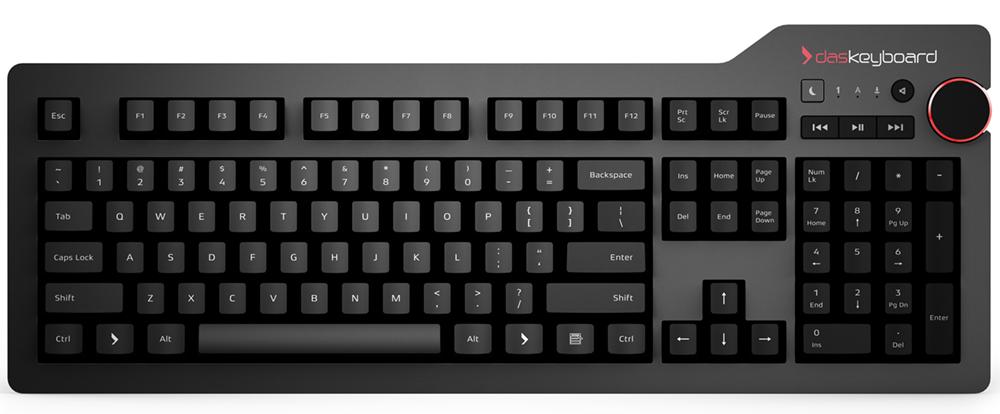 You can see consecutive runs by pressing Shift (on the keyboard) and selecting the last run in the sequence of chromatograms you want to see.
Chromatogram window: Seeing multiple chromatograms
In the Comparison section, switch from “Stacked” to “Overlaid”.
The chromatogram window should appear as shown above.
Chromatogram window: Seeing multiple chromatograms
Next, deselect “Signal Offset” and “Time Offset”. 
The chromatogram window should appear as shown above.
Chromatogram window: Seeing multiple chromatograms
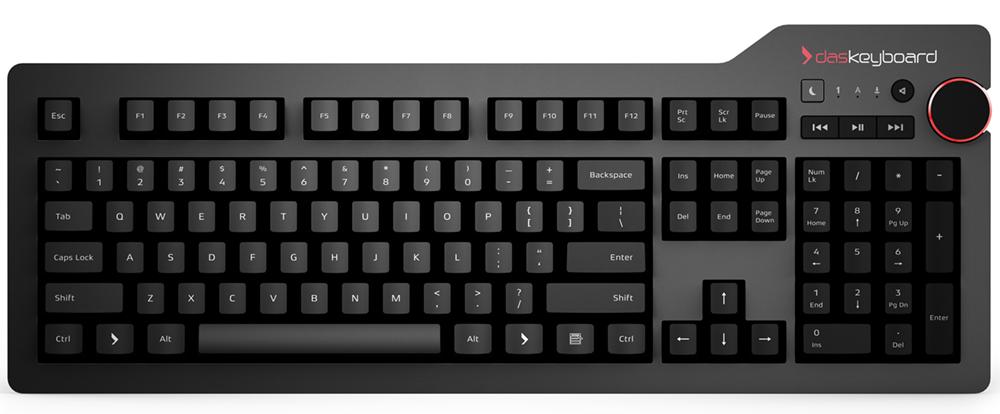 You can see specific runs in the Sequence by pressing Ctrl (on the keyboard) and selecting each run in the sequence of chromatograms you want to see.
Chromatogram – Zoom in
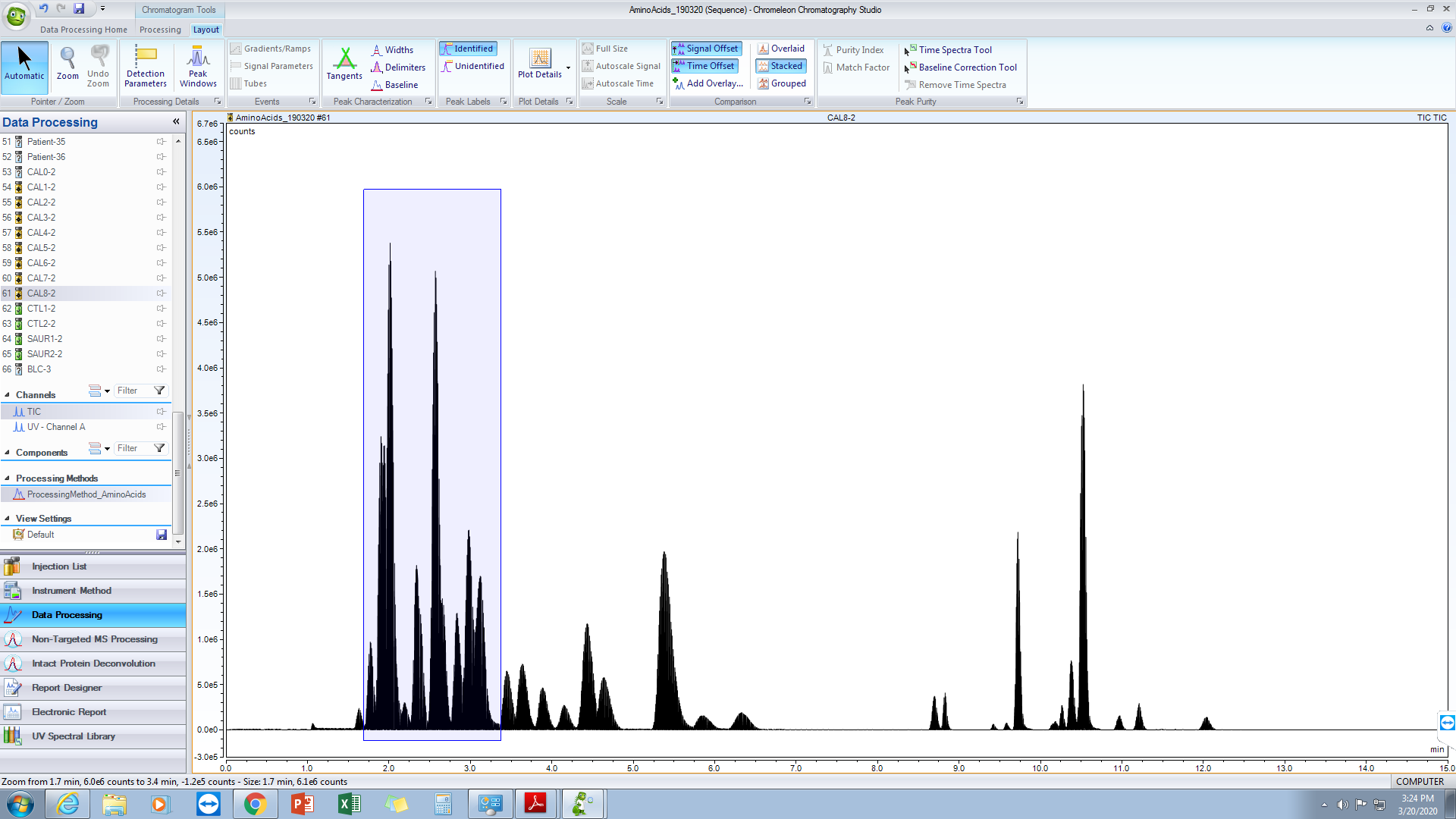 To zoom in, left-click and highlight the region where you want to zoom in.
Chromatogram – Zoom in
You should now see the zoomed in region of the chromatogram.
The entire chromatogram is shown in an overview plot (red box).
NOTE: Left and right arrows pan across the chromatogram.
Chromatogram – Overview plot
If you can’t see the overview plot, right-click and select Properties.
Chromatogram – Overview plot
In the Properties Chromatogram window that appears, go to the “Interactive Settings” tab.
Click “Show overview plot” (red box).
The Overview plot should now appear in the chromatogram window.
Chromatogram – Zoom in Tips and Tricks
NOTE: You can also click in the middle of either the x-axis or y-axis to activate the Auto-zoom (red box).
Chromatogram - Viewing data points Tips and Tricks
To see data points in the Chromatogram:
Highlight the chromatogram.
In the Layout tab, click on the “Plot Details” icon and select “Data Points”
Chromatogram – Zoom out Tips and Tricks
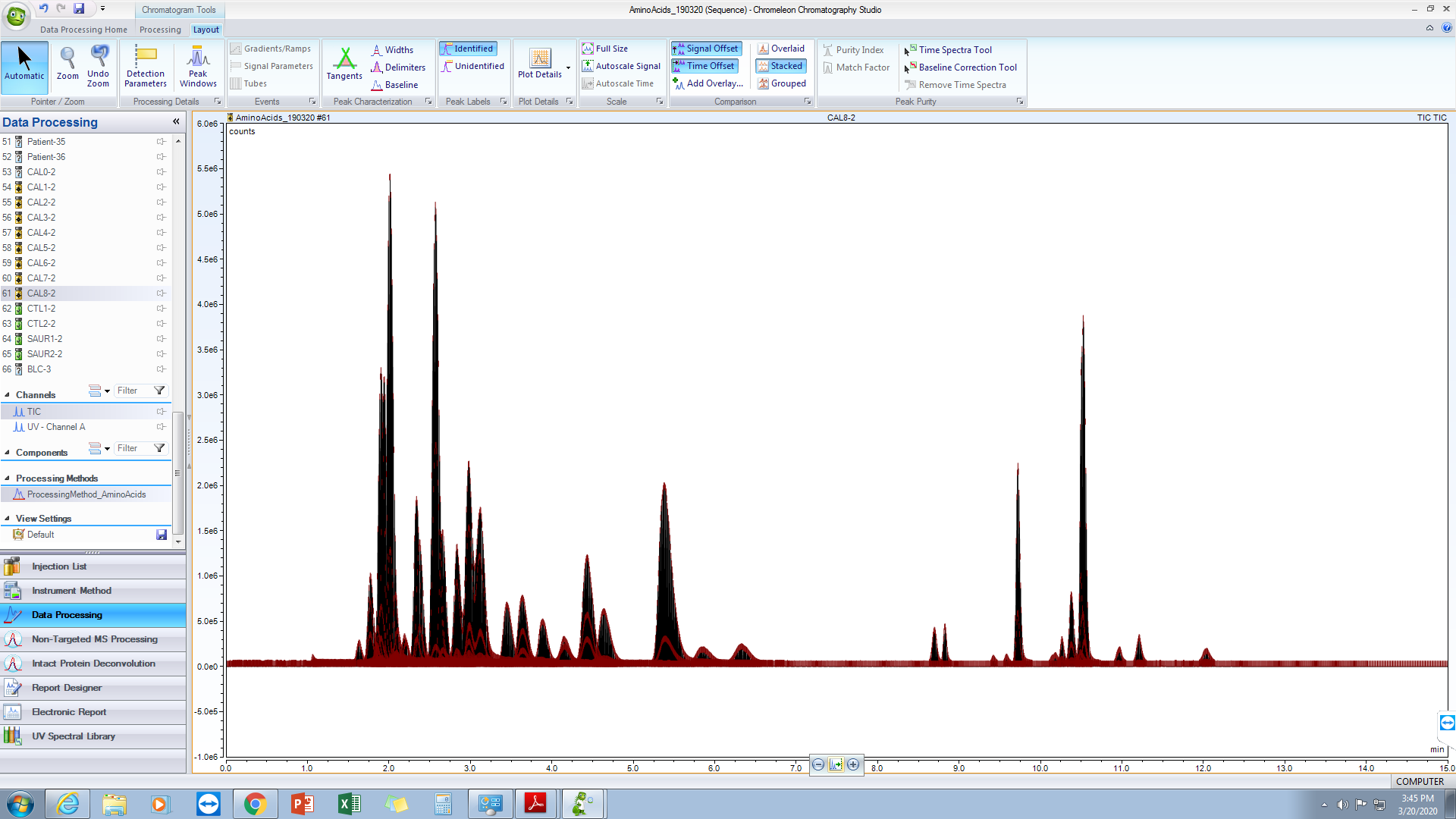 NOTE: Left-clicking on the middle of the x-axis (red box) zooms out to the Full scale.
Generating XICs
To generate XICs you can use MS AutoFilters (red box).
Chromeleon Studio: Switching the View
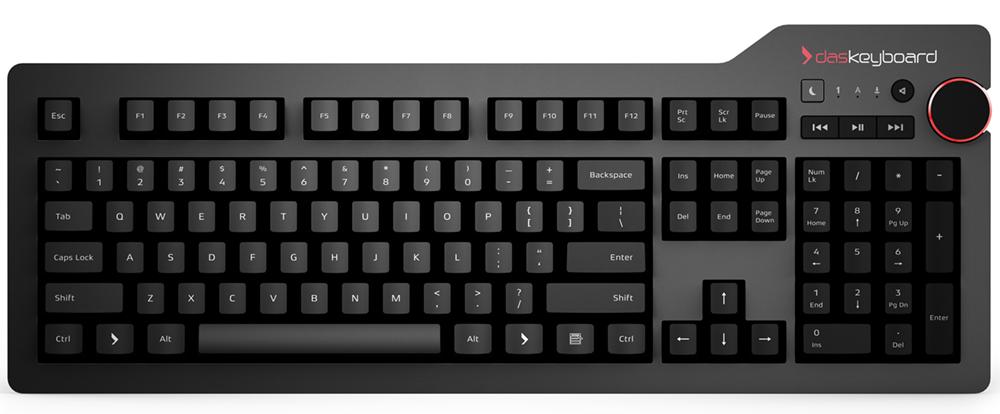 NOTE: You can switch the view so that the Chromatogram and Mass Spectrum are side-by-side, by clicking Ctrl + Shift + F12 on your keyboard.
Module 5: Building Processing Method
Module 5: Building Processing Method
Adding the Processing Method window to the View Settings
To see the Processing Method window, click on the “ Processing Method” icon (red box) in the ribbon found under the Data Processing Home tab.
The Processing Method window
The Processing Method window should now appear at the bottom.
It comprises of a number of tabs (red box). 
In the next few Modules we will go through the relevant ones for MS/MS analysis.
The Processing Method window Tips and Tricks
NOTE: You can add more or remove pages by right-clicking on one of the tabs and selecting “Page Selector”.
The Processing Method window Tips and Tricks
In the Page Selector window, uncheck the Page you want to remove.
In this example, we remove Peptide Table, MS Library Screening and Composite Scoring
Click “OK”.
Saving the Processing Method View Setting
To save this view as a new View Setting, right-click on the currently selected View Setting and choose the “Save As” option.
Saving the Processing Method View Setting
In the pop-up window that appears, input an Object name and click Save.
Saving the Processing Method View Setting
There should now be two View Settings (Default and Processing Method) in the View Settings section.
Setting Default View Setting for Chromeleon Studio
The Default View for your Chromeleon Studio is a property of the Sequence. To set the Default View, right-click on the Sequence in the Navigation pane, and choose Properties.
Setting Default View Setting for Chromeleon Studio
The Sequence Properties window appears.
Click on the drop-down menu for “View Settings” and choose the Chromeleon Studio View template you want to use as default.
Module 5.1: Data Processing - Processing Method / MS Component Table
Module 5.1: Data Processing - Processing Method / MS Component Table
Importing new components
Click on the “MS Component Table” tab in the Processing Method window.
Next, click on the Processing Method tab in the ribbon and click          icon.
This is greyed out if the MS Component Table tab is selected.
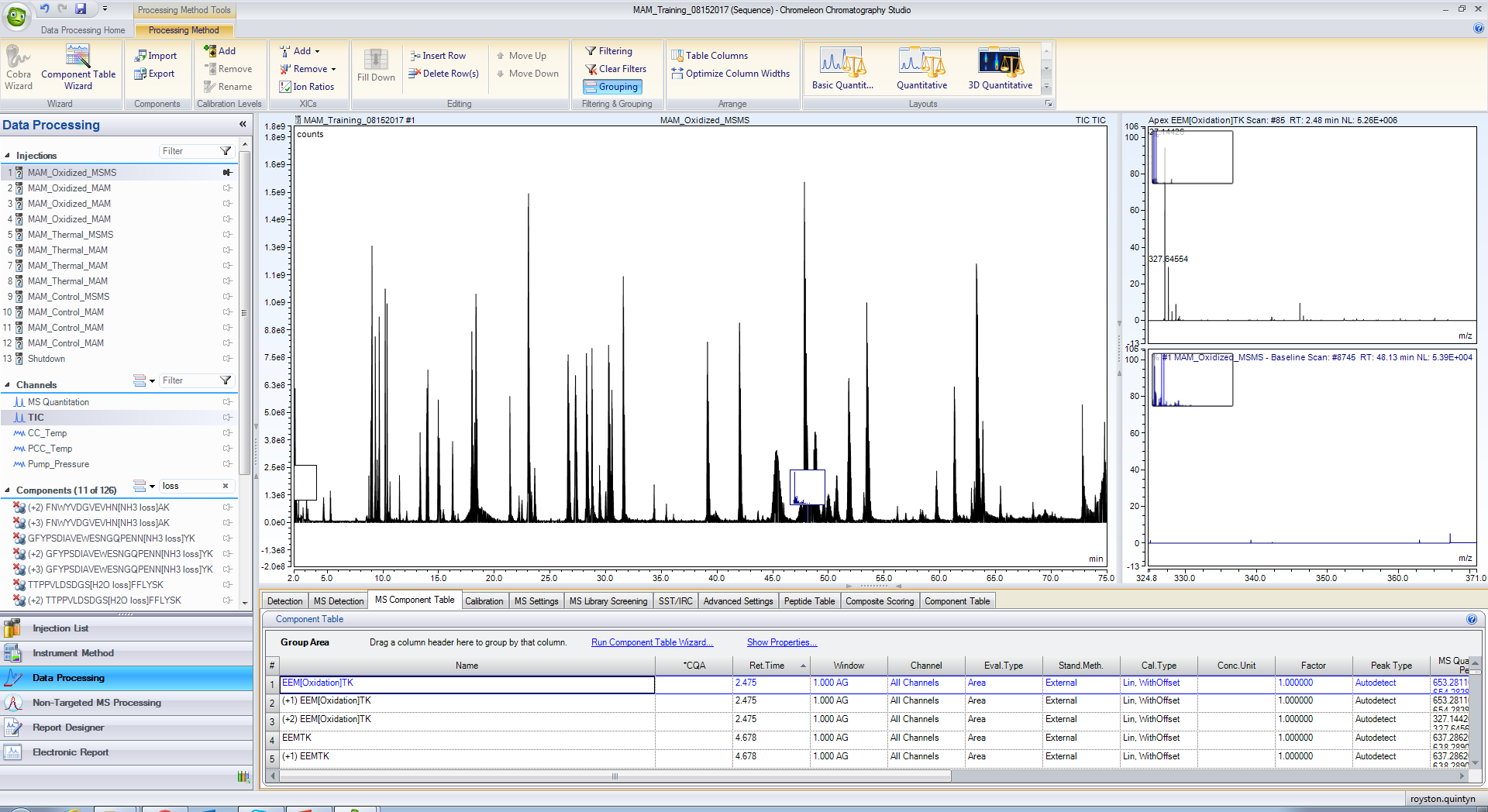 Importing new components
In the pop-up window that appears:
Click the drop-down arrow (next to Browse) and select “MS Raw Data”.
Importing new components
Browse to the location of the MS Raw Data you previously acquired.
Click Open.
Importing new components
The Components should now appear in the “Compound Data Import” window.
Click Import.
NOTE: You have the option of manually selecting a few components from the list by checking only those components.
Importing new components
When the import process is complete, the imported components should now appear in the MS Component Table.
MS Components Table Tips & Tricks: Freeze Columns
Right-click on the top of the MS Components Table where the Column Names are located and choose the “Table Columns…” option.
MS Components Table Tips & Tricks: Freeze Columns
In the Table Columns pop-up window that appears, input “3” for Frozen Columns (red box).
Click “OK”.
MS Components Table Tips & Tricks: Freeze Columns
You should now be able to always see the first three columns (red box), even when you scroll to the MS Confirming Peak columns on the right.
Module 5.2: Data Processing - MS Component Window
Module 5.2: Data Processing - MS Component Window
MS Components window
In the Data Processing Home tab, deselect the Auto Filters icon, and select the MS Components icon.
The MS Components window (red box) should now appear next to the Chromatogram.
Make sure that the MS Quantitation channel is selected by default (blue box)
MS Components window
Switch from a component to another by clicking on a different component in the Components list (red box).
MS Components window
In the MS Settings tab, make sure that the Mass tolerance is fixed at 500 MMU and checked the Inhibit integration for TIC channel (red box).
MS Components window
In the MS Detection tab, specify the Default Detection Algorithm, ICIS or Genesis for MS data (red box).
MS Components window
In the MS Detection tab, specify the Default Detection Algorithm, ICIS or Genesis for MS data.
Module 5.3: Data Processing – Calibration Levels
Module 5.3: Data Processing – Calibration Levels
MS Components Table
You can create new concentration levels by right-clicking on the top of the MS Components Table where the Column Names are located and selecting Add Level.
MS Components Table – Add Level
The Concentration Level box opens, choose the level name and click OK.
Injection List – Level
After creating the different levels in the MS Component Table, specify the level for each injection the Injection List.
Or you can directly create new levels in the Injection List by clicking on Create New Level… (red box).
MS Component Table
Specify the concentration unit in the Conc. Unit column (red box).
MS Component Table
Specify the concentration unit in the Conc. Unit column (red box).
Press F9 to fill down.
Module 5.4: Data Processing - Properties Component
Module 5.4: Data Processing - Properties Component
MS Components Table – Properties Component
To open the Properties Component tab, double click in the MS Component Table.
MS Components Table – Properties Component
Specify the retention time if it has not been well adjusted and the detection window.
MS Components Table – Properties Component
In the Evaluation tab, specify whether if the compound is an Internal Standard or not (red box).
MS Components Table – Properties Component
In the Evaluation tab, specify the calibration method: External (without Internal Standard) or Internal (select the Internal Standard associated with the compound).
MS Components Table – Properties Component
In the Calibration tab, Calibration Type area: define the different calibration parameters (red box).
MS Components Table – Properties Component
In the Extracted Ion Chromatograms tab, make sure that the MS Quantitation Peak and the MS Confirming Peak are well set.
MS Components Table – Properties Component
If not, you can right-click on the MS Confirming Peak > Convert to MS Quantitation Peak.
MS Components Table – Properties Component
In the Extracted Ion Chromatograms tab, the default integration settings can be changed by unchecking the Use Default MS Detection settings (red box).
This option let the possibility to use different algorithms for different components.
MS Components Table – Properties Component
In the Chemical Details tab, add information about your components.
MS Components Table – Properties Component
Switch from a component to an other with these options (red boxes).
Close the Properties Component table (blue box).
Processing Method – Generate Ion Ratio Target
To define a target ion ratio as a confirmation criteria, go to Processing Method ribbon > XICs > Update (red box).
Processing Method – Generate Target Ion Ratios
Check the components to use ion ratio confirmation (red box).
Choose the calculation method (blue box).
Click Apply and close the menu.
Ion Ratio Confirmation
Now the ion ratio is enabled and the Target Ratio (%) has been calculated (red box).
Ion Ratio Confirmation
Now the ion ratio is a confirmation criteria (red box).
Module 5.5: Data Processing - MS Components
Module 5.5: Data Processing - MS Components
MS Components
Click on the Chromatogram option to hide it and Interactive Results and Calibration Plot options to show them (red box).
MS Components
Save the view setting as « Interactive Results ».
MS Components
To add the Signal-to-Noise ratio on the MS Components view, right click on the chromatogram and click on Properties… (red box).
MS Components
A table appears, go to the Peak Label tab.
MS Components
In the Label identified peaks area, add « ; S/N= » (red box).
Click on the      option (blue box).
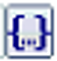 MS Components
In the Categories table, select Peak Results (red box).
In the Variables table, select Signal-to-Noise Ratio (blue box).
MS Components
Click on the Parameters… buton to change the S/N calculation method (red box).
MS Components
The Signal-to-Noise formula should appear in the Label identified peak field and the S/N value on the chromatogram (red boxes).
Module 5.6: Data Processing – Calibration Plot
Module 5.6: Data Processing – Calibration Plot
Calibration Plot
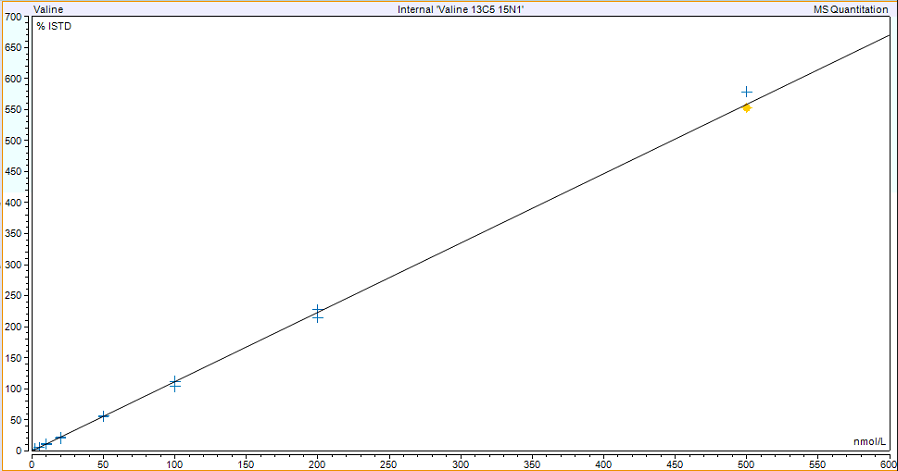 To remove the check standard points and the confidence interval from the calibration plot click on Check Standard Points and Confidence Interval (red boxes) in Calibration Plot Tools > Layout.
Calibration Plot
To add the equation of the calibration curve and the R square: right click on the calibration plot > Properties… (red box).
Calibration Plot
Go to Title and uncheck Use default (red box).
NOTE: the equation will be situated in the center, use left or right if preffered.
Calibration Plot
Erase what was in the box and write « Y= ».
Click on      (red box).
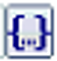 Calibration Plot
Categories > Peak Calibration.
Variables > Calibration Coefficient.
Click OK.
Calibration Plot
The calibration coefficient formula is now displayed.
NOTE: Y = a X² + b X+ c  with {peak.calCoefficient(2)} = a / {peak.calCoefficient(1)} = b / peak.calCoefficient(0)} = c
Calibration Plot
To add the R square click on      (red box).
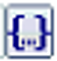 Calibration Plot
Categories > Peak Calibration.
Variables > Coeff. Of Determination.
Click OK.
Calibration Plot
Click Close.
Calibration Plot
Now the equation of the calibration curve and the R square are displayed on the calibration plot (red box). 
Don’t forget to save the view setting « Interactive Results » to conserve the changes (blue box).
Calibration Plot
Zoom on the calibration plot to see the low concentration points.
The overview plot (red box) will appear, double click on it to unzoom.
Calibration Plot
To disable a point from the calibration curve, select the injection (here CAL1-1), go to Calibration Plot Tools > Processing > Click on Disable Current (red box).
NOTE: This action will disable CAL1-1 only for the active compound.
Module 5.7: Data Processing – Interactive Results
Module 5.7: Data Processing – Interactive Results
Interactive Results – Summary (Unknows)
Summary (Unknows) table displays only the Unknow injections.
Interactive Results – Summary (Check Standards)
Summary (Check Standards) table displays only the Check Standard injections.
Interactive Results – Summary (Calibration)
Summary (Calibration) table displays only the Calibration Standard injections.
Interactive Results – Peak Results
Peak Results table displays a summary of all the detected peaks.
Interactive Results – Calibration
Calibration table displays a summary of the calibration for each compound detected in the selected injection.
Module 5.8: Data Processing – Interactive Charts
Module 5.8: Data Processing – Interactive Charts
Interactive Charts
Click on the Calibration option to hide it and Interactive Charts option to show it (red box).
Now the Interactive Charts is displayed.
Interactive Charts
Save the view setting as « Charts ».
Interactive Charts
To display the 3s lines, go to Interactive Chart Tools > Charts > 3s (red box)
NOTE: the chart is interactive, click on a data point to display the chromatogram.
Interactive Charts
To add a Retention Time tab, go to Interactive Chart Tools > Charts > Retention Time (red box).
Interactive Charts
To add a Retention Time tab, go to Interactive Chart Tools > Injection Chart > Click on the arrow (red box).
The Properties Interactive Charts appears.
Interactive Charts
Unchecked the Blank injection type (red box).
Add a condition to filter the chart on the injection name (to remove the CAL0 point) (blue box).
Interactive Charts
The biggest outliers have been removed.
Don’t forget to save the view setting « Charts » to conserve the changes (red box).
Module 5.9: Data Processing - Using SmartLink in MS Components window
Module 5.9: Data Processing - Using SmartLink in MS Components window
MS Components and Calibration Plot: SmartLink
You can see the XICs and the calibration plots for all the components simultaneously by clicking the SmartLink icon in the Data Processing Home ribbon (red box).
Module 6: Report Templates
Module 6: Report Templates
Creating a Report Template
To create a report, go to Report Designer. 
Select the “Default MS Report” option (red box).
Click OK.
Creating a Report Template
The new Template opens.
Saving the new Report Template
You can save the new Template by going to the Report Templates section in the Navigation Pane (red box), right-clicking and selecting Save Changes.
Saving the new Report Template
In the Save Modification pop-up window that appears, click Save.
Renaming the new Report Template
You can also rename the new Template by going to the Report Templates section in the Navigation Pane (red box), right-clicking and selecting Rename.
Renaming the new Report Template
In the pop-up window that appears, input a Name and click “OK”.
Renaming the new Report Template
The Template with its new name should now appear in the Report Templates section of the Navigation Pane (red box).
NOTE: Clicking the      icon that appears saves the changes made to the Template.
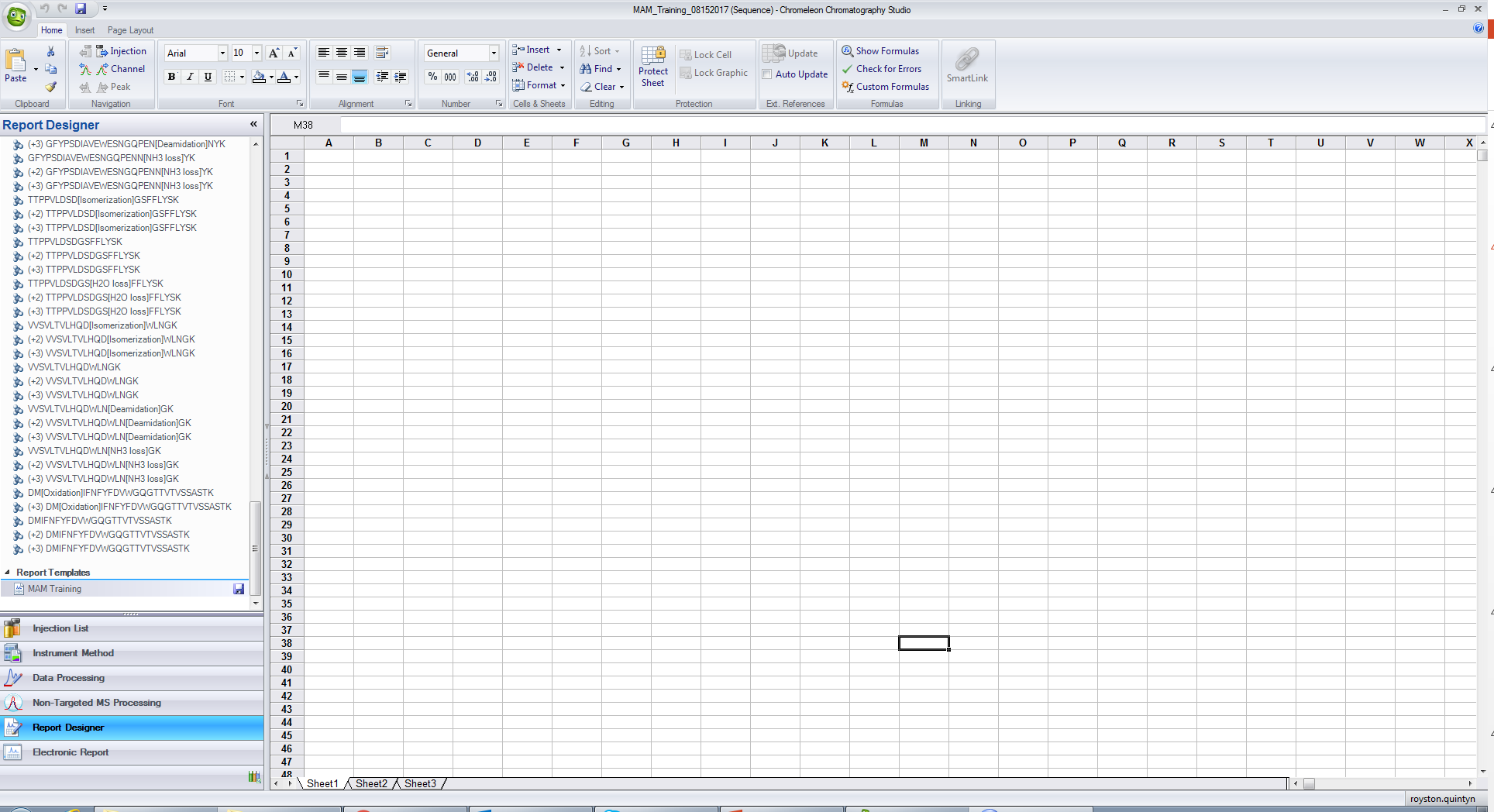 Deleting a sheet
To delete a sheet from the template, go to the sheet, in the ribbon select the arrow next to Delete and select Delete Sheet (red box).
Deleting a sheet
Select Yes.
Sequence Overview Sheet
The sequence overview gives information from the injection list.
Integration Sheet
The integration table summaries information regarding the compounds found in the sample. 
We can filter the table to conserve only the target compounds (not the internal standards).
Integration Sheet
Go to the Integration Results table > Table Tools > Integration Table > Click on the arrow (red box).
A pop-up window opens.
Integration Sheet
Check “Only include peaks that match the following”
Click on    > Component > Standard Method > Click OK.
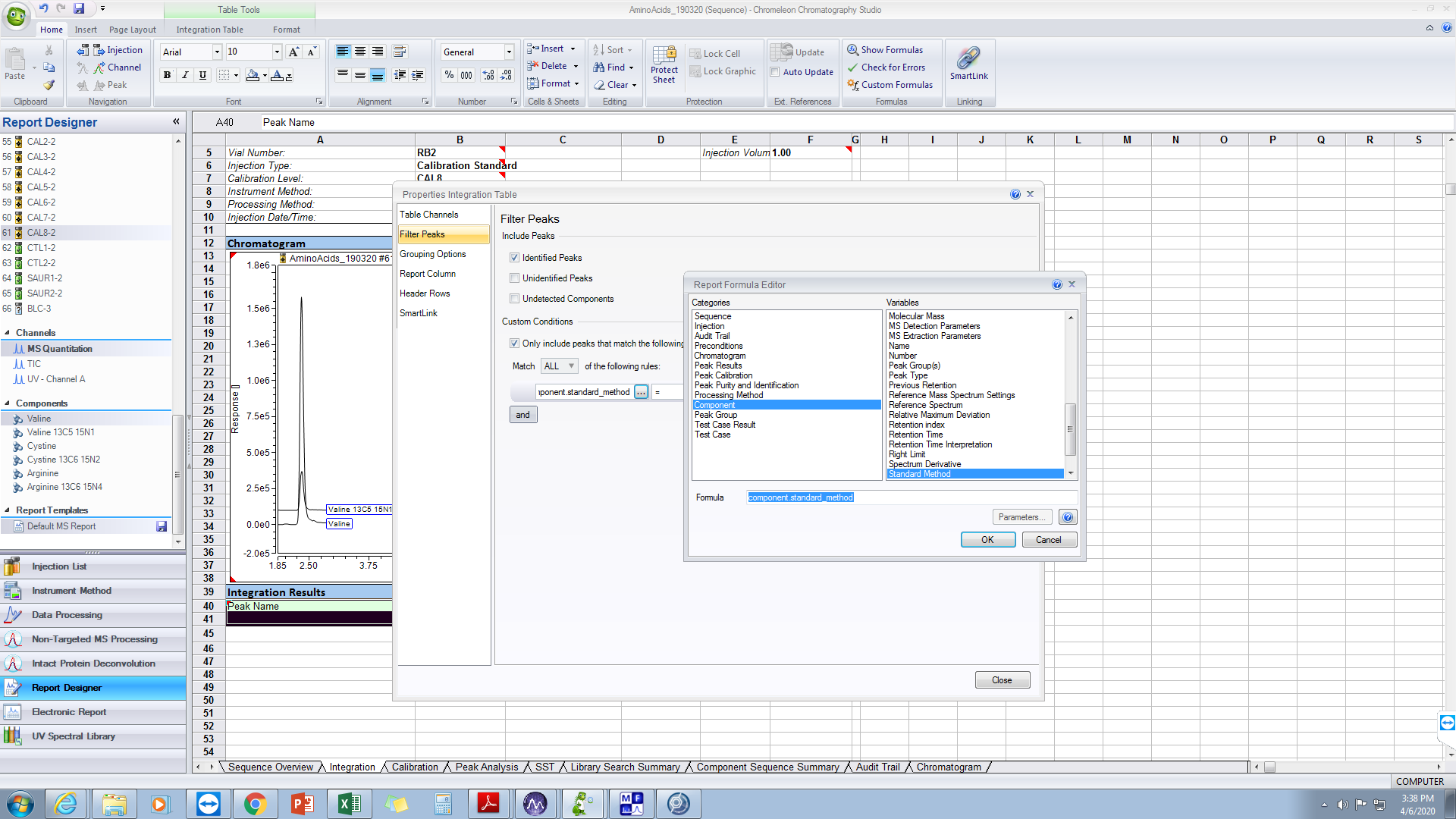 Integration Sheet
Select “Does not contain” and “ISTD Internal”.
Click Close
Integration Sheet
Now only the target compounds are displayed.
Create a Check Standard sheet
To change the sheet name double-click on the Component Sequence Summary (blue box).
A pop-up window opens (red box)
Change the name and click OK.
Create a Check Standard sheet
To change top page name, go to cell A1 and change the name in the writing area (red box).
Click Enter.
Create a Check Standard sheet
The name has changed. 
To filter out injections types go to Table Tools > Summary Table > in the Include Injection Types uncheck everything except Check Standard (red box).
Create a Check Standard sheet
To add a more specific filtering condition you can click on the arrow (red box).
Check “Only include injections that match the following conditions” (blue box).
In this example I will keep only injections that contain “CTL” in their name.
Create a Check Standard sheet
Create a Check Standard sheet
Now only the CTL Check Standards are displayed.
Create a Check Standard sheet
To change the formula of the last column, go to the column header. 
Table Tools > Summary Table > Column Properties > Click    .
A pop-up window opens and select Catergories > Peak Results and Variables > Amount Deviation
Click OK.
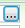 Create a Check Standard sheet
In the formula peak.amount_deviation("abs") change « abs » by « rel »
Click OK.
Create a Check Standard sheet
Now the relative difference between the theoretical concentration and the calculated concentration is displayed.
Create a Check Standard sheet
You can save the report by clicking Save (red box).
NOTE: you can create as many reports as you want within a sequence.
Module 7: Creating an eWorkflow
Module 7: Creating an eWorkflow
Creating an eWorkflow
In the eWorkflow category bar, go to the Home ribbon, click “Create” and select “eWorkflow…”.
eWorkflow: The eWorkflow General tab
In the eWorkflow Editor pop-up window that appears, go to the eWorkflow General tab, select HPLC under the eWorkflow Type.
Add Instruments
In the Instruments section, click “Add” (red box).
Add Instruments
In the Select Instrument window, choose the instrument and click “OK”.
NOTE: You can select multiple instruments.
Add Methods
In the Instruments section, click “Add” (red box).
Add Methods
In the Add Chromeleon Method window, choose a Sequence and click “Add” (red box).
Add Methods
Next, select Instrument Methods, Processing Method, Report Template & View Setting, then click “Add” (red box).
NOTE: You can browse in multiple items simultaneously.
Add Methods
In the Save As window that appears there’s a choice between two options:
“Save complete copy” ensures that each time the eWorkflow is executed the same exact copy of the item is used in the resulting Sequence.
“Save only links” ensures that each time the eWorkflow is executed the most current version of the item is used in the resulting Sequence.
Add Attachments
In the Attachments section, click “Add” (red box).
Add Attachments
Attach laboratory SOP’s or other items such as Reports to the eWorkflow. 
NOTE: Doing this copies the item into the resulting Sequence providing the user with quick access to the document.
Add Attachments
Again, in the Save As window that appears there’s a choice between two options:
“Save complete copy” ensures that each time the eWorkflow is executed the same exact copy of the item is used in the resulting Sequence.
“Save only links” ensures that each time the eWorkflow is executed the most current version of the item is used in the resulting Sequence.
eWorkflow: The eWorkflow General tab
The eWorkflow General tab should now appear as shown above.
NOTE: the eWorkflow State (redbox) is useful when using different user accounts > a User Role can be defined to launch only Approved eWorkflows.
eWorkflow: The Sequence General tab
Left-click on the Sequence General tab (red arrow).
This tab should look like that shown above.
eWorkflow: The Sequence General tab
In this tab you can set default Report Templates, View Settings and Channels (red box).
Choose the Data Vault
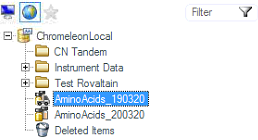 You can browse in the Data Vault (red arrow).
NOTE: The Current Data Vault is the Chromeleon Local (blue arrow). By default, there is only one Data Vault.
Input a Path
You can then change the path by adding a formula in the Path bar (blue box) so that it creates folders and sub-folders with names extracted from details related to the run.
NOTE: This makes for easy archiving, especially when running multiple instruments over a network.
Input a Path
To do this, first input “AminoAcids/” in the Path bar.
Input a Path
Next click the      icon next to the Path bar to bring up the Insert Formula window.
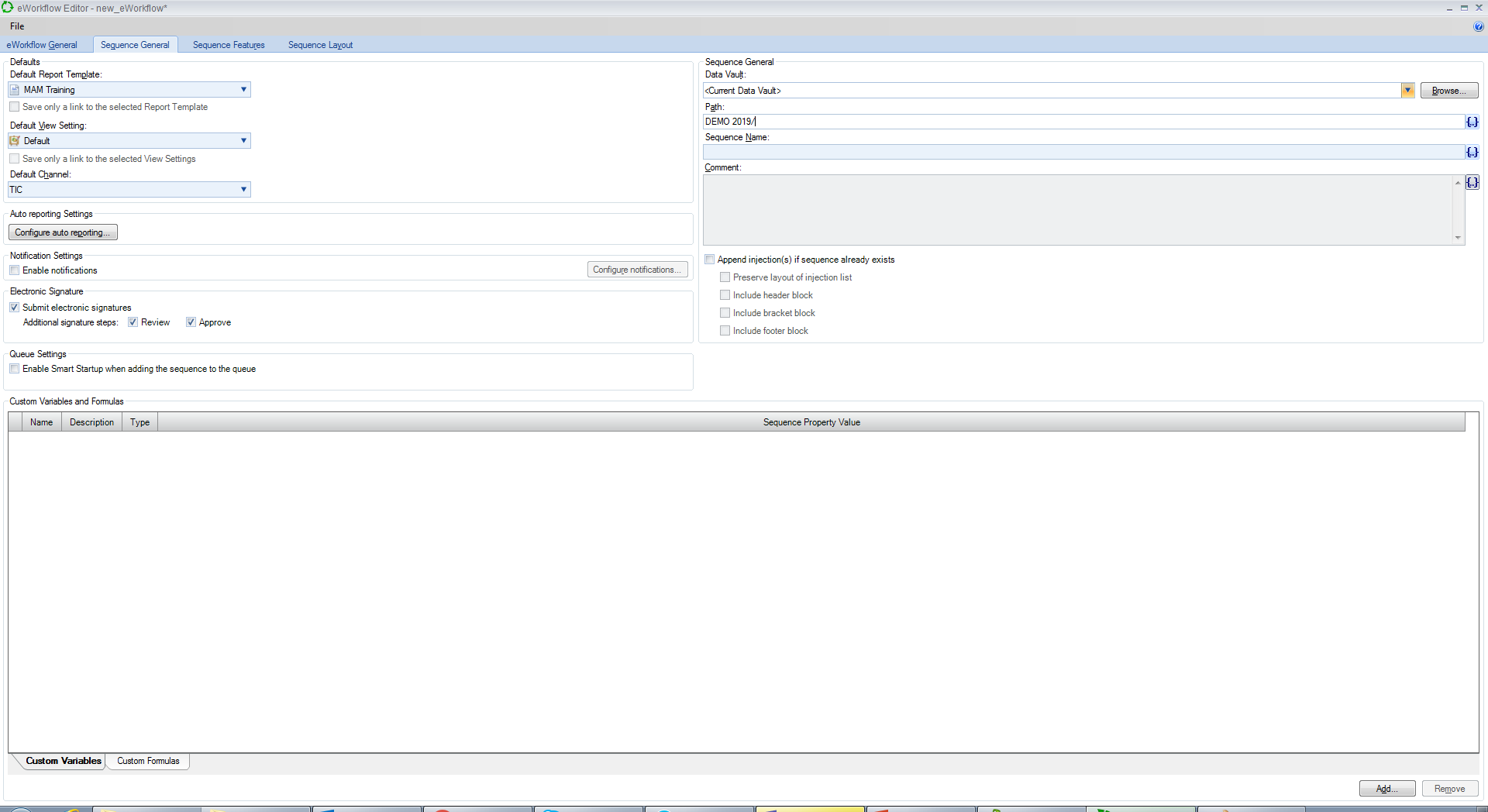 Input a Path
Select “eWorkflow” in the Categories section and “Instrument Used” in the Variables section.
Input a Path
Click “OK” and input “/” at the end of the formula.
Input a Path
Next, click the       icon next to the Path bar to bring up the Insert Formula window.
Select “eWorkflow” in the Categories section and “Description” in the Variables section.
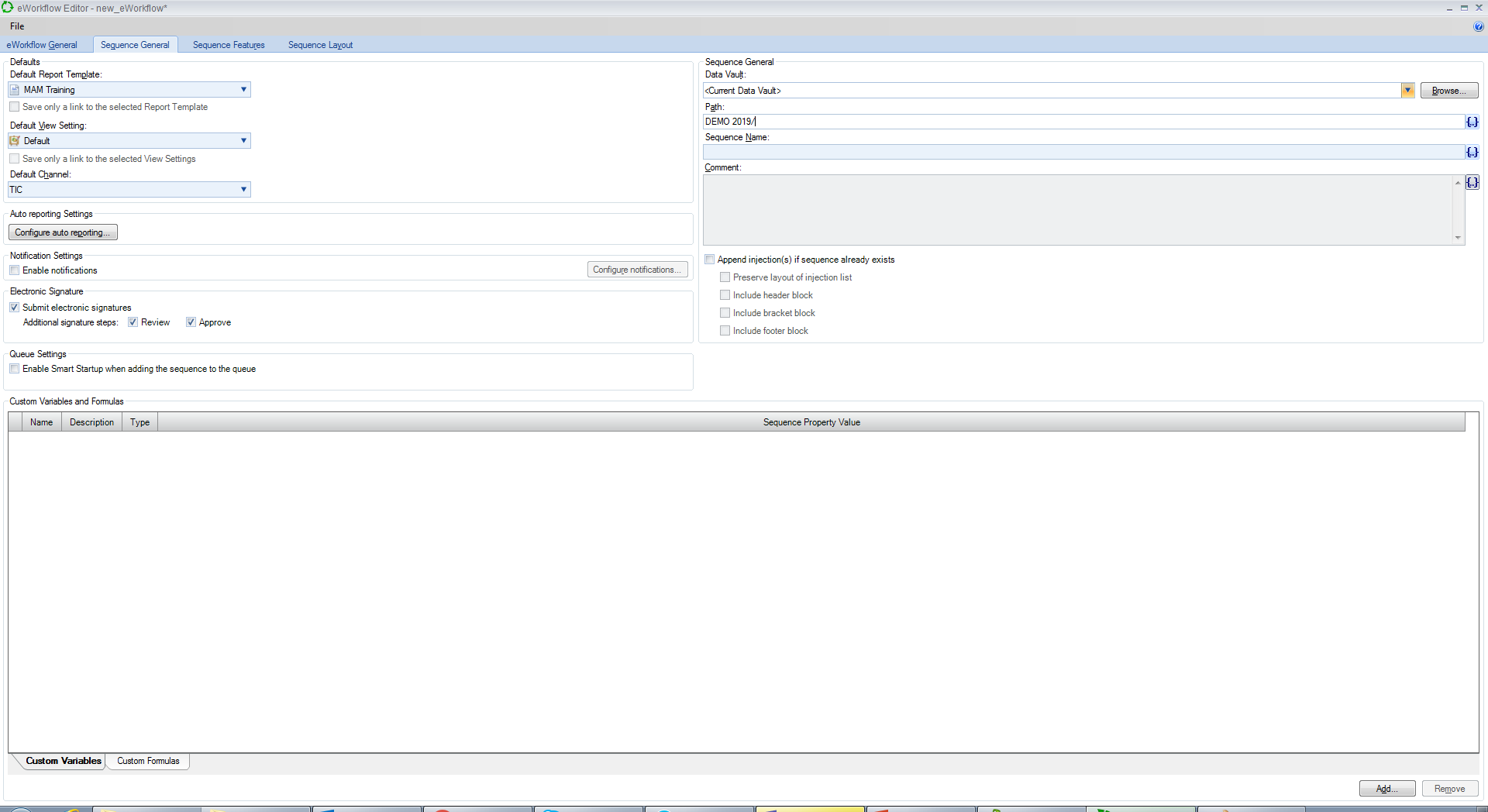 Input a Path
Click “OK” and input “/” at the end of the formula.
Input a Path
Next, click the      icon next to the Path bar to bring up the Insert Formula window.
Select “General” in the Categories section and “Current Time” in the Variables section.
In the Format bar input “YYYY”.
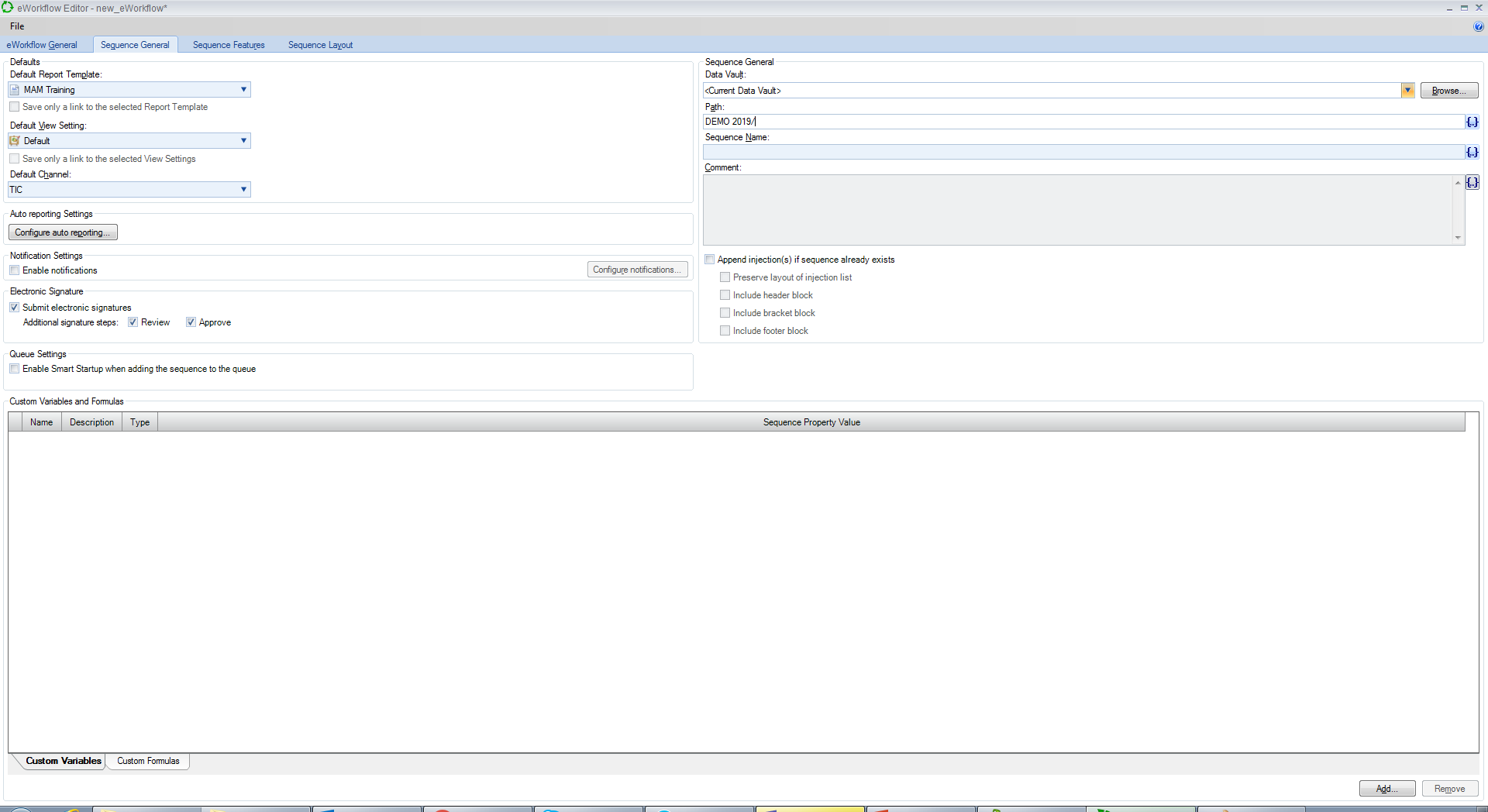 Input a Path
Click “OK” and input “/” at the end of the formula.
Input a Path
Next, click the      icon next to the Path bar to bring up the Insert Formula window.
Select “General” in the Categories section and “Current Time” in the Variables section.
In the Format bar input “mm mmm”.
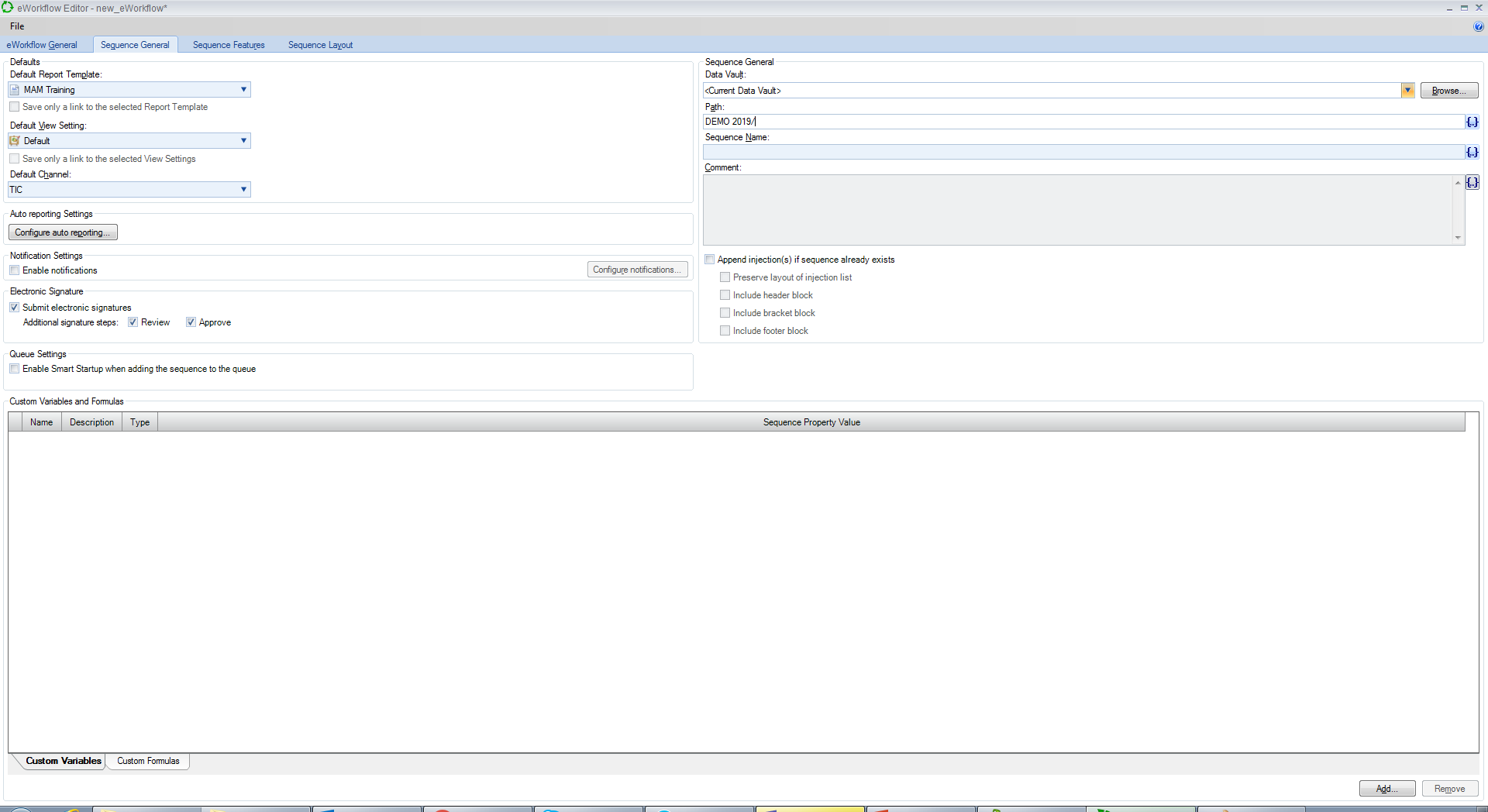 Input a Path
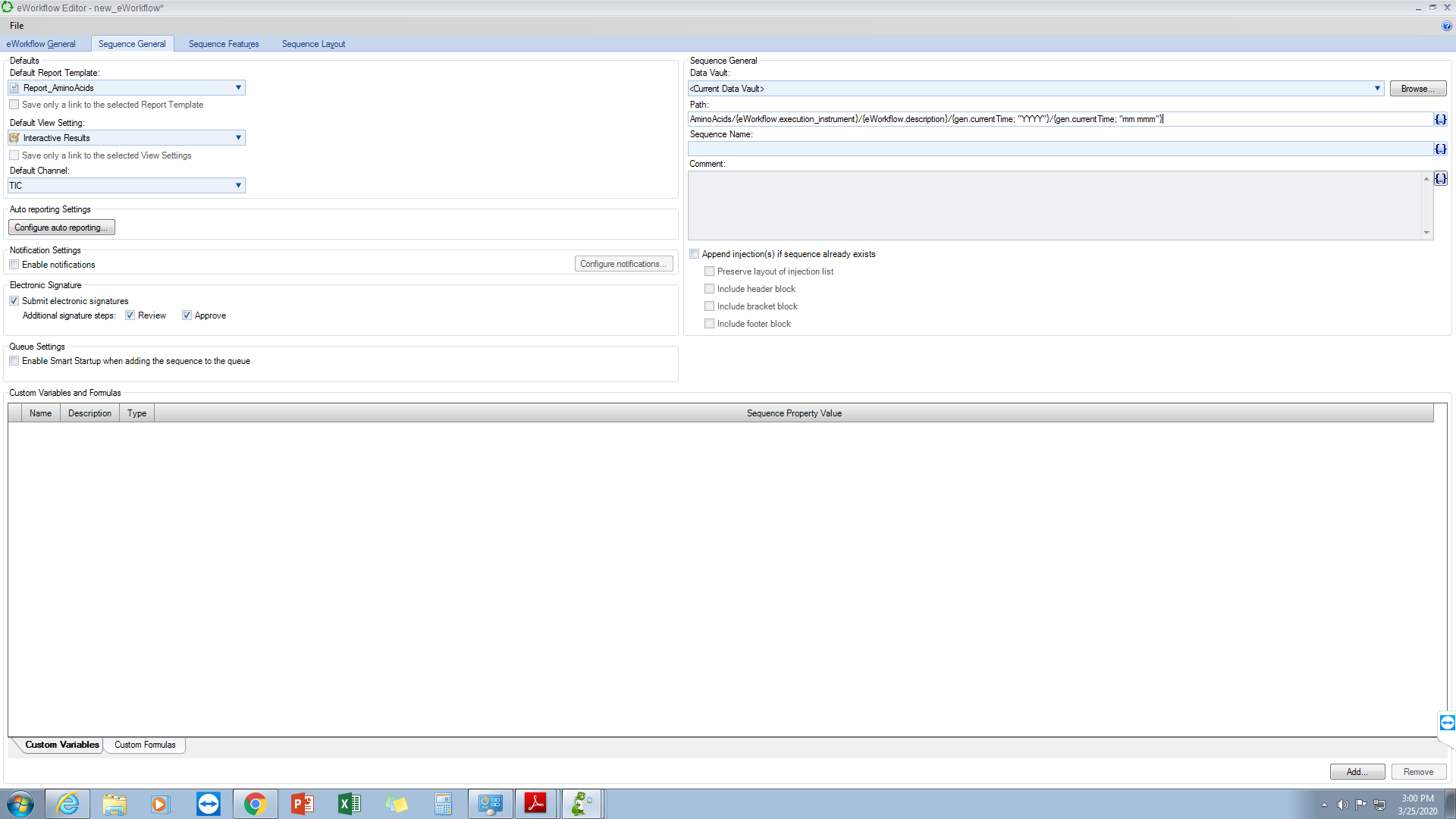 Click “OK”.
The Vault and Path should now appear as shown above (red box).
Input a Sequence Name
To add a Sequence Name, click the      icon next to the Sequence Name bar.
In the Insert Formula window that appears, select “General” in the Categories section and “Current Time” in the Variables section.
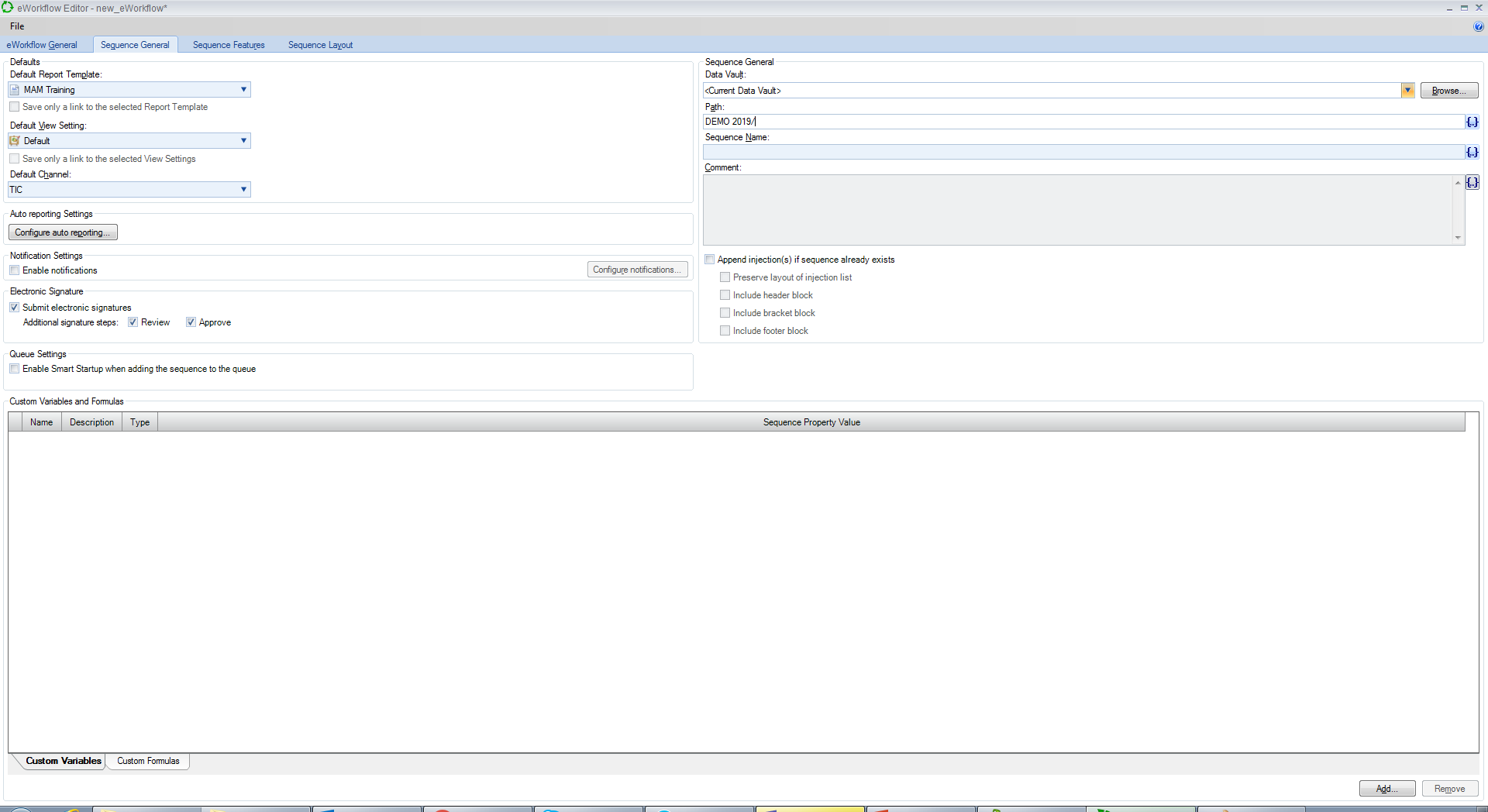 eWorkflow: The Sequence General tab
Click “OK”.
The Sequence General tab should now appear as shown above.
eWorkflow: The Sequence General tab
In the Notifications section, select “Enable notifications”.
Also deselect “Submit electronic signatures” and “Smart Startup” if you don’t require them.
eWorkflow: The Sequence Features tab
In the Sequence Features tab you have the option of seeings changes made in the Chromeleon Studio immediately (“Automatically”) or when you update it (“On Demand”).
eWorkflow: The Sequence Features tab
NOTE: Whenever the “On Demand” option is selected, you will see the yellow bar below the ribbon in the Chromeleon Studio whenever you make a change.
eWorkflow: The Sequence Layout tab
Sequence Header Block: Enter Injections that always appear at the beginning of a Sequence, such as Blank Injections.
Sample Block: Enter a single line to represent the sample injections. 
Bracket Block: Enter samples that should be inserted at the frequency set in the Max Samples per Bracket field.
Sequence Footer Block: Enter those Injections that are run at the end of every Sequence, such as a final Blank.
The layout of the Injection List is setup in the Sequence Layout tab (red arrow).
NOTE: You can designate the frequency of periodic samples in the Max Samples per Bracket field and limit how many samples are run in a Sequence in the Max Brackets per Sequence (blue arrows).
eWorkflow: The Sequence Layout tab
Change the Max Brackets per Sequence from the default of “1” to “99” (blue arrow).
Next, determine the Injection List Layout, and finally build the Injection List on the Sequence Layout tab by clicking the “New eWorkflow Injection Template” hyperlink in the appropriate block.
Adding a Blank Injection to the Sequence Header Block
In this example, we will be adding two Blank injections to the Sequence Header.
Clicking the “New eWorkflow Injection Template” hyperlink brings up a window.
Enter a name, click the > icon and select the “#r” option so that each injection is numbered.
Adding a Blank Injection to the Sequence Header Block
Click “Add”.
A Blank injection should now appear in the Sequence Header block with an Instrument and Processing Method.
Adding a Blank Injection to the Sequence Header Block
Change the No. of inj. To “2”.
NOTE: You can preview the Injection List in the Sequence Preview Section at the bottom of the editor window.
Adding Calibration Standards to the Sequence Header Block
Next, click on the “New eWorkflow Injection Template” hyperlink in the Sequence Header to add the calibration standards.
Input “CAL#r-1” for the Injection Template Name and 
Click “Add”.
Adding Calibration Standards to the Sequence Header Block
In No. of Inj. Column add as many injections as needed. 
Change Type from Blank to Calibration Standard.
Adding samples in the Sample Block
Click on the “New eWorkflow Injection Template” hyperlink in the Sample Block to add injection for your Sample.
Input “Patient-#r” for the Injection Template Name and 
Click “Add”.
Adding samples in the Sample Block
Now the sample is added.
Adding samples in the Bracket Block
Click on the “New eWorkflow Injection Template” hyperlink in the Bracket Block to add injection for your sample.
Input “CTL#r” for the Injection Template Name and 
Click “Add”.
Adding samples in the Bracket Block
Define the CTL#r sample as a Check Standard and No. of Inj. to 2.
Check Use Bracket Block after Sequence Header (red box).
Adding samples in the Bracket Block
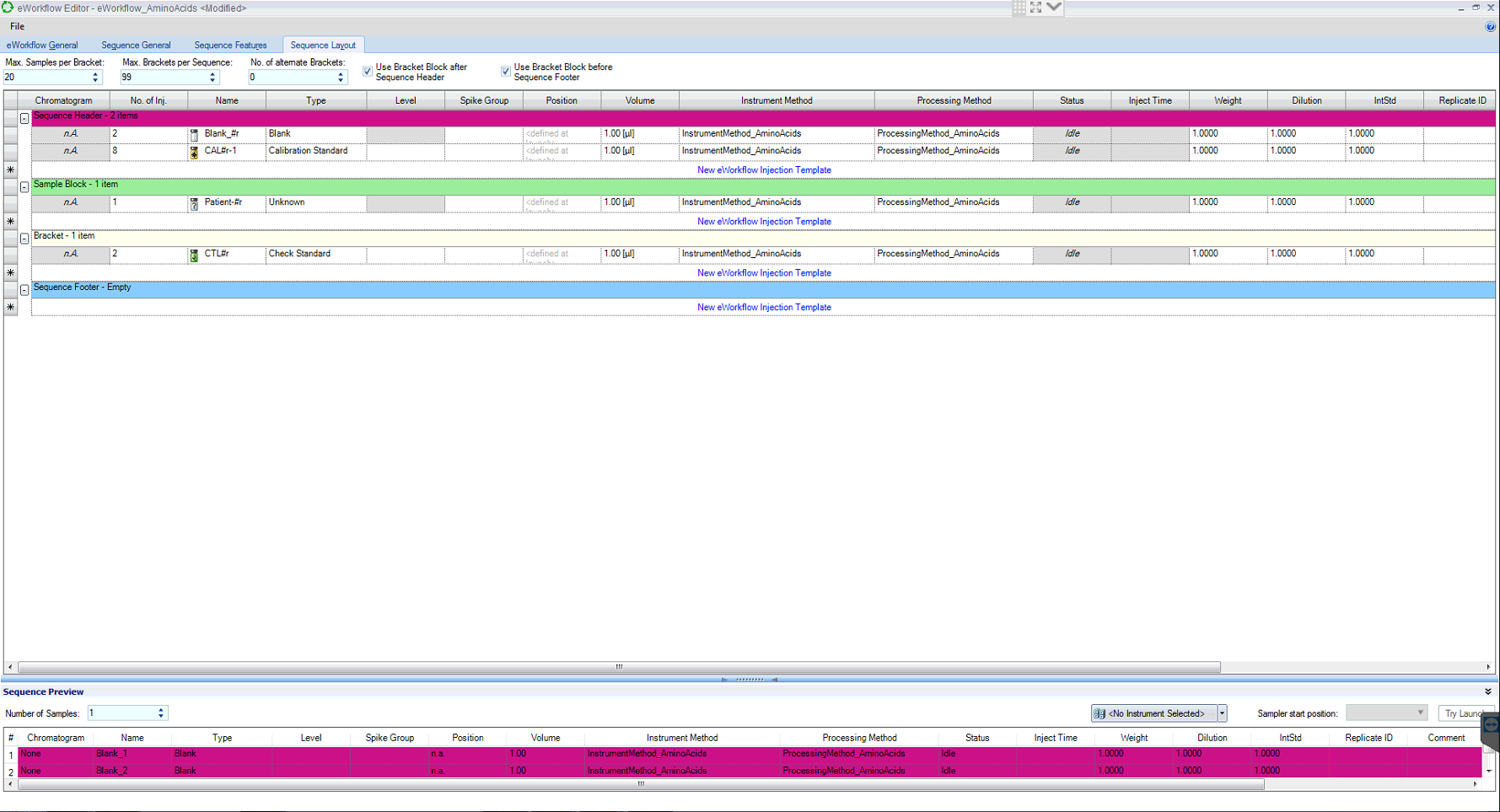 Define the CTL#r sample as a Check Standard and No. of Inj. to 2.
Check Use Bracket Block after Sequence Header (red box).
Adding a Shutdown method in the Sequence Footer Block
Click on the “New eWorkflow Injection Template” hyperlink in the Sequence Footer to add a  calibration points at the end of the sequence and a blank injection.
NOTE: Change the Instrument Method to the “Standby” method for the blank sample.
Assigning an Instrument
You can assign an Instrument by clicking on the dropdown menu (red arrow) and assigning an instrument.
Assigning an Instrument
In the Select Instrument pop-up window that appears, select the instrument you want to use, then click “OK”.
Assigning Sample Positions
Once an Instrument is assigned, the positions will automatically be populated.
The Position changes from “n.a.” to positions that match the autosampler being used (red arrow).
NOTE: You can change the Sample start position to match the location of your sample vials (blue arrow).
Saving the eWorkflow
You can save the eWorkflow by clicking on File > Save As... (red box).
Saving the eWorkflow
Input “eWorkflow_AminoAcids” for the Name in the Save eWorkflow window that appears.
Click “Save”.
Launching the eWorkflow
NOTE: You can run the eWorkflow by clicking on “Launch” (red box).
Close the eWorkflow Editor.
The eWorkflow should now be listed in the Navigation Pane under the eWorkflow Category Bar in Chromeleon.
Launching the eWorkflow
The eWorkflow wizard should now appear. In this example, there are 20 samples (red box).
Viewing the Sequence generated by the eWorkflow
Click Finish.
In the Data Category bar, if you used the formulas described in the Slides above, a folder named “AminoAcids” with subfolders named after the instrument (Vanquish-Altis), year (2020), month (03 Mar) and Sequence Name (27_Mar_2020 09_36) should be created.
Viewing the Sequence generated by the eWorkflow
The injections should now appear in the Injection list for the Sequence you just created.
NOTE: You can now change the Sample Name, Positions, Volume and any other parameters as needed.
Viewing the Sequence generated by the eWorkflow
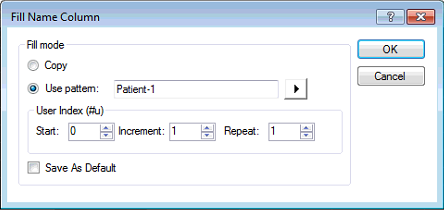 To change the sample name, highlight the samples, click F9. 
A pop up window opens.
Viewing the Sequence generated by the eWorkflow
Change Start from 0 to 1. 
Use pattern : Patient-#u.
Click OK.
Viewing the Sequence generated by the eWorkflow
Now the samples are named.
Starting the Sequence run
Click Start to run the sequence.
Module 8: Exporting and Importing Data
Module 8: Exporting and Importing Data
Exporting Data
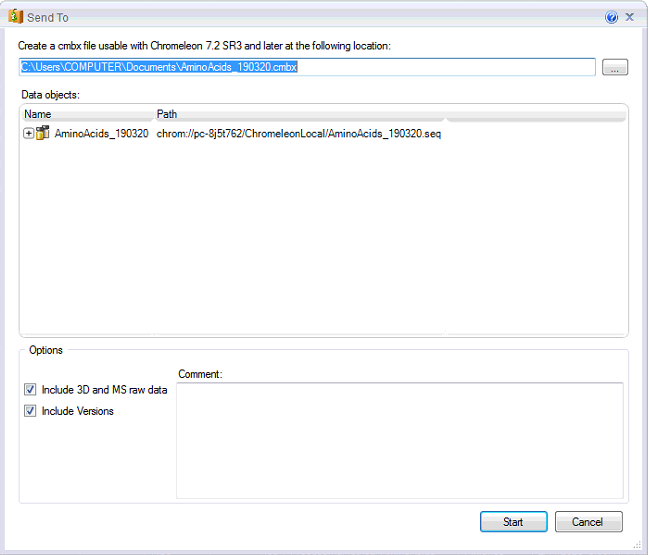 The File > Send To… option creates cmdx data files for export of data.
Automatically checks “Include 3D (UV) and MS raw data”.*
If this is unchecked, the exported data only includes methods and reports (no MS data).
“Include Versions” means all saved versions will be included in the cmdx file.
* Only applicable for Chromeleon 7.2 SR3 and later.
Exporting Data
To open the files in a different Thermo software (Freestyle, TraceFinder) you must export the data in .raw file format.
To do this, right-click on the Sequence and choose “Export” option.
Exporting Data
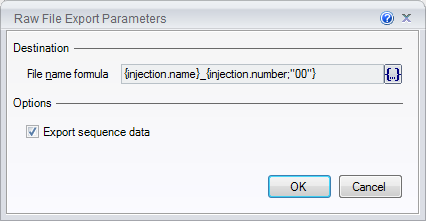 Choose the .raw option.
Click on the        icon to dictate how the file is named (See inbox).
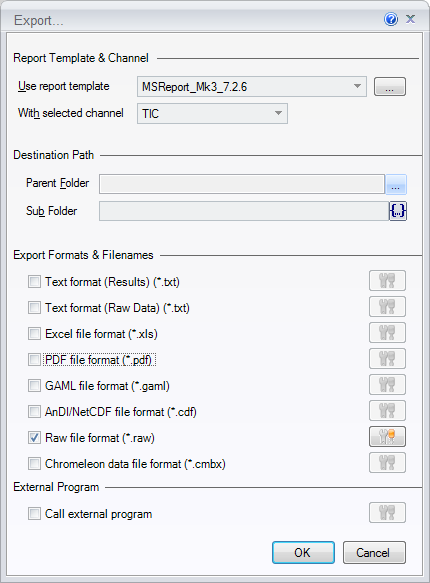 Exporting Data
Choose destination path by browsing folder location in the Parent Folder section.
You can also use a formula to create a Sub-Folder.
Click OK.
Exporting Data
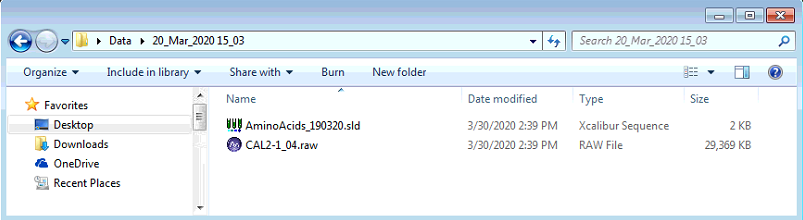 The .raw file should now appear in the folder you just created.
NOTE: The sub-folder that is created is named “20_Mar_2020 15_03” (red arrow).
Importing Data (Chromeleon Data)
Select the folder in the Navigation pane where you want to add the data.
Next, go to File > Import, and select “Chromeleon Data…”.
In the Open window that appears, select the .cmbx file you need to import and click “Open”.
Importing Data (Chromeleon Data)
In the Import window that appears, you can import the .cmbx file either to the Original location or another location.
Click “Start”.
The sequence should start importing, as indicated by the progress bar.
Importing Data (Bulk Import)
You can also import data that was acquired outside of Chromeleon. 
Select the folder in the Navigation pane where you want to add the data.
Next, go to File > Import, and select “Bulk Import…”.
Importing Data (Bulk Import)
You can either drag and drop the files and folders into the left pane or click one of the icons at the top.
Clicking the     icon, brings up a pop-up window, where you can select the files you want to import into Chromeleon.
Next, click “OK”.
[Speaker Notes: one of the icons at the top.]
Importing Data (Bulk Import)
The files should now appear in the left pane. 
You can add more files by clicking the     icon and Browsing in more data.
When done, click “Import”.
The sequence should start importing.
Progress bar sits at either 0% or 100%.
[Speaker Notes: one of the icons at the top.]
Importing Data (Bulk Import)
When the import is complete; once successful, you should see a message similar to the one shown above.
Click “Close”.
Go to the Data Category bar, you should now see the Sequence (red arrow) with the data you just imported.
Click “Convert” on the blue task bar at the top.
Importing Data (Bulk Import)
Click the Save icon (red box) to save the imported Sequence.
Appendix
Useful Function keys (F1, F2, F4/Shift+F4 & F5)
https://www.youtube.com/watch?v=ejnopr7NLF4&list=UUiJkt03U-392FA-CdgqoSWw
MS AutoFilters
https://www.youtube.com/watch?v=1cFMBkjQPGo&index=2&list=UUiJkt03U-392FA-CdgqoSWw
Channels
https://www.youtube.com/watch?v=ZrteLQoz3hM&index=7&list=UUiJkt03U-392FA-CdgqoSWw
Custom Reports in Chromeleon Part 1
https://www.youtube.com/watch?v=m6yUF2CUMpo&list=UUiJkt03U-392FA-CdgqoSWw&index=10
Custom Reports in Chromeleon Part 2
https://www.youtube.com/watch?v=uQQcfeMseTk&list=UUiJkt03U-392FA-CdgqoSWw&index=9
FAIL
Custom Reports in Chromeleon Part 3
https://www.youtube.com/watch?v=NdTQevHAT4c&index=8&list=UUiJkt03U-392FA-CdgqoSWw
How to remove Charlie watermark from Chromeleon reports
https://www.youtube.com/watch?v=cVc_P1lHX5s&list=UUiJkt03U-392FA-CdgqoSWw&index=14